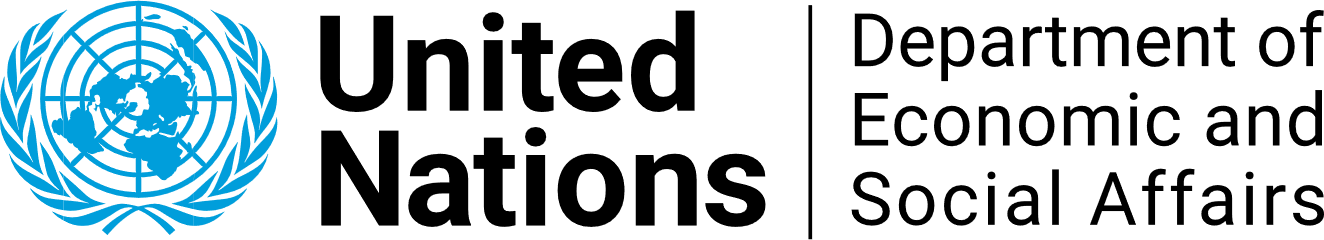 Briefing to Members UN Member States and ObserversUpdate on the potential development of a Multidimensional Vulnerability Index for SIDS
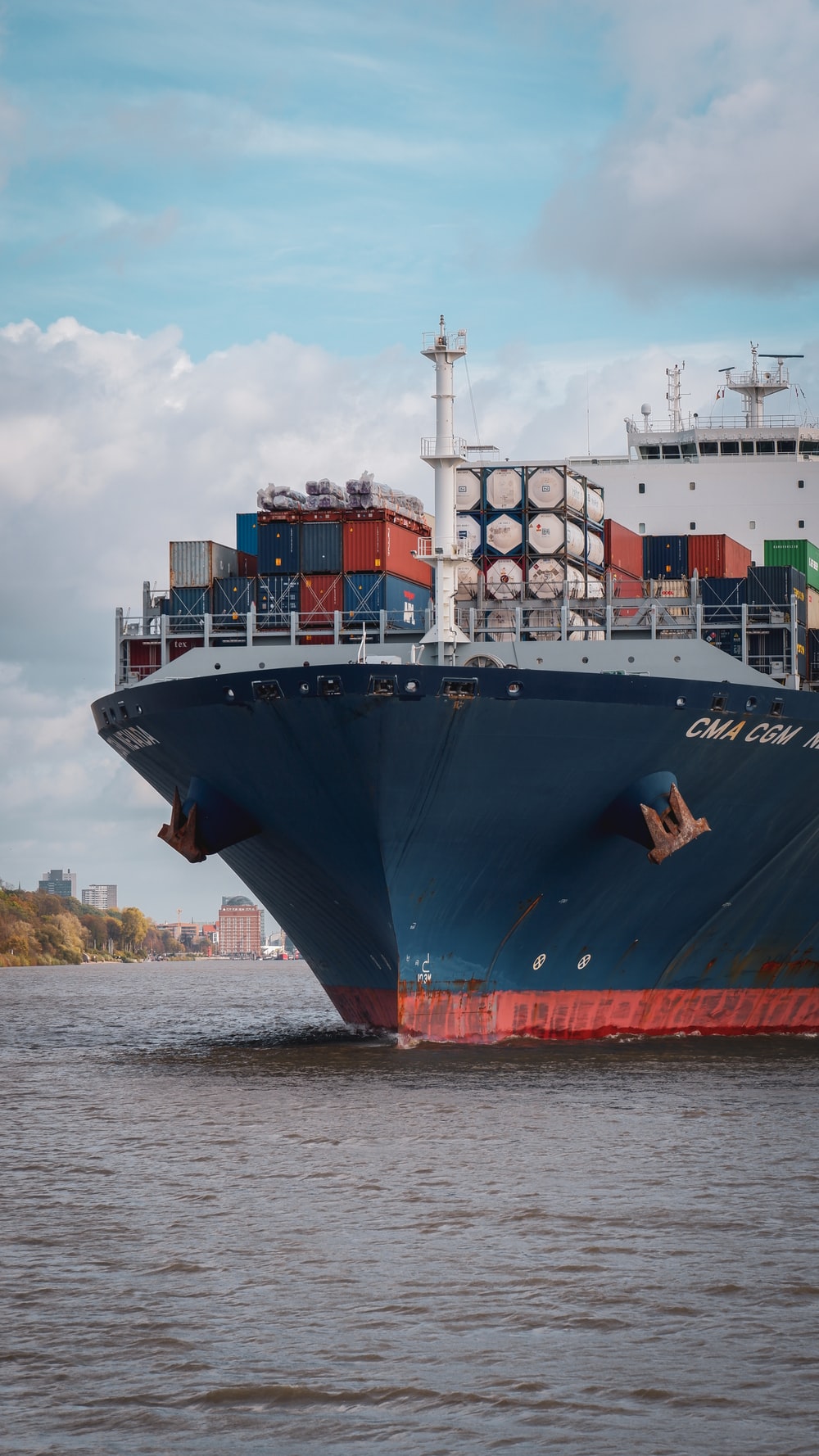 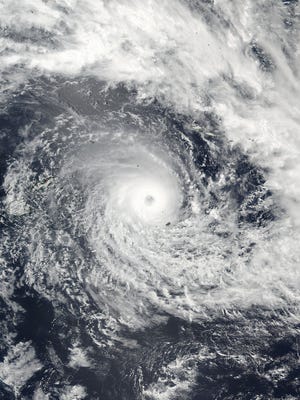 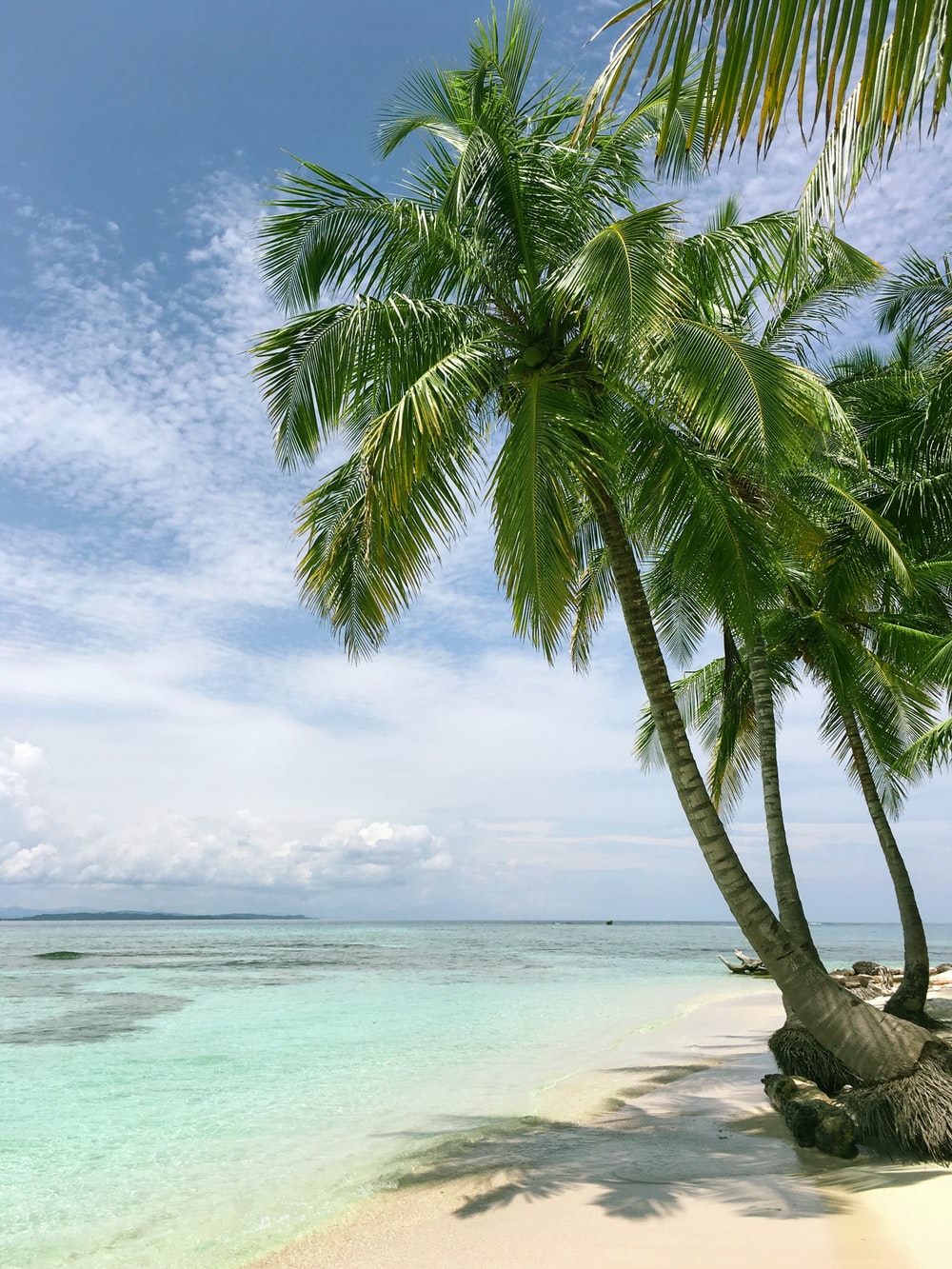 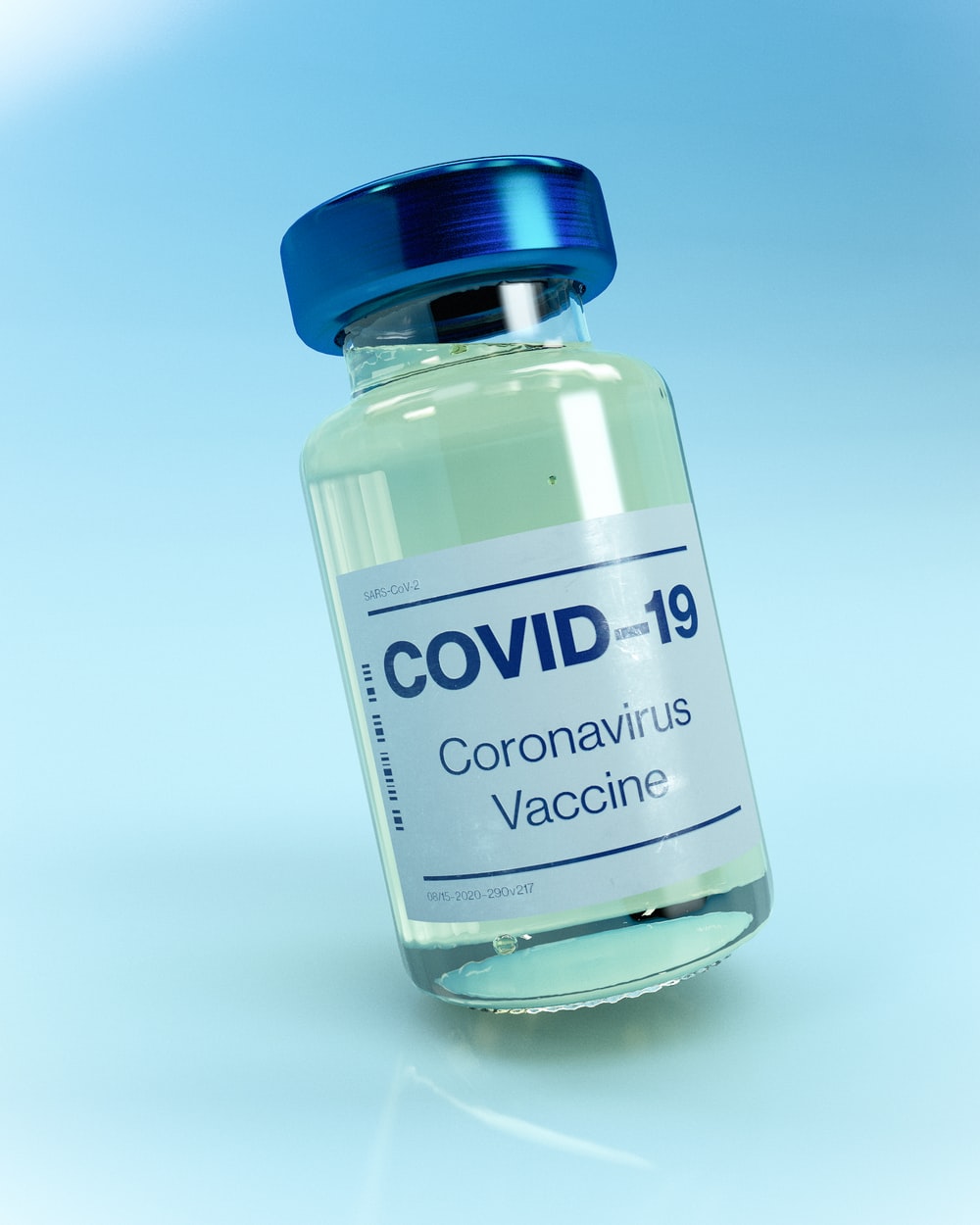 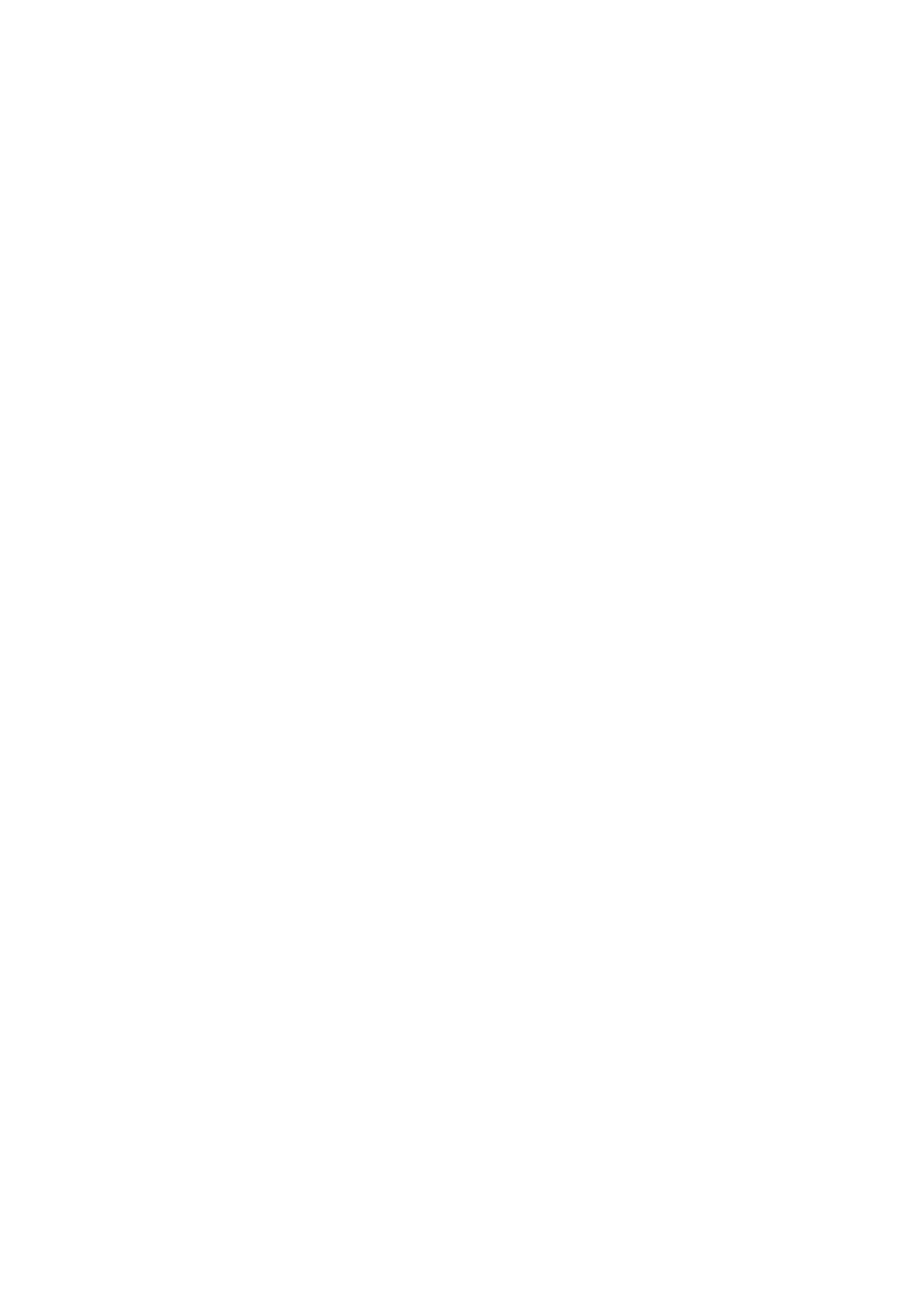 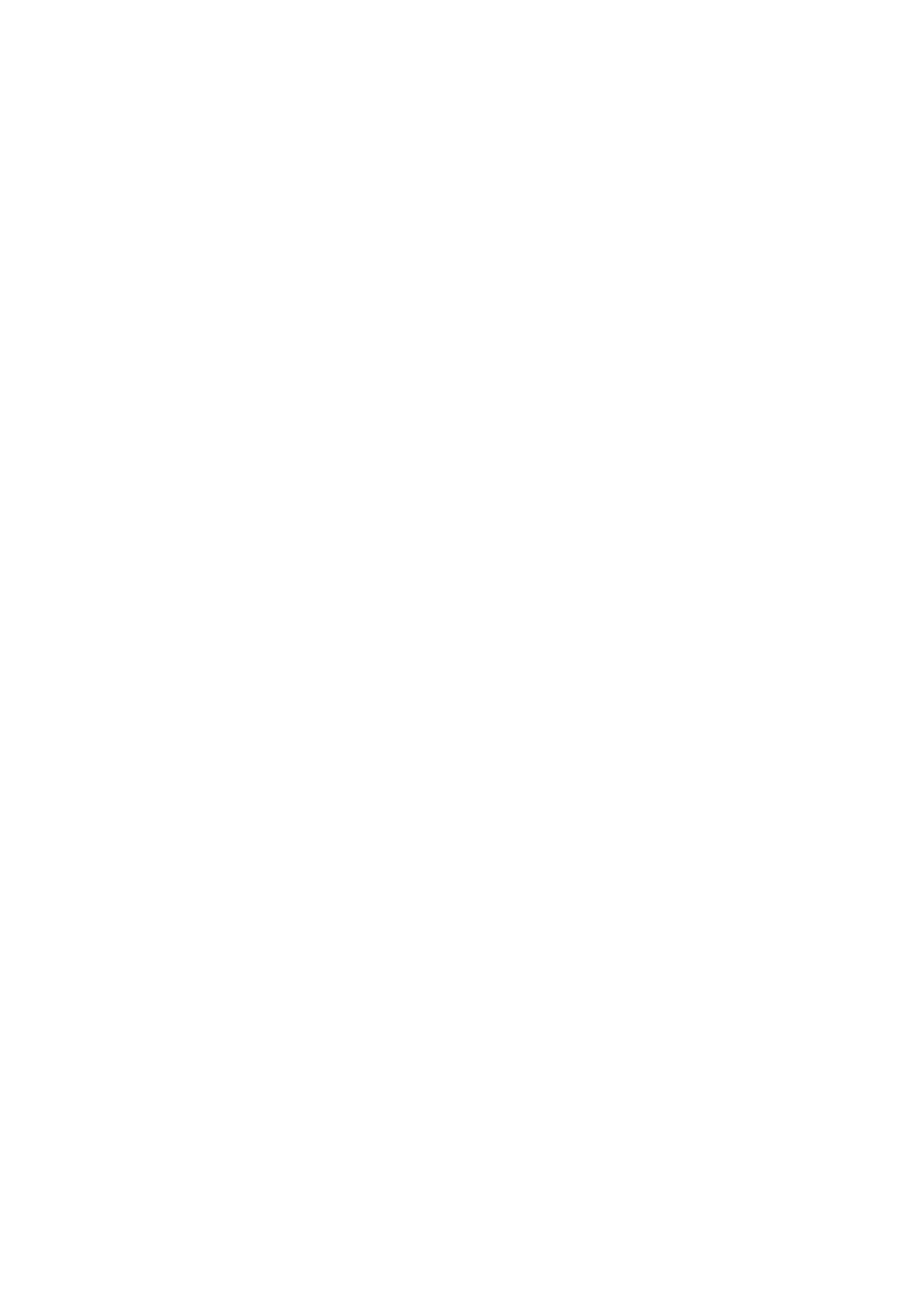 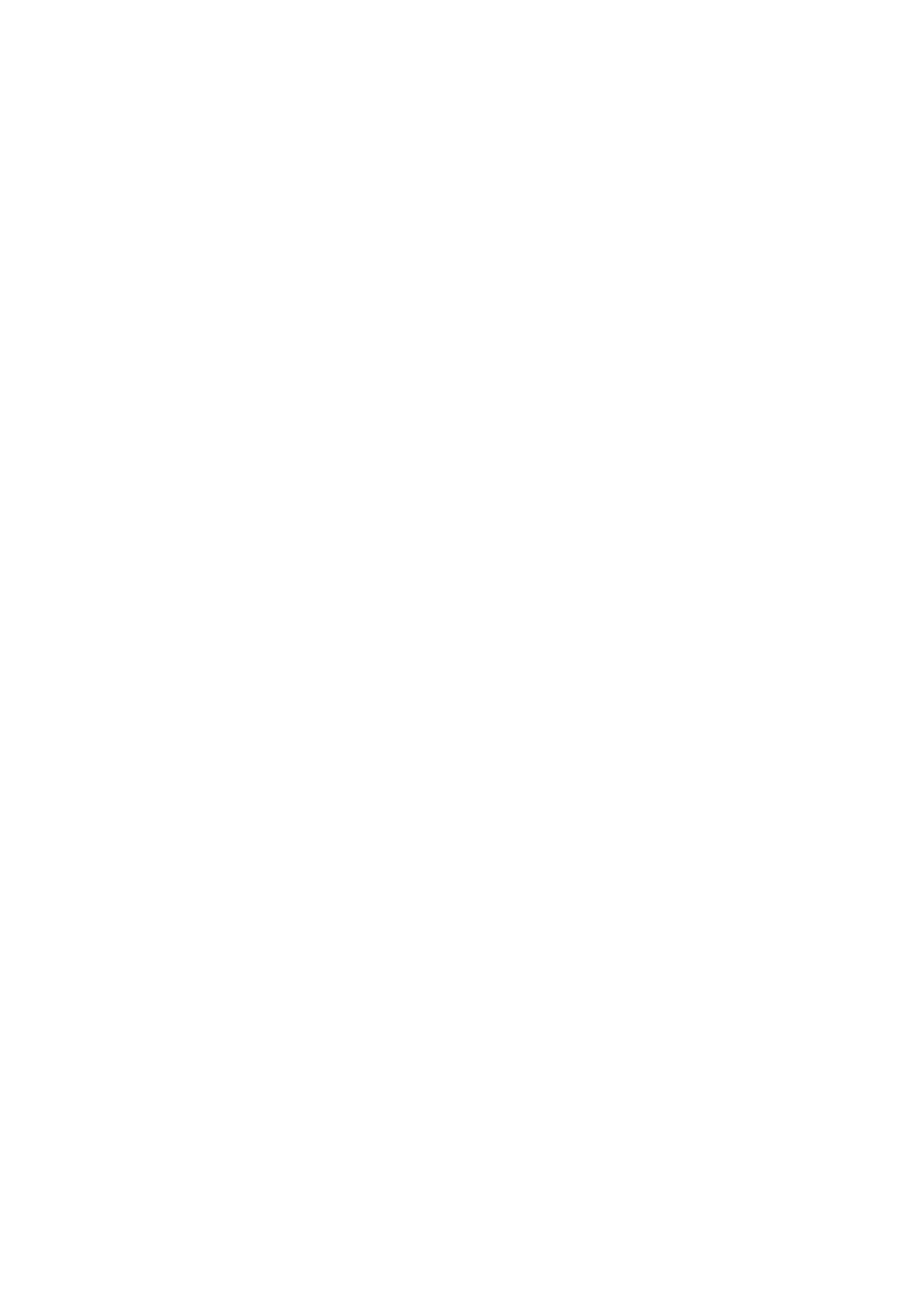 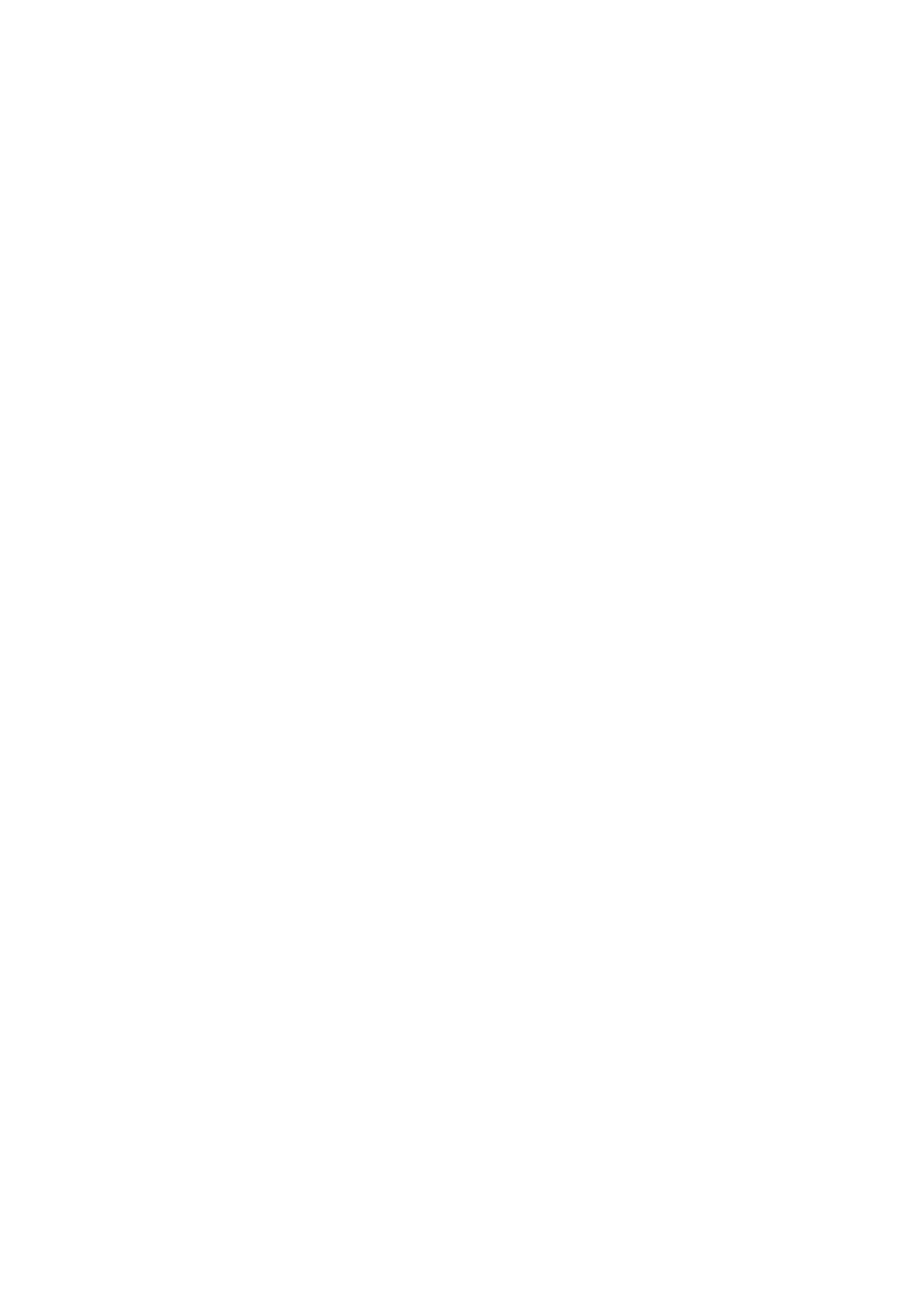 10 May2021Mr. Sai S. Navoti Chief, SIDS Unit, DSDG, UNDESA
Division for Sustainable Development Goals
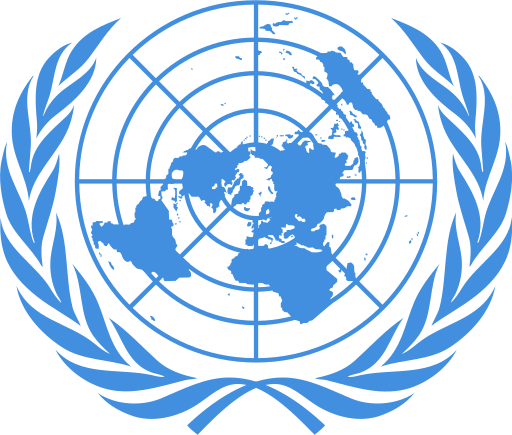 [Speaker Notes: Greetings and salutations]
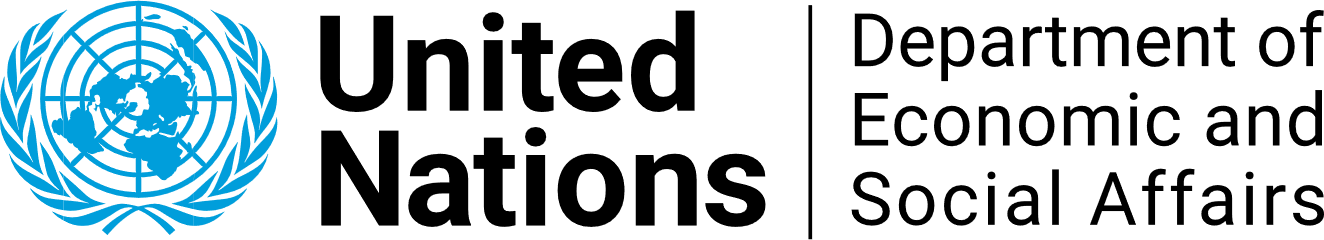 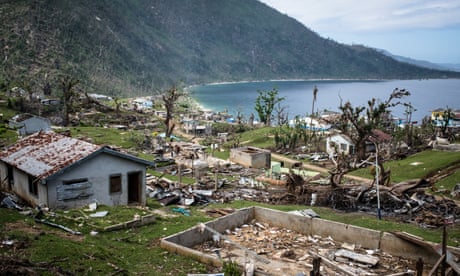 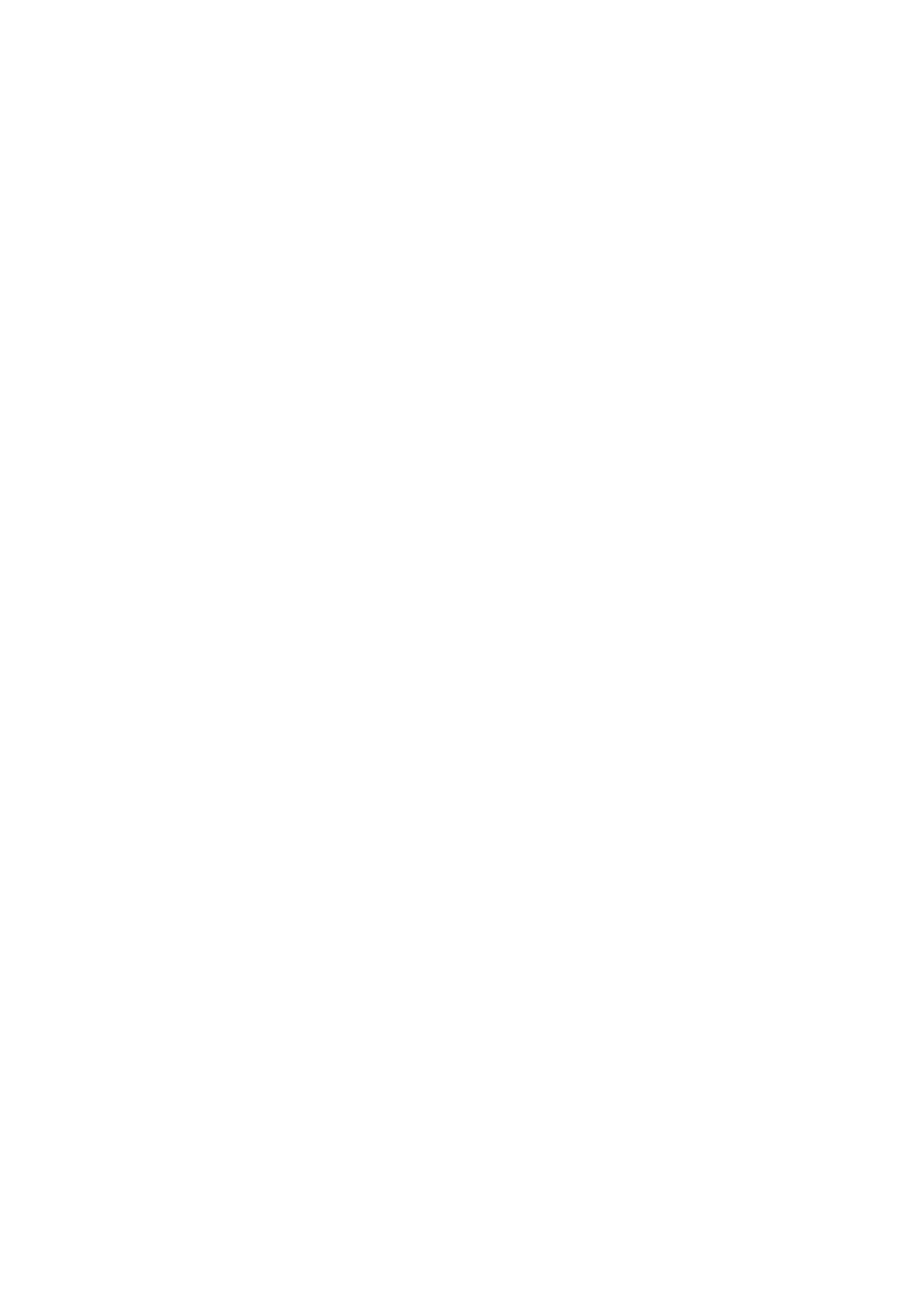 TABLE OF CONTENTS
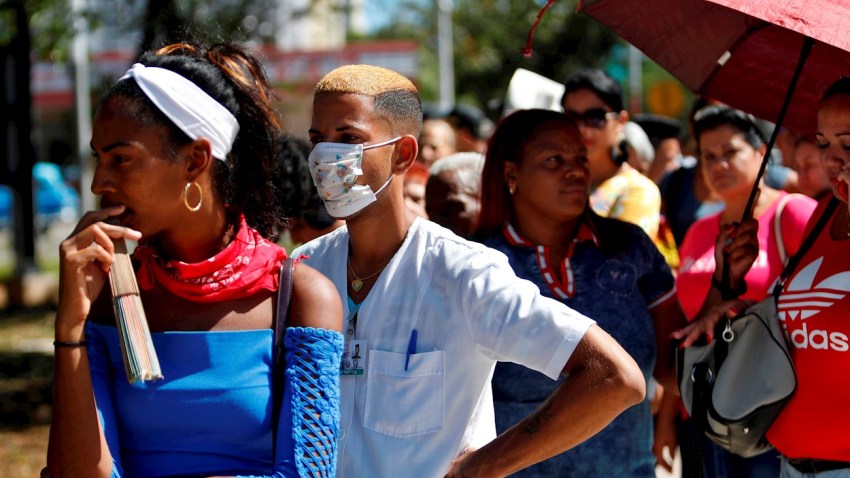 CONTEXT & BACKGROUND

MVI DEVELOPMENT

MVI USE / USERS
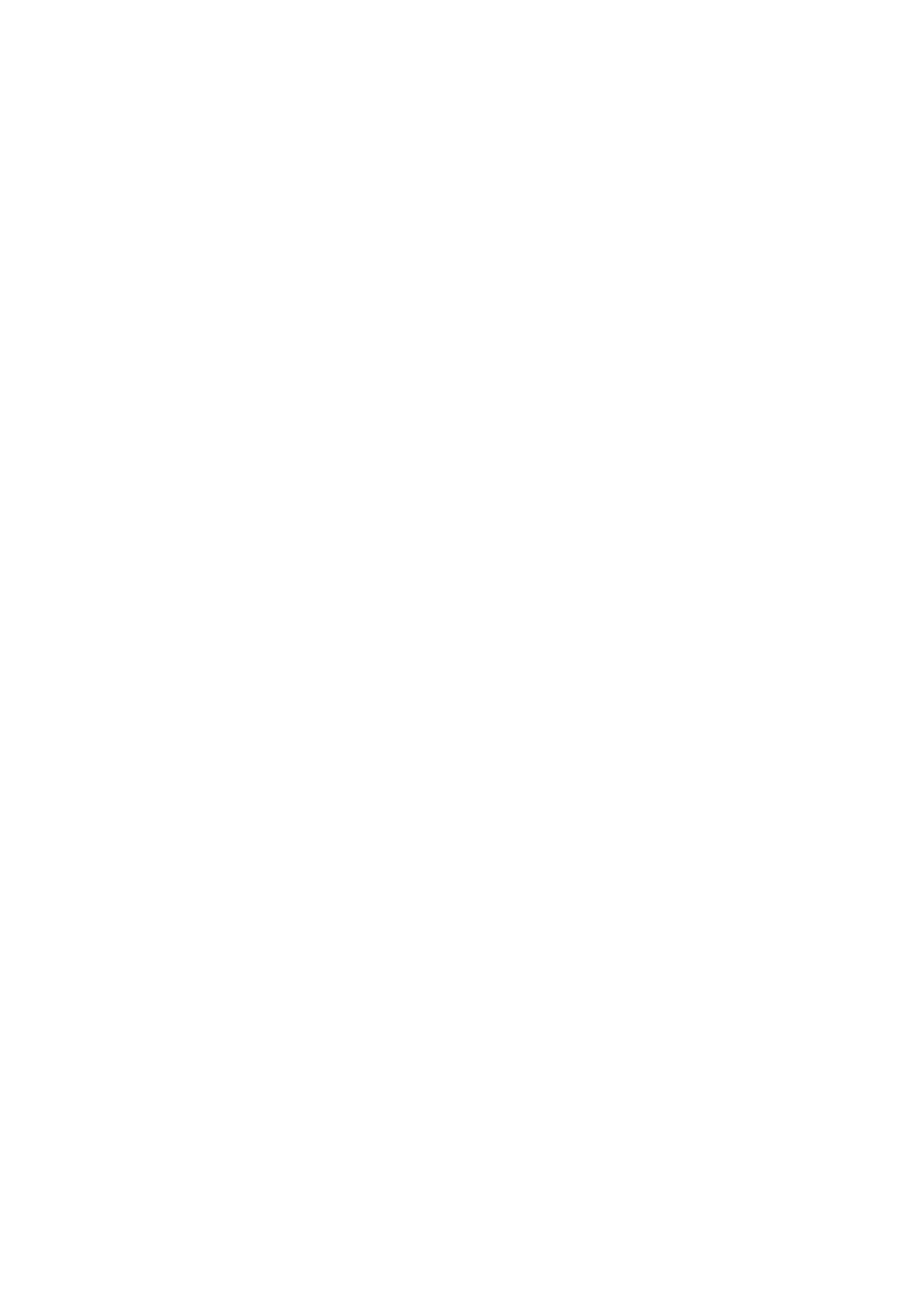 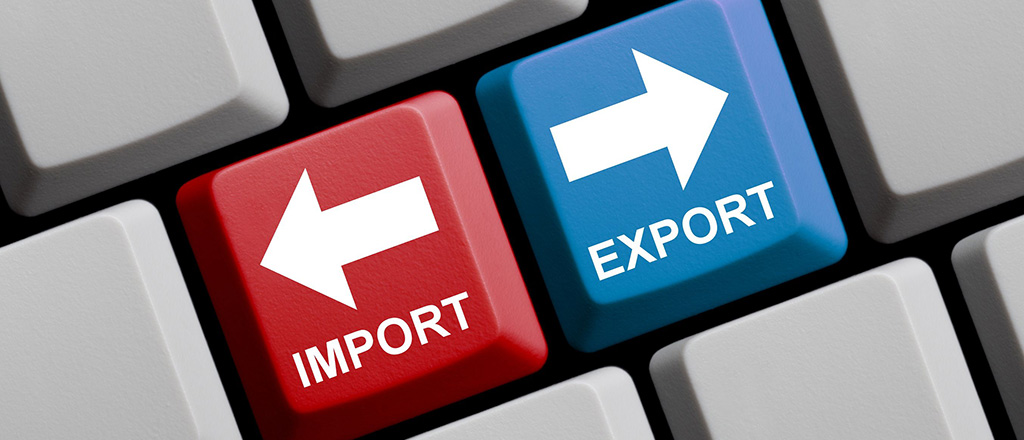 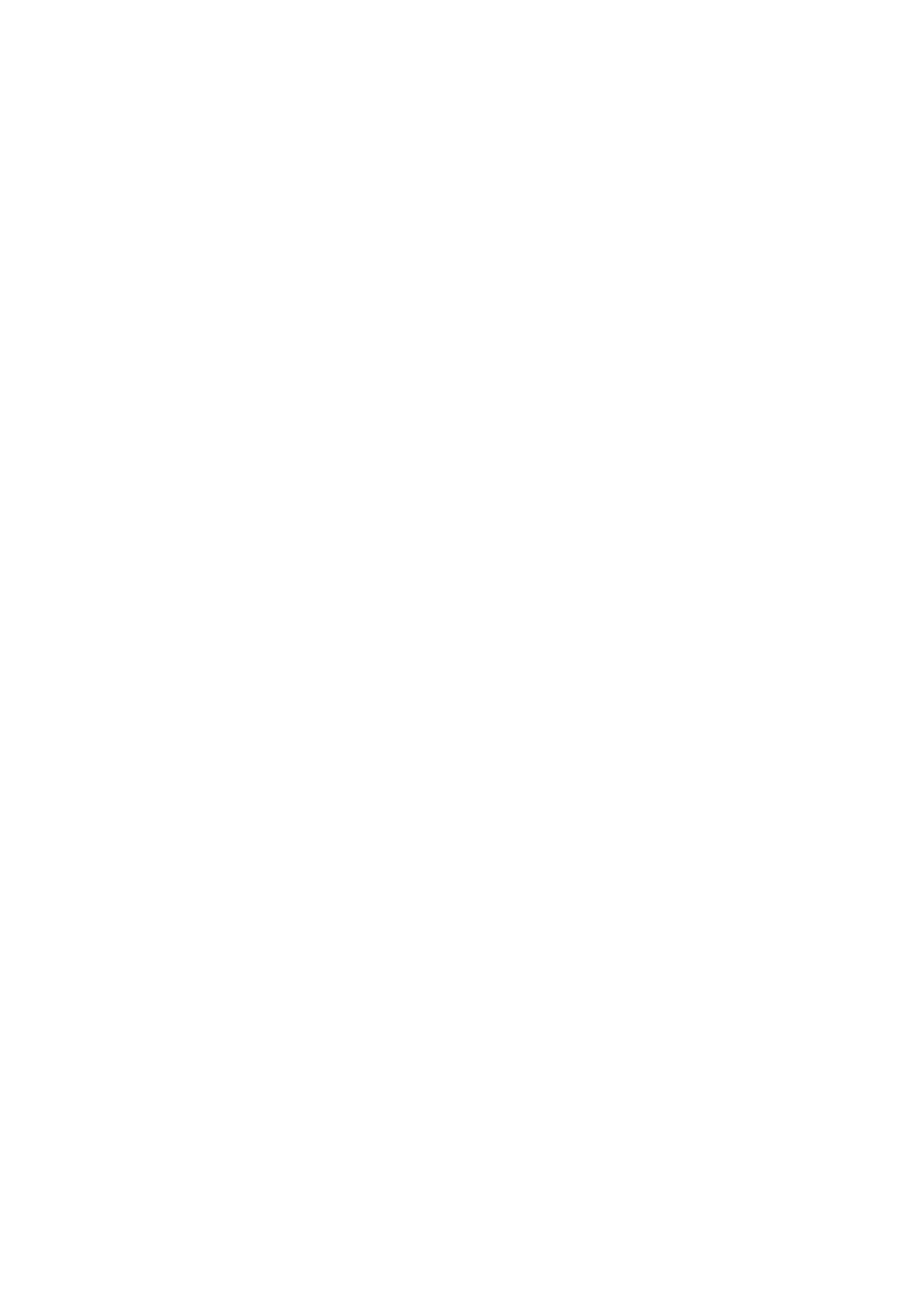 Division for Sustainable Development Goals
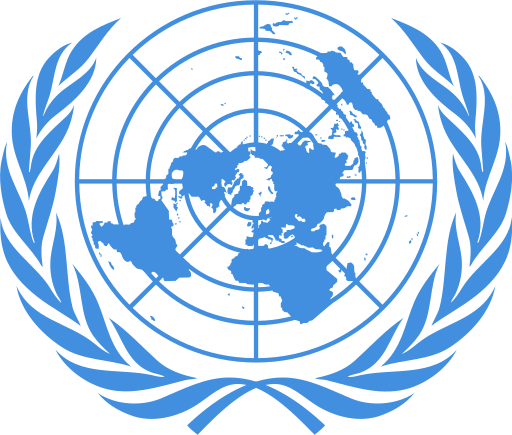 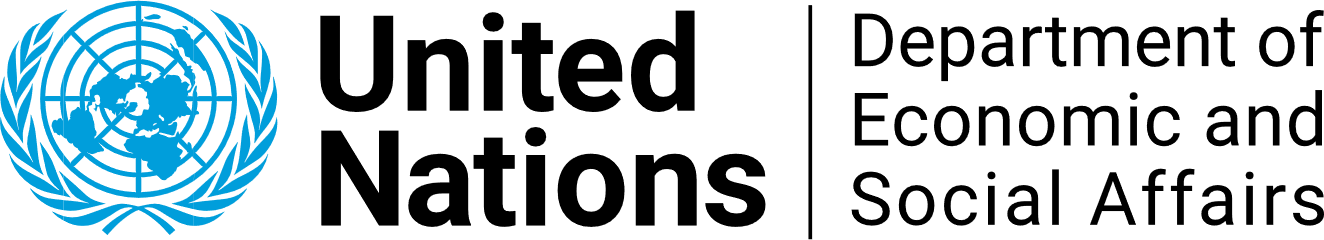 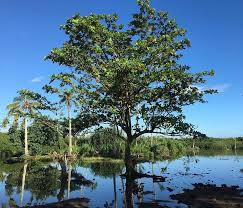 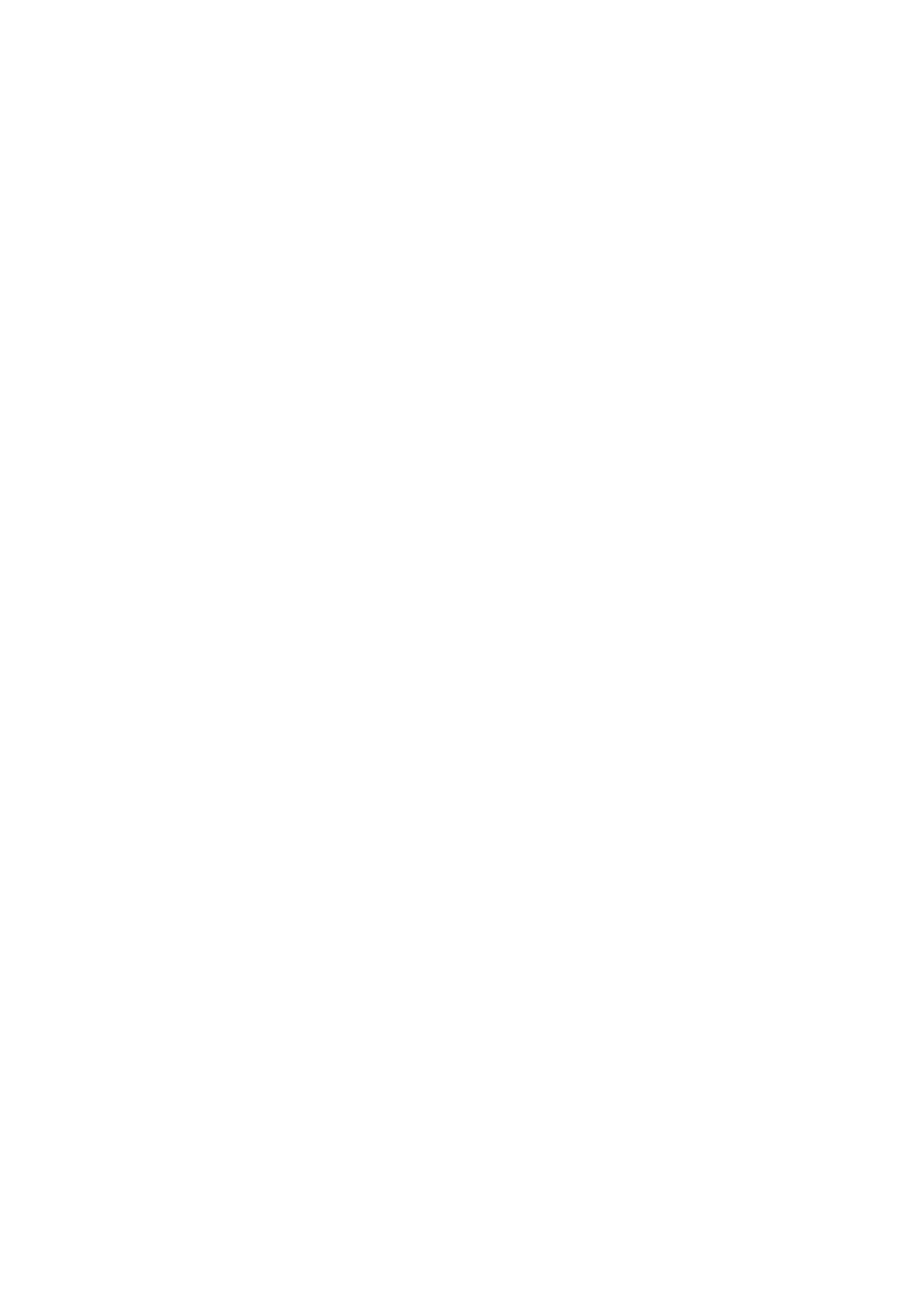 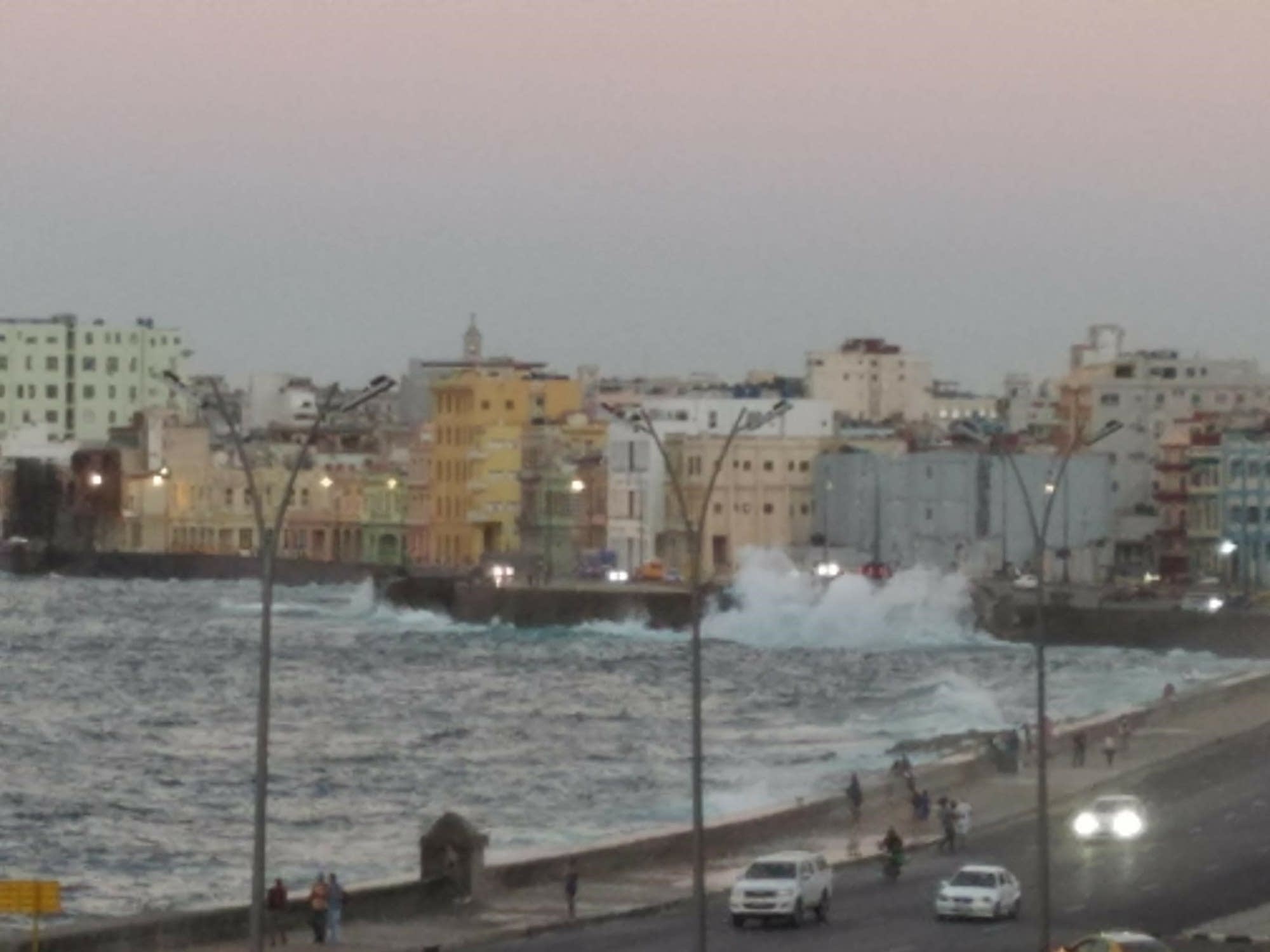 CONTEXT & BACKGROUND
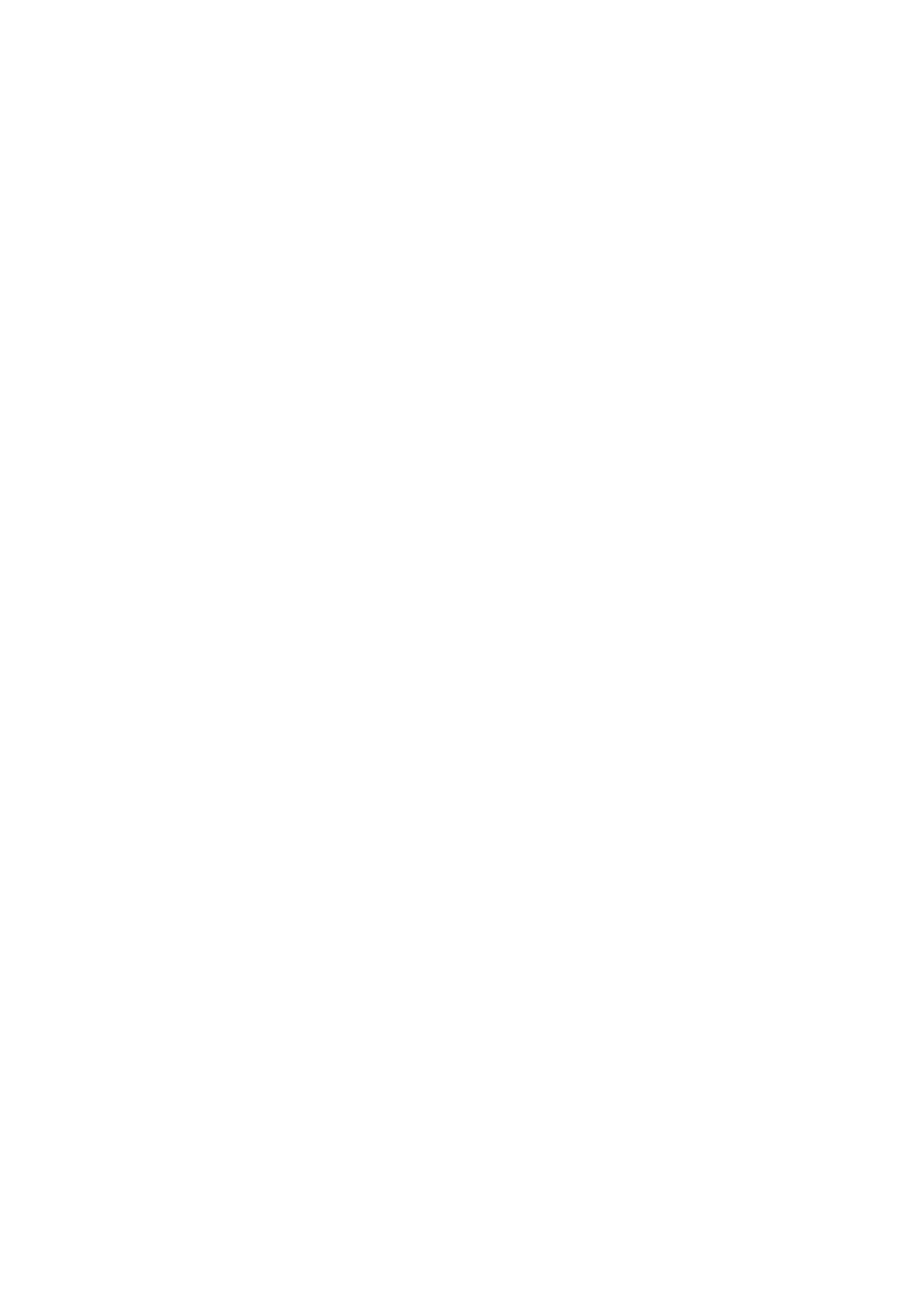 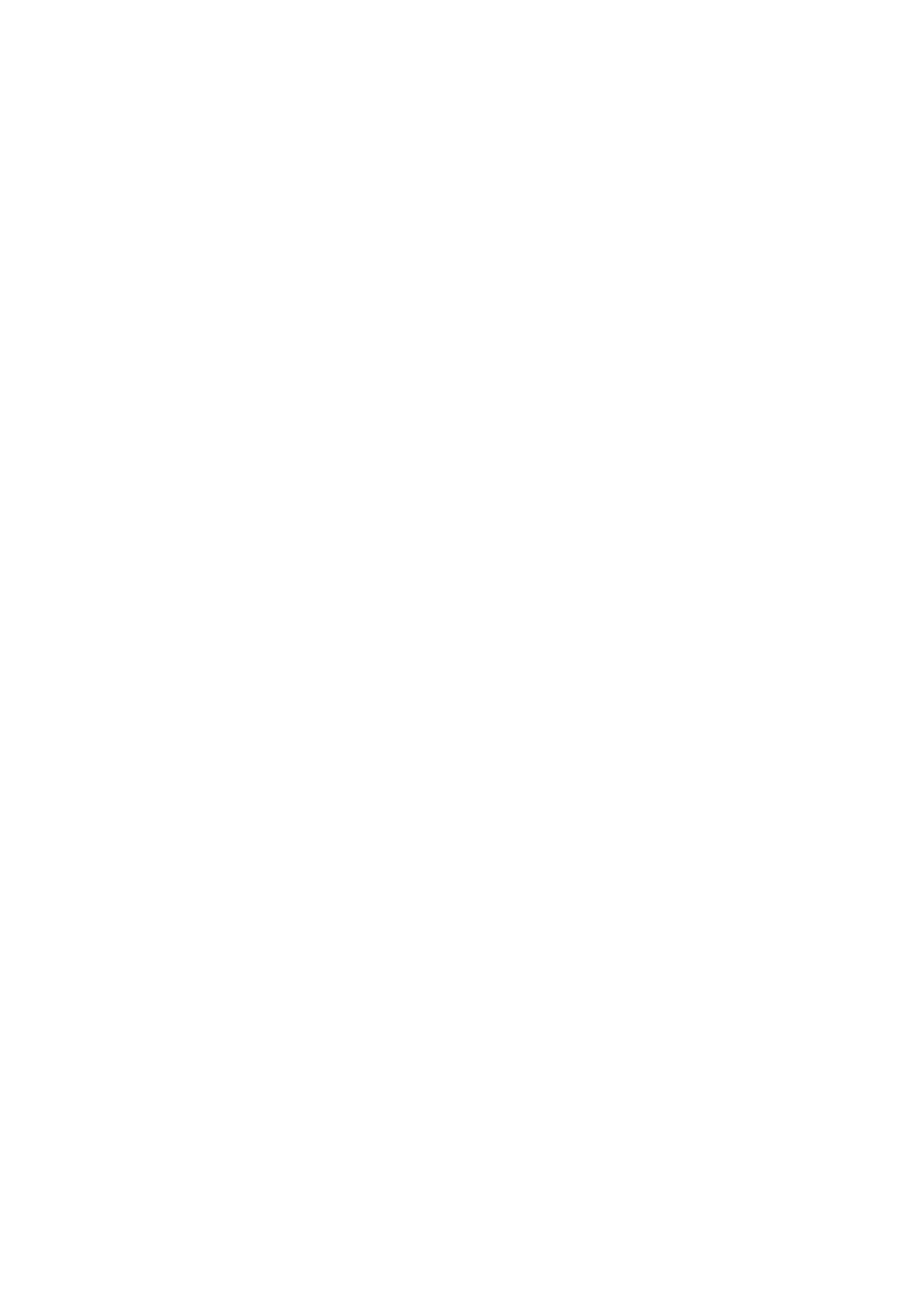 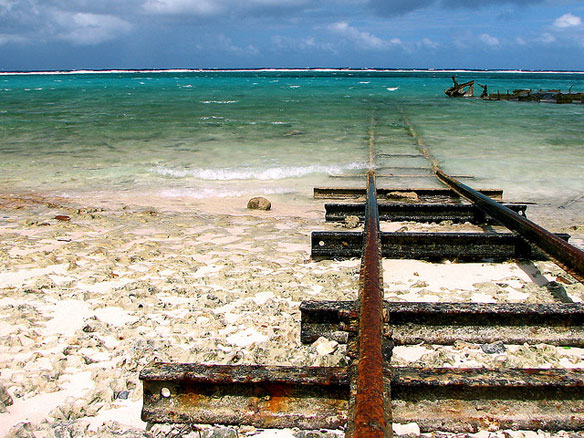 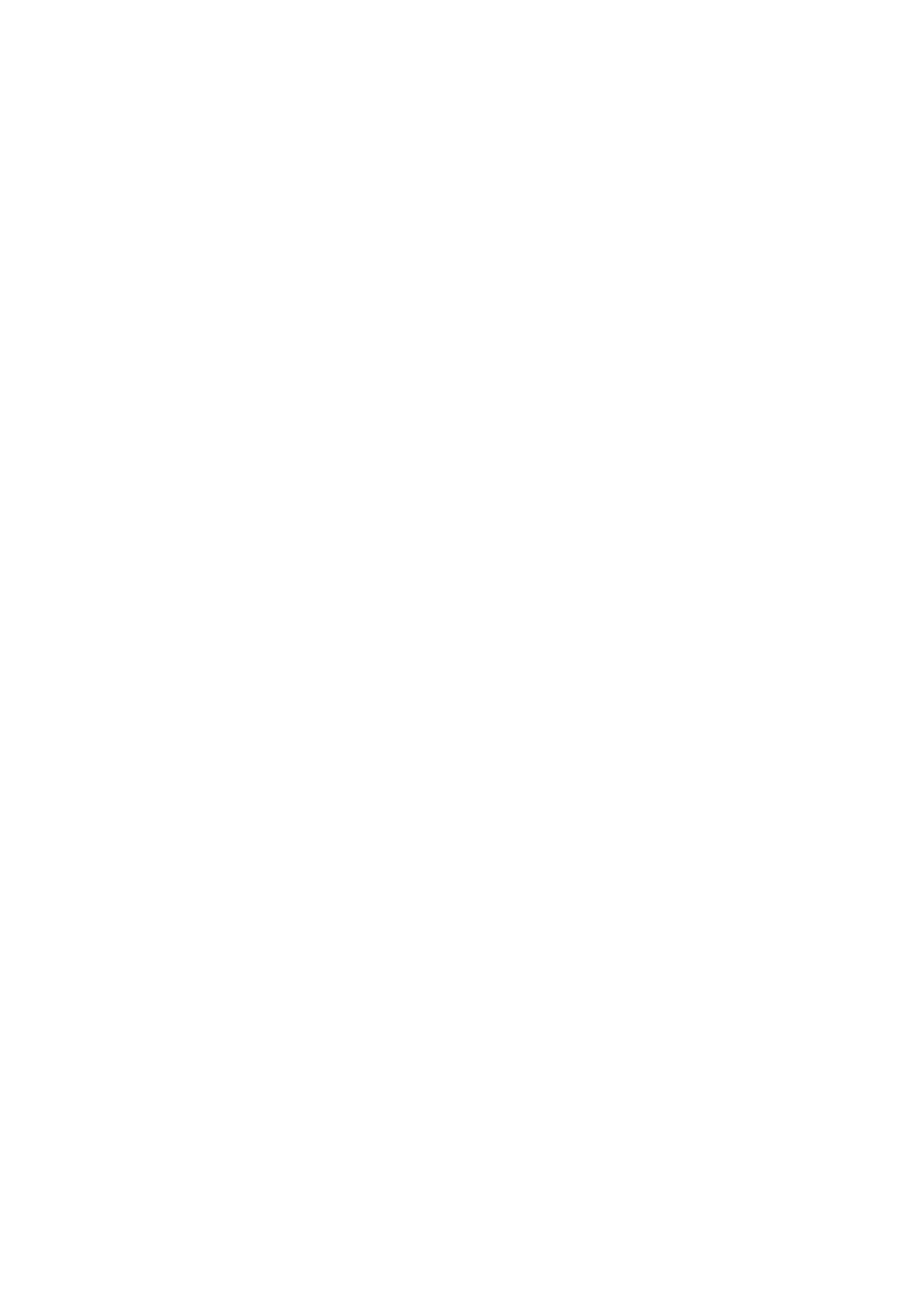 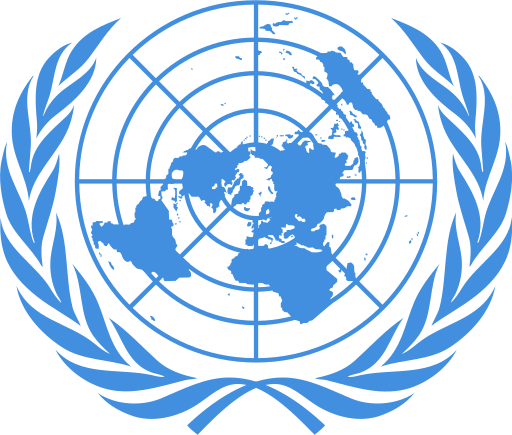 Division for Sustainable Development Goals
CONTEXT
GA Mandate: RES 75/215; 8a To provide recommendations (…) on the potential development and coordination of work within the United Nations system on a multidimensional vulnerability index for small island developing States, including on its potential finalization and use”
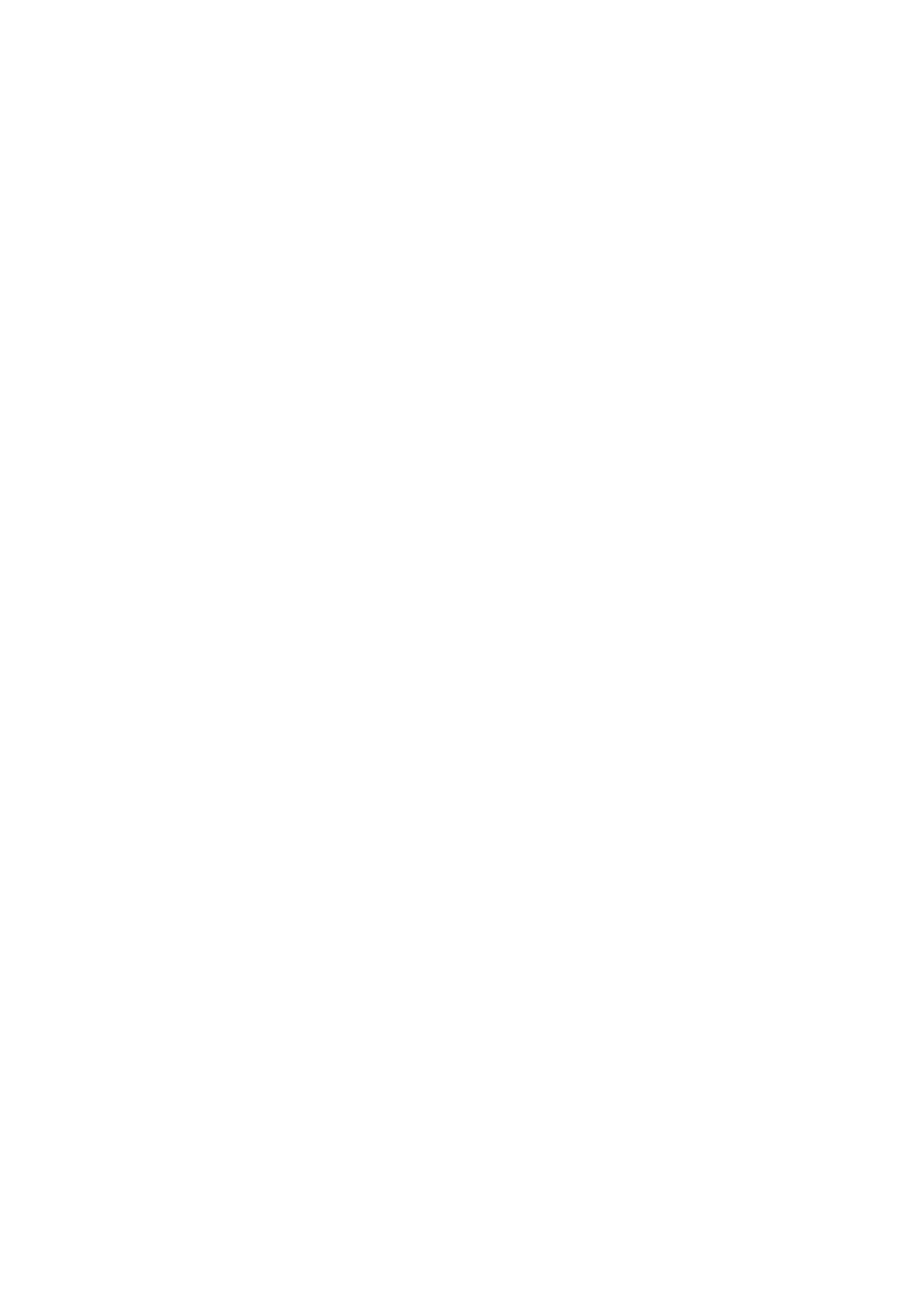 8 MVI Technical Sessions: April 2021- 19 Institutions; Average participants 77
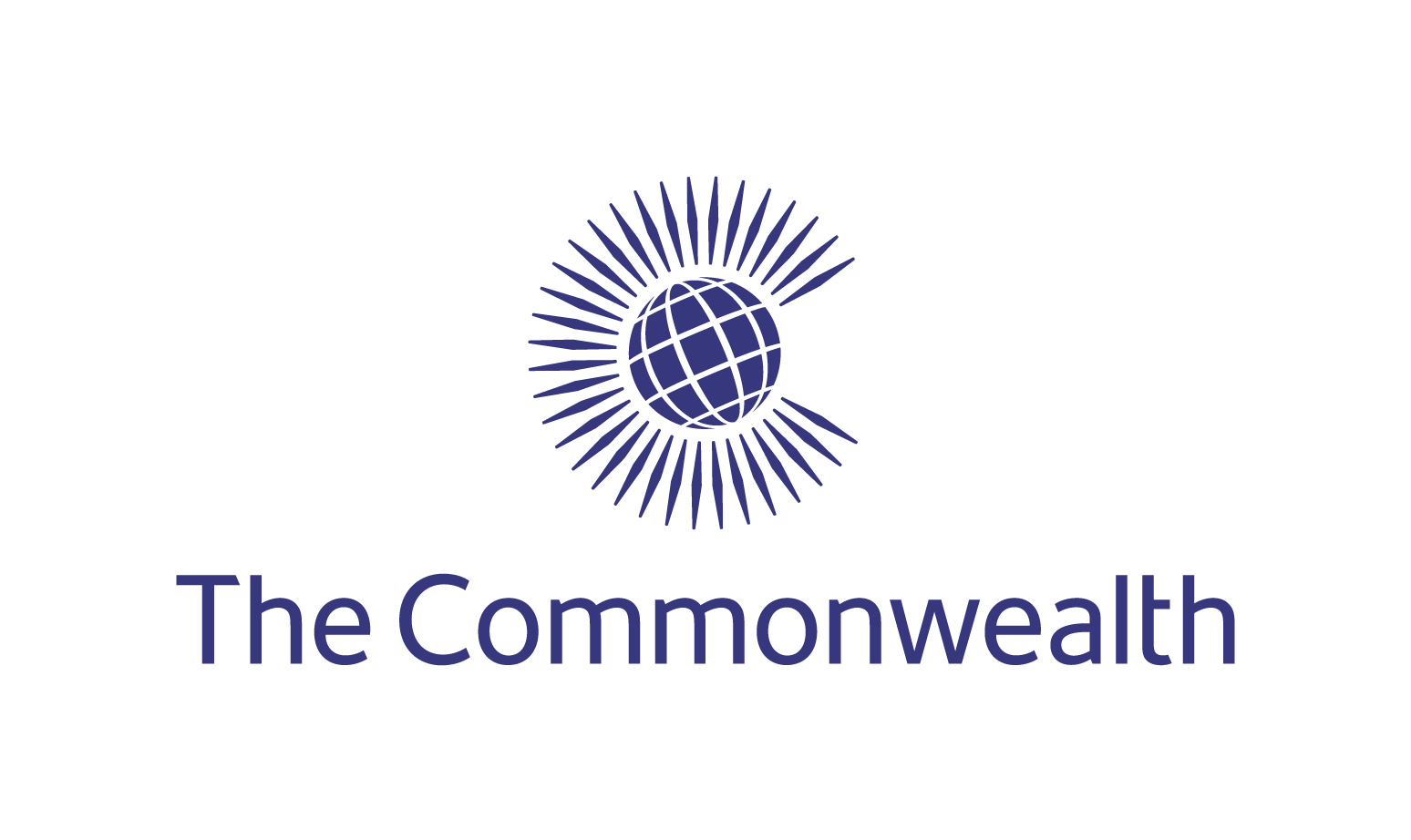 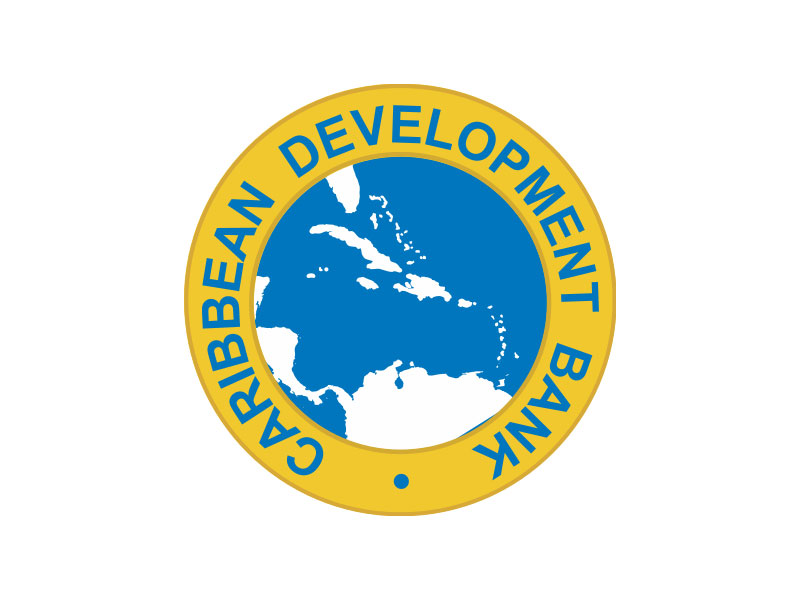 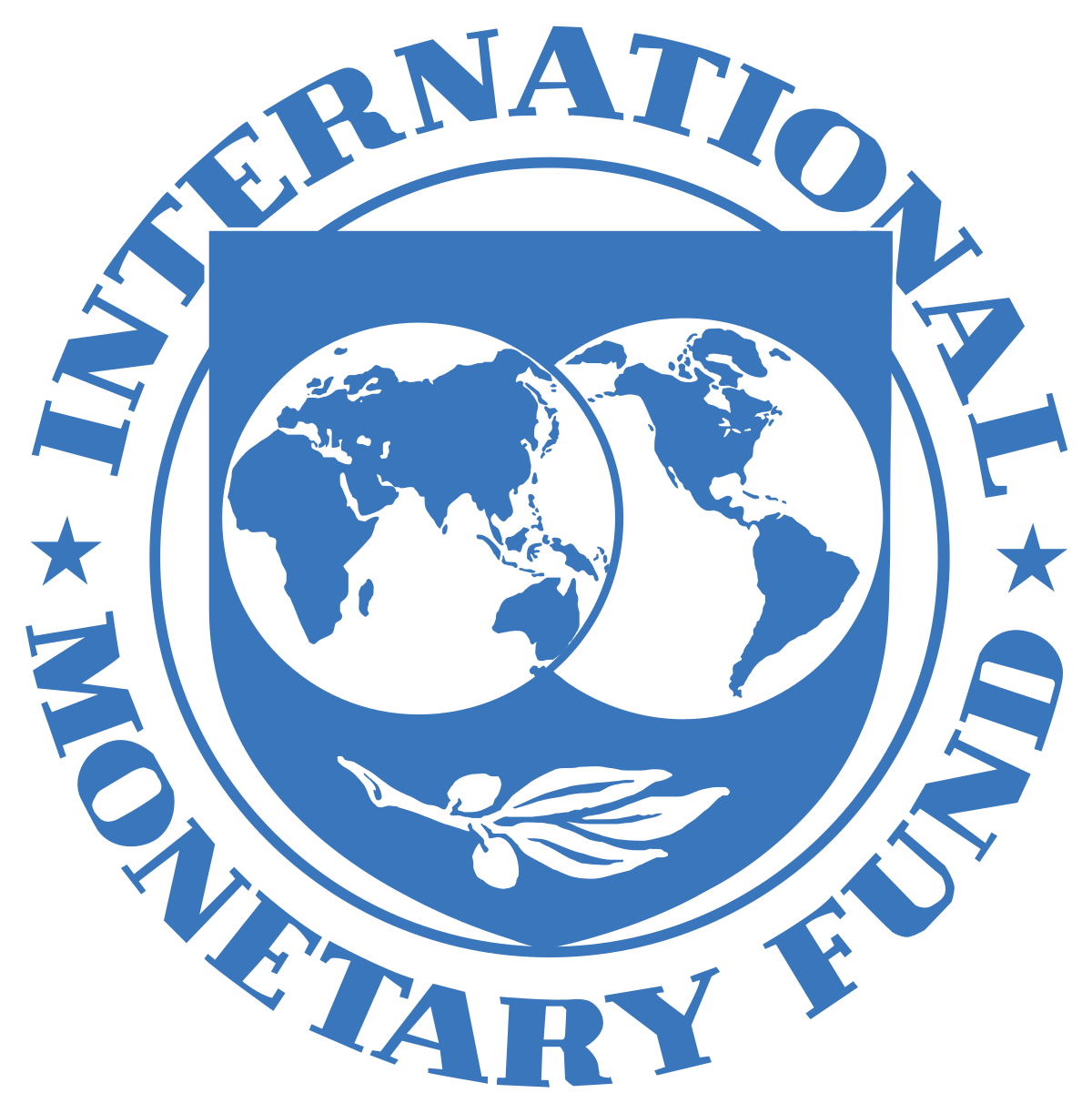 Session 1: UNDP, Malta University, ADB
Session 2: OECD, Com-SecSession 3: UNEP, UNDRR
Session 4: DESA, CDB
Session 5: IMF, UNCTAD
Session 6: FAO, WMO, Oxford
Session 7: RCO, CDP, UNESCO
Session 8: AfDB, UNFPA
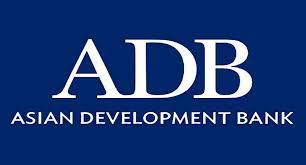 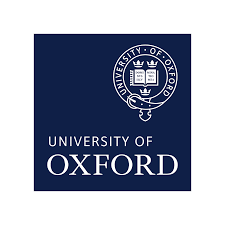 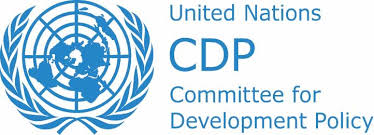 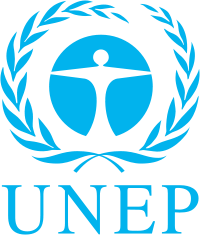 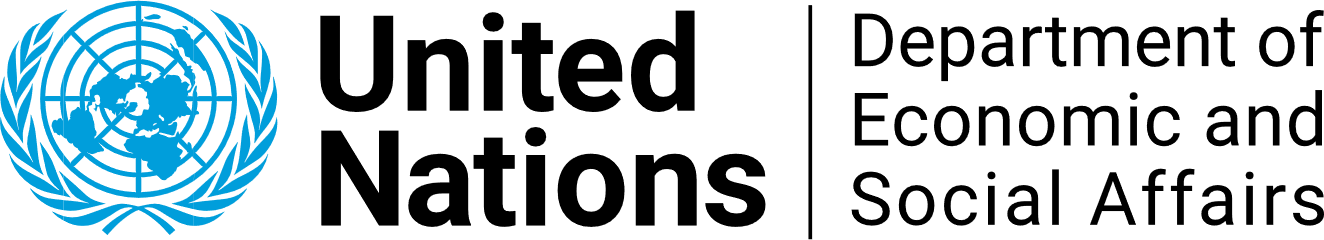 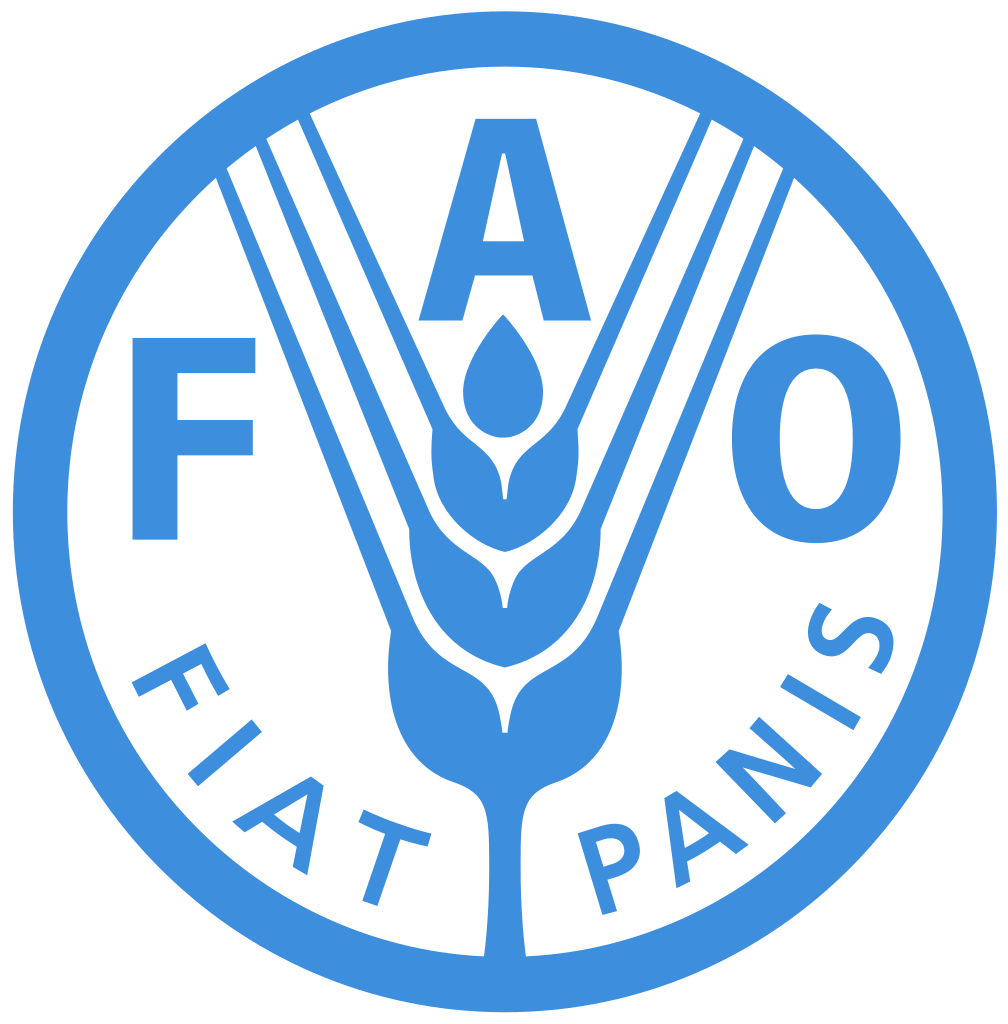 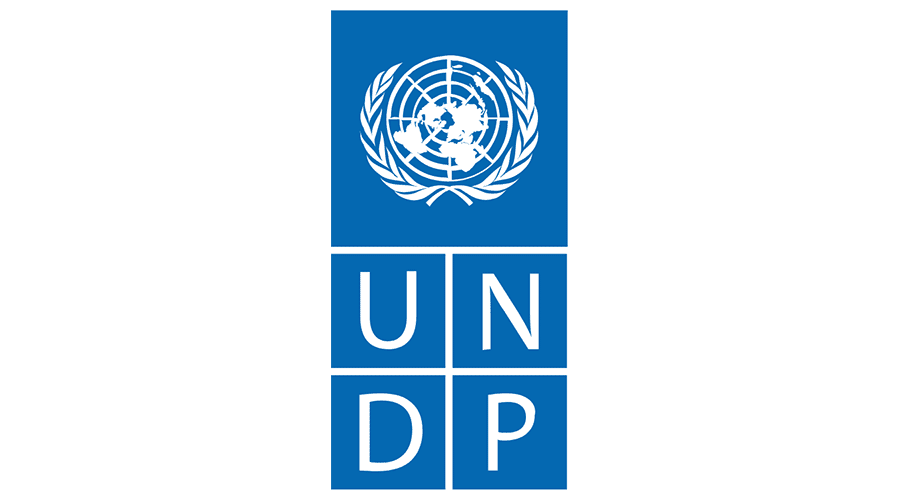 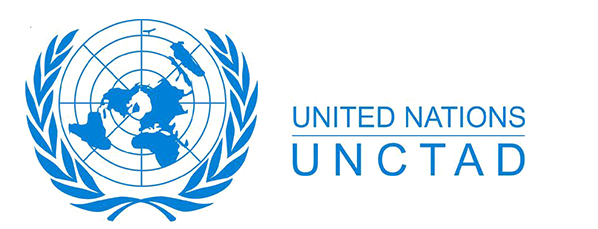 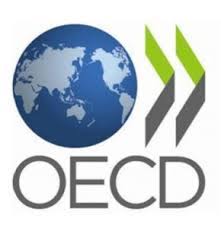 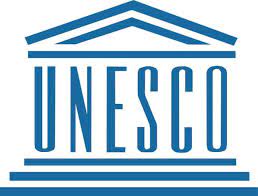 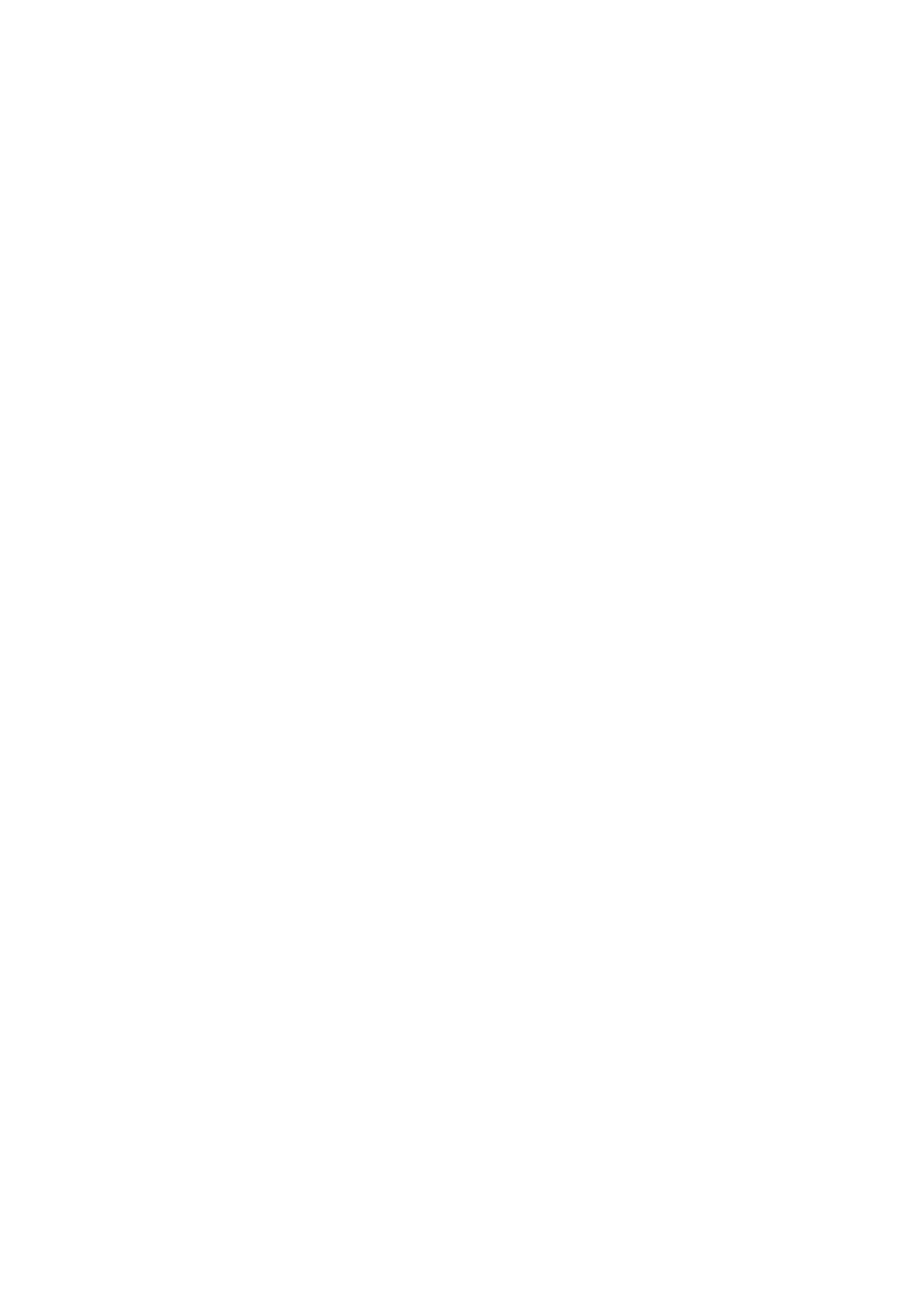 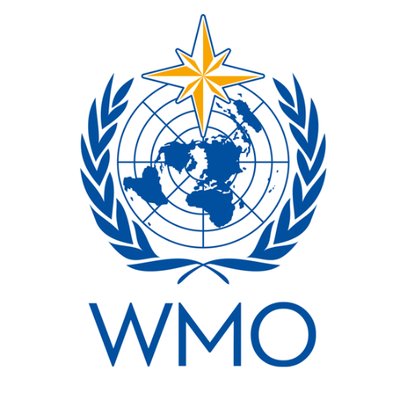 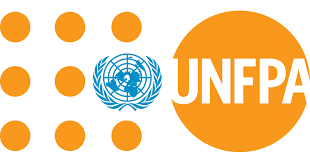 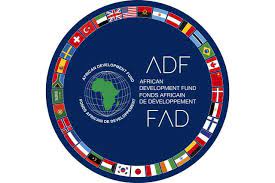 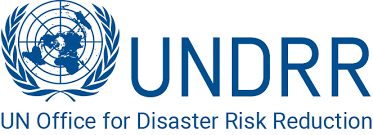 Division for Sustainable Development Goals
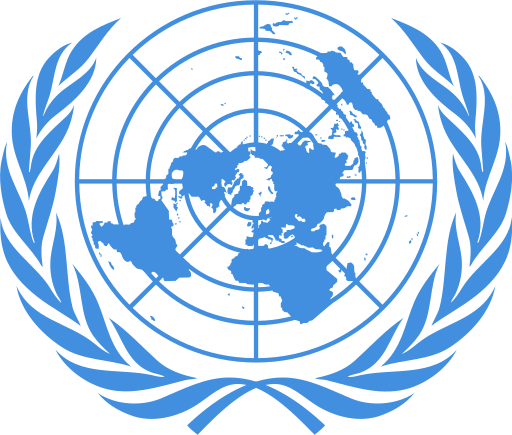 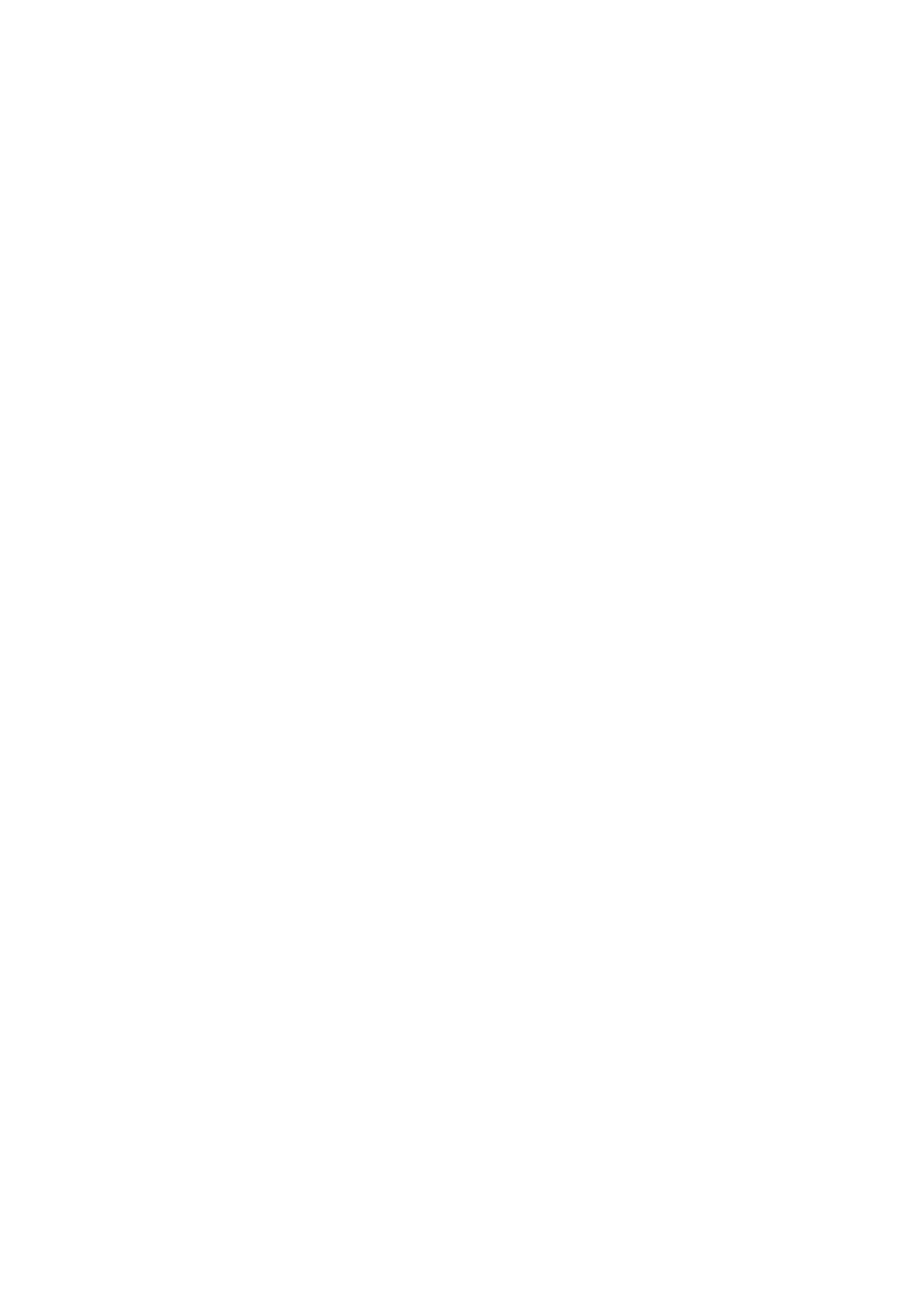 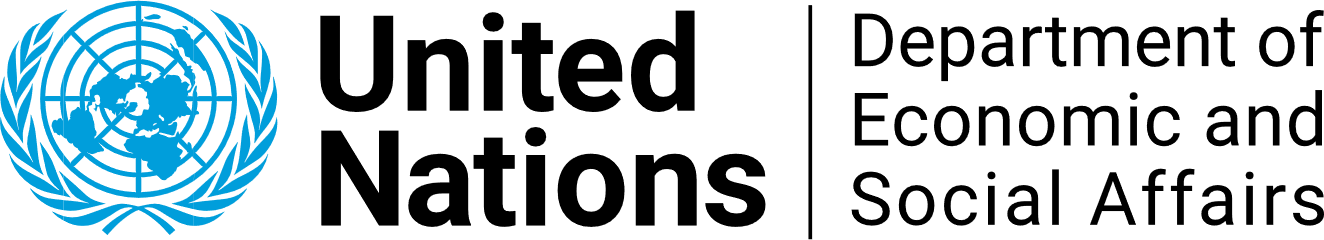 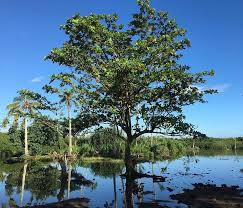 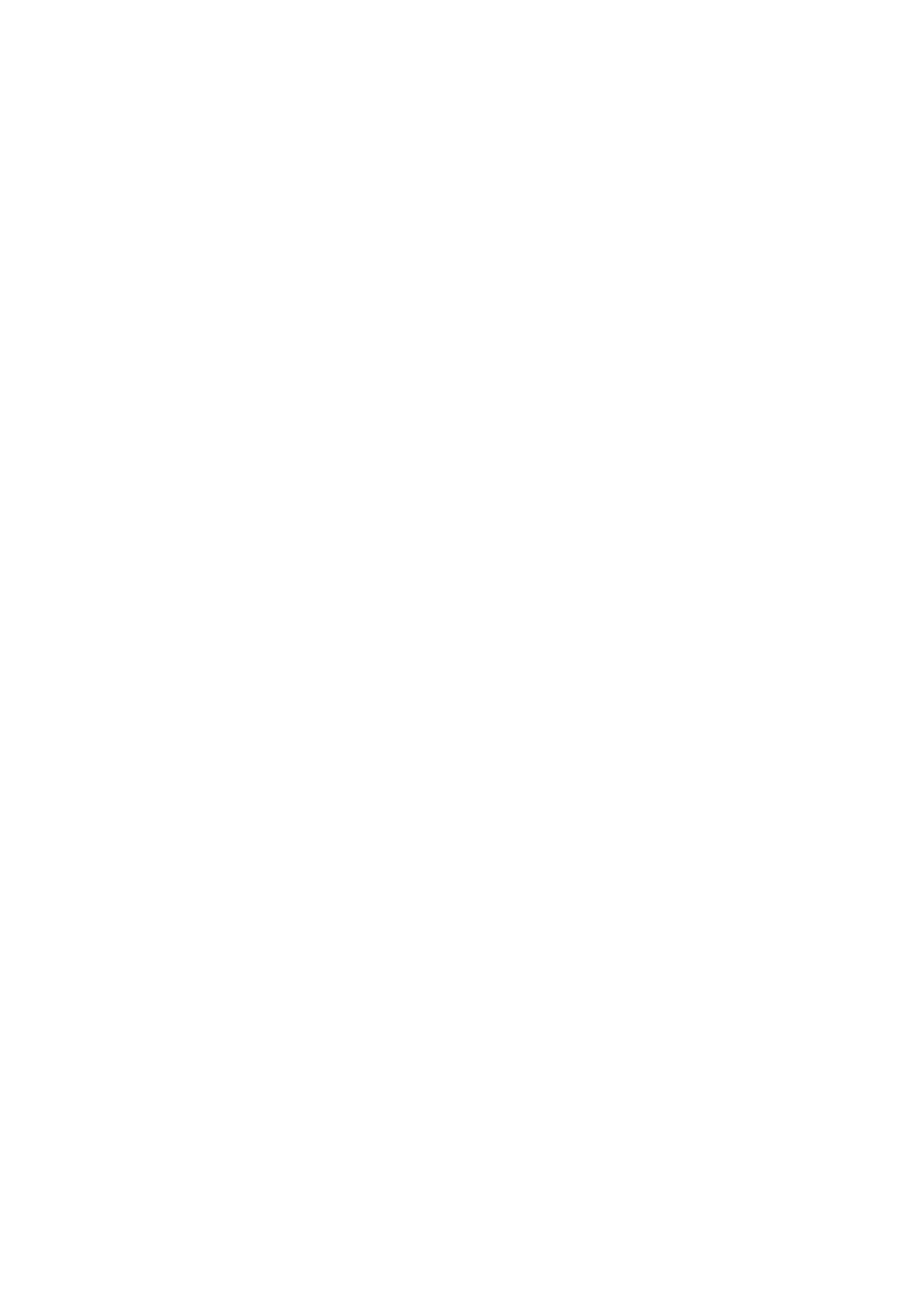 MVI DEVELOPMENT
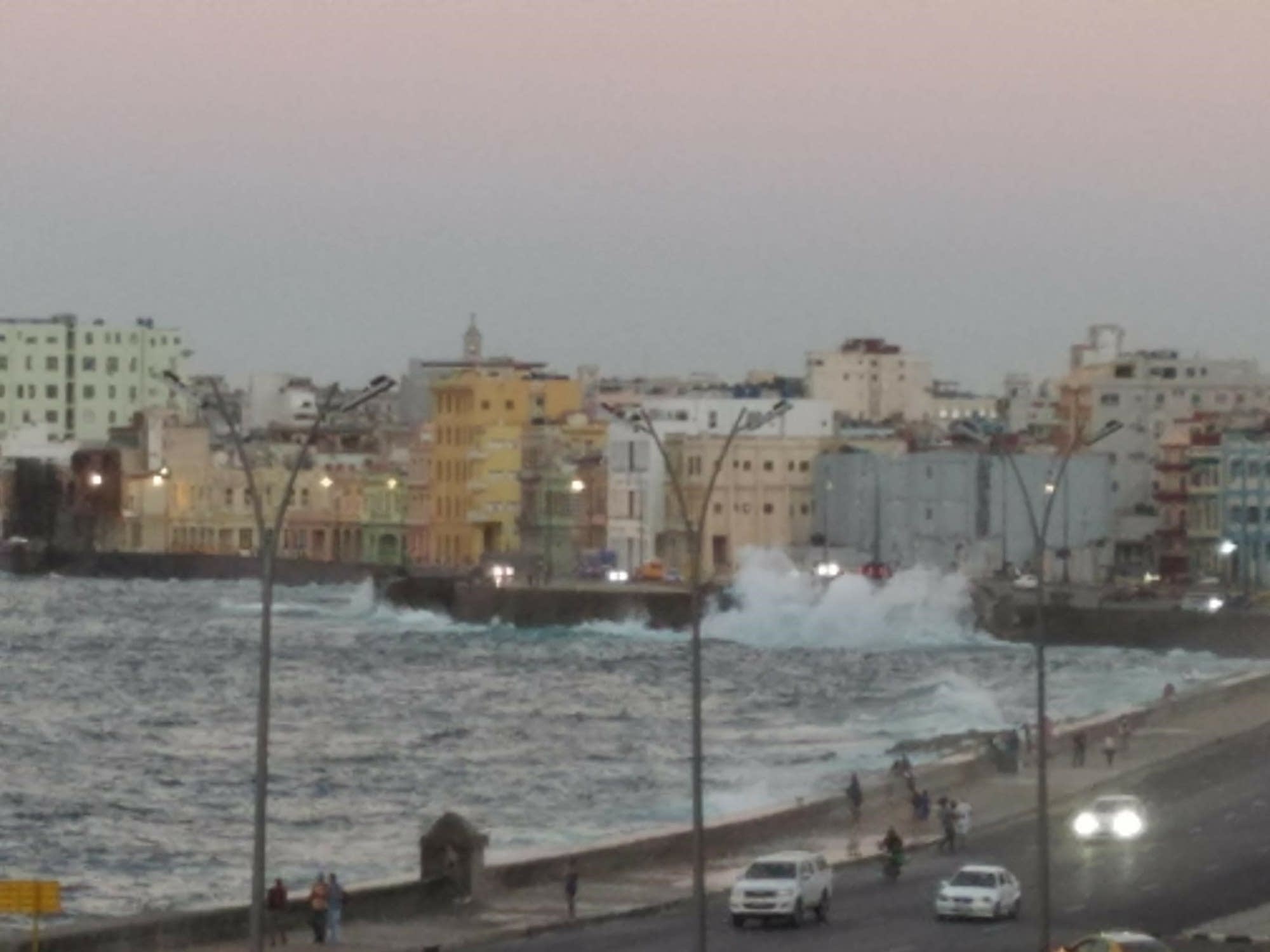 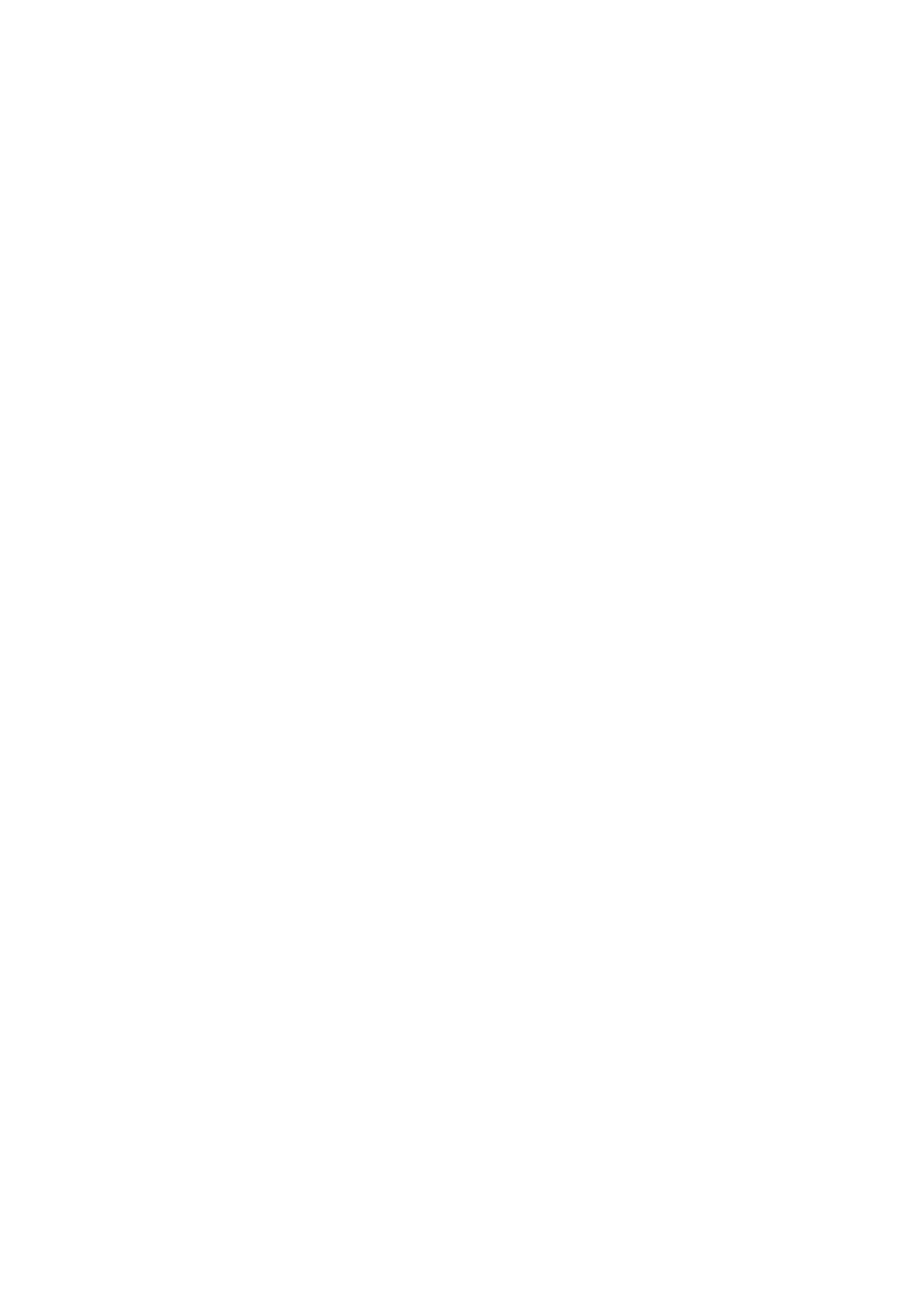 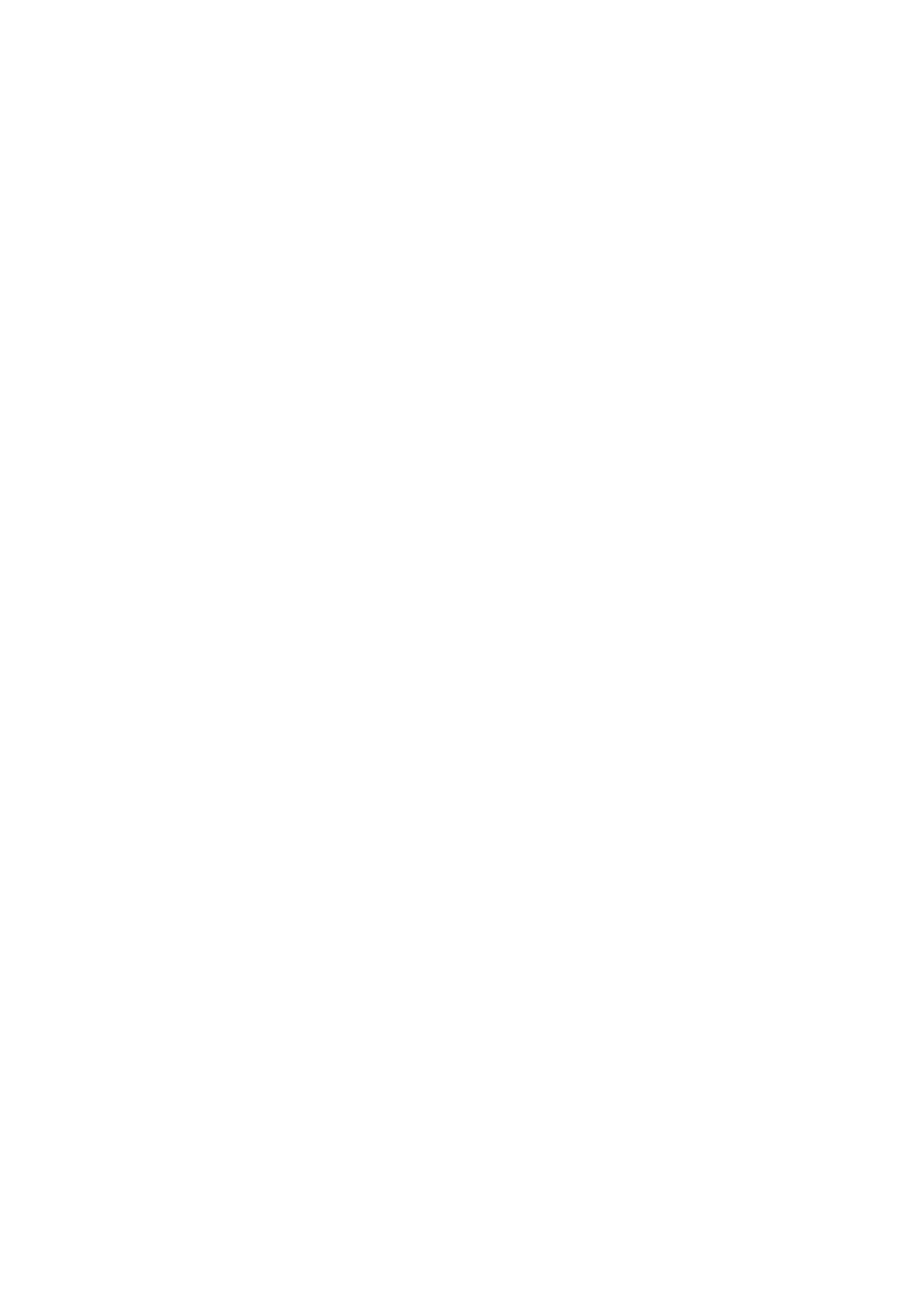 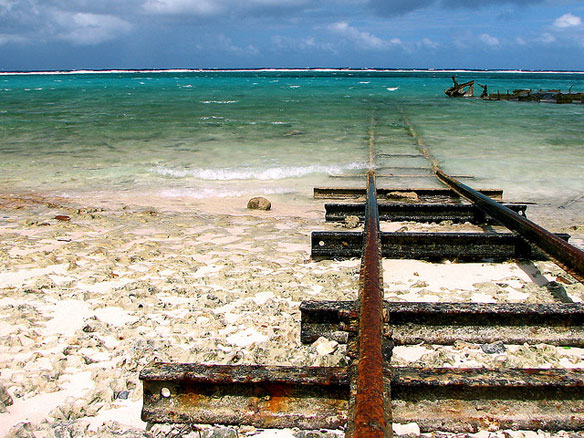 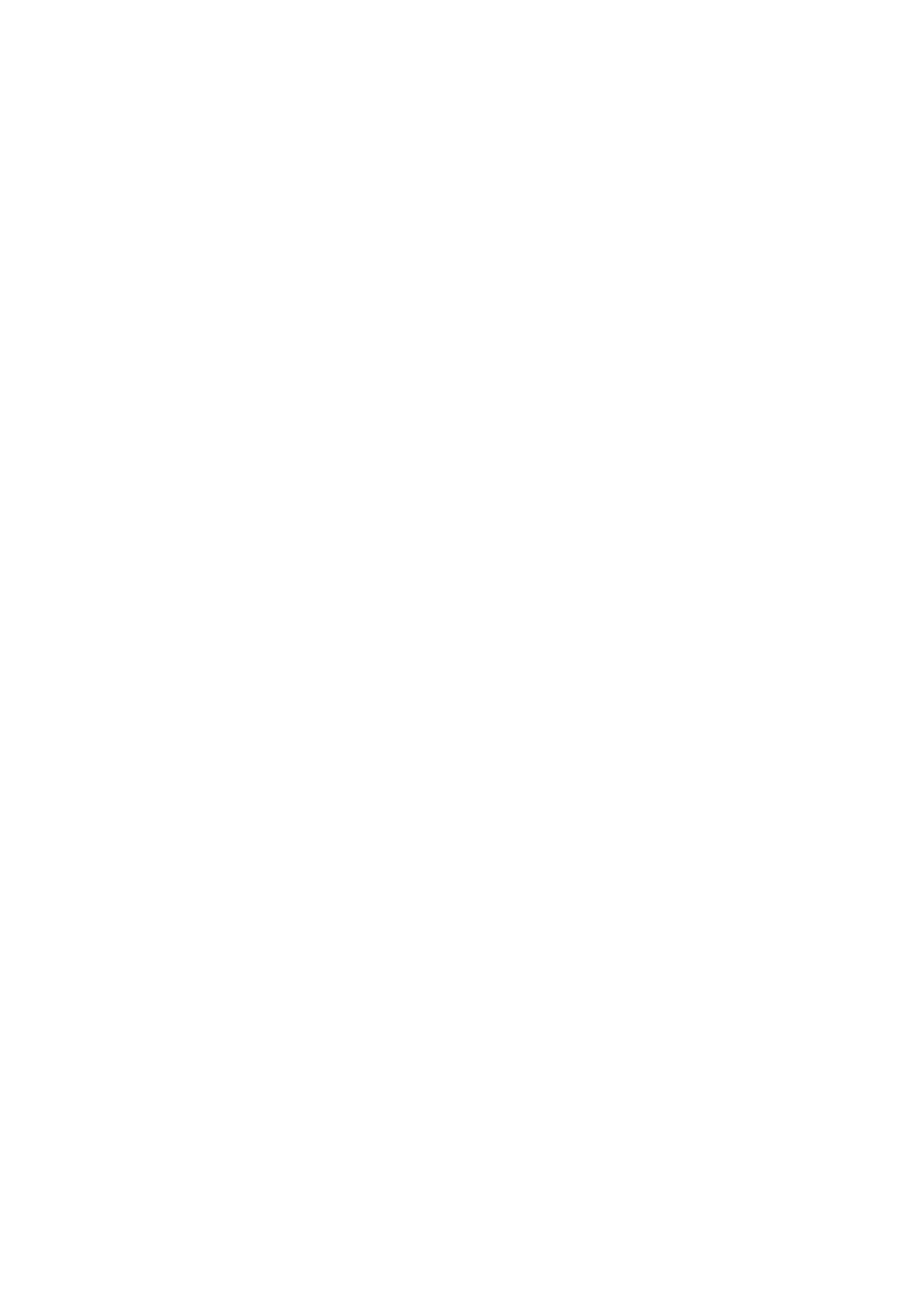 Division for Sustainable Development Goals
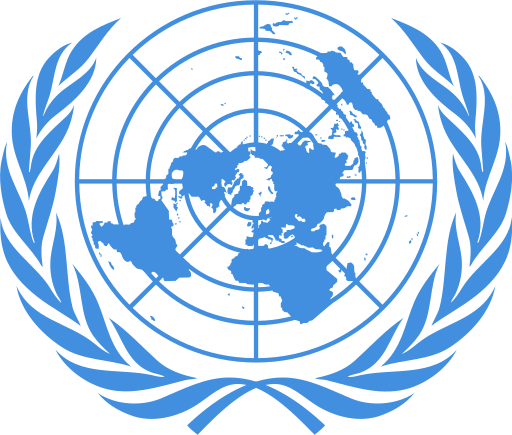 [Speaker Notes: The next section focus on….]
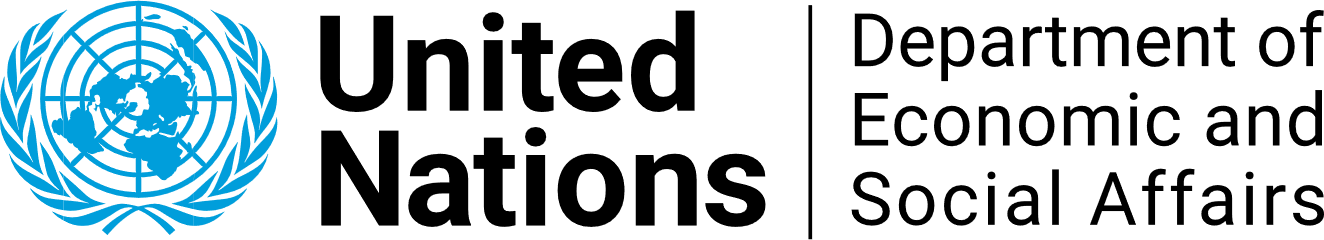 MVI DEVELOPMENT
Thematic Indices 
and Frameworks

AfDB
FAO
IMF
OECD
Oxford University
UNDRR
UNEP
UNESCO
UNFPA
WMO
Multidimensional Indices

UNDP
UNCTAD
CDB
CPD
COMSEC
RCO Network
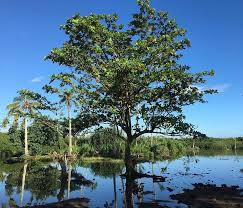 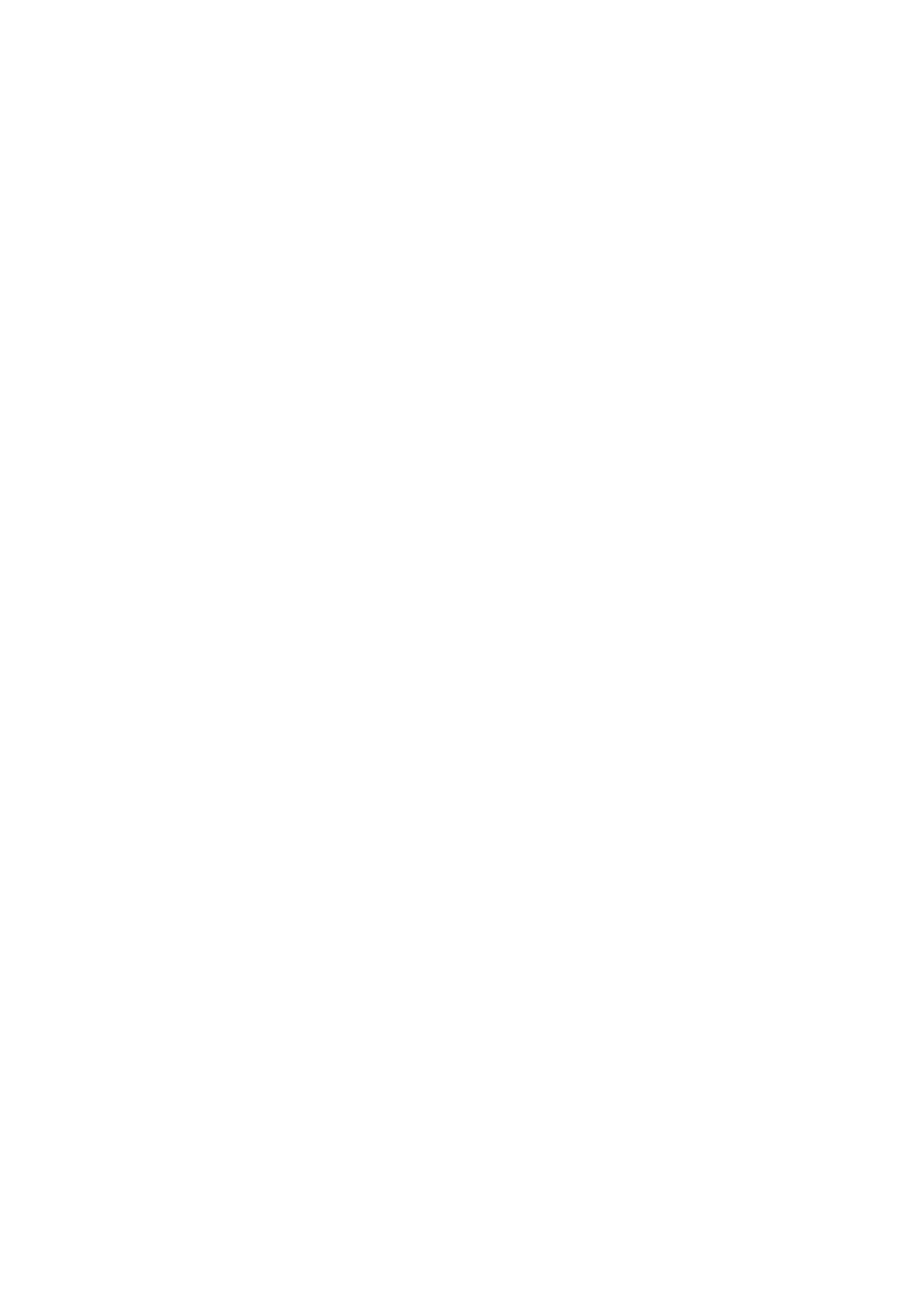 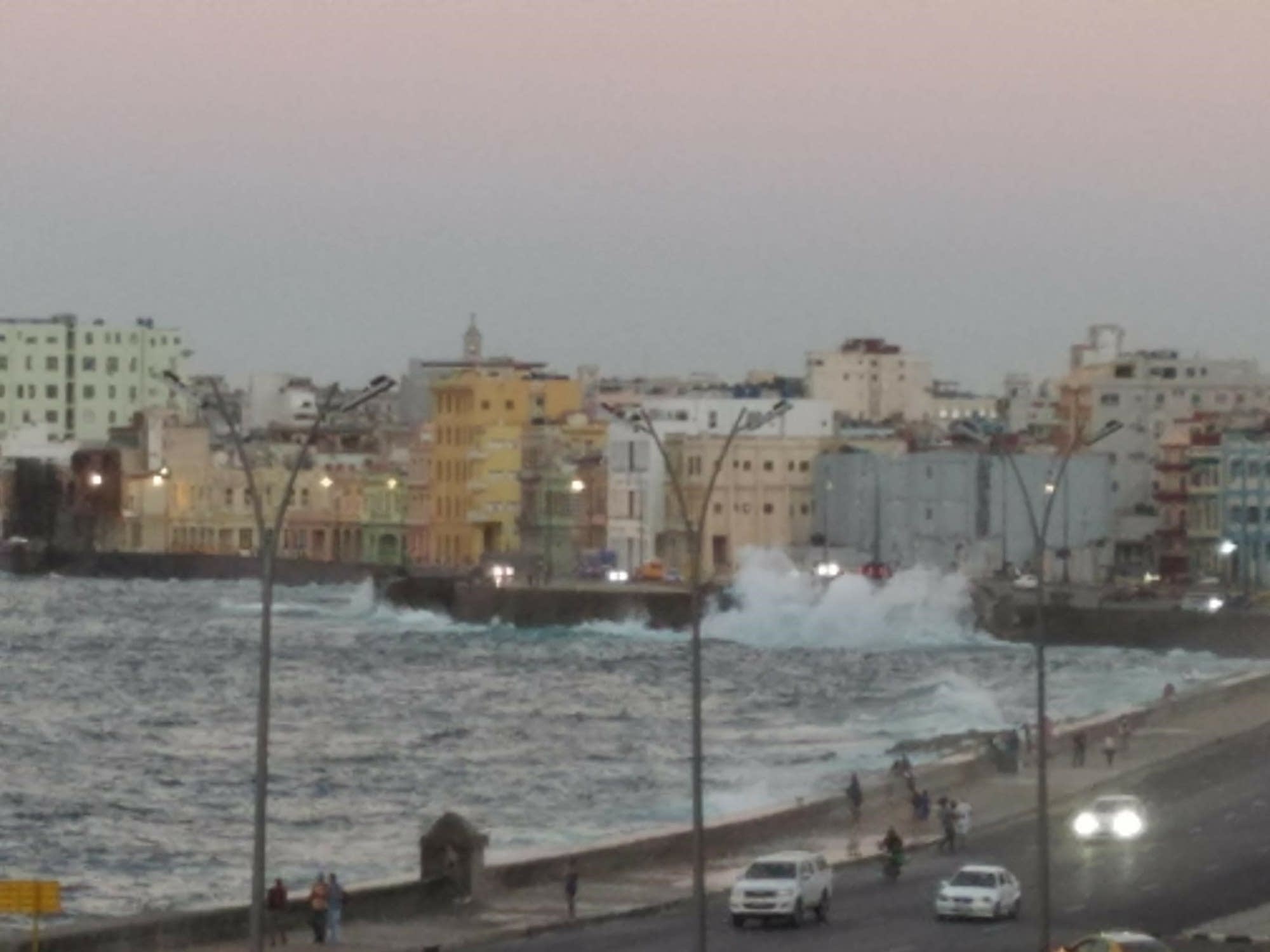 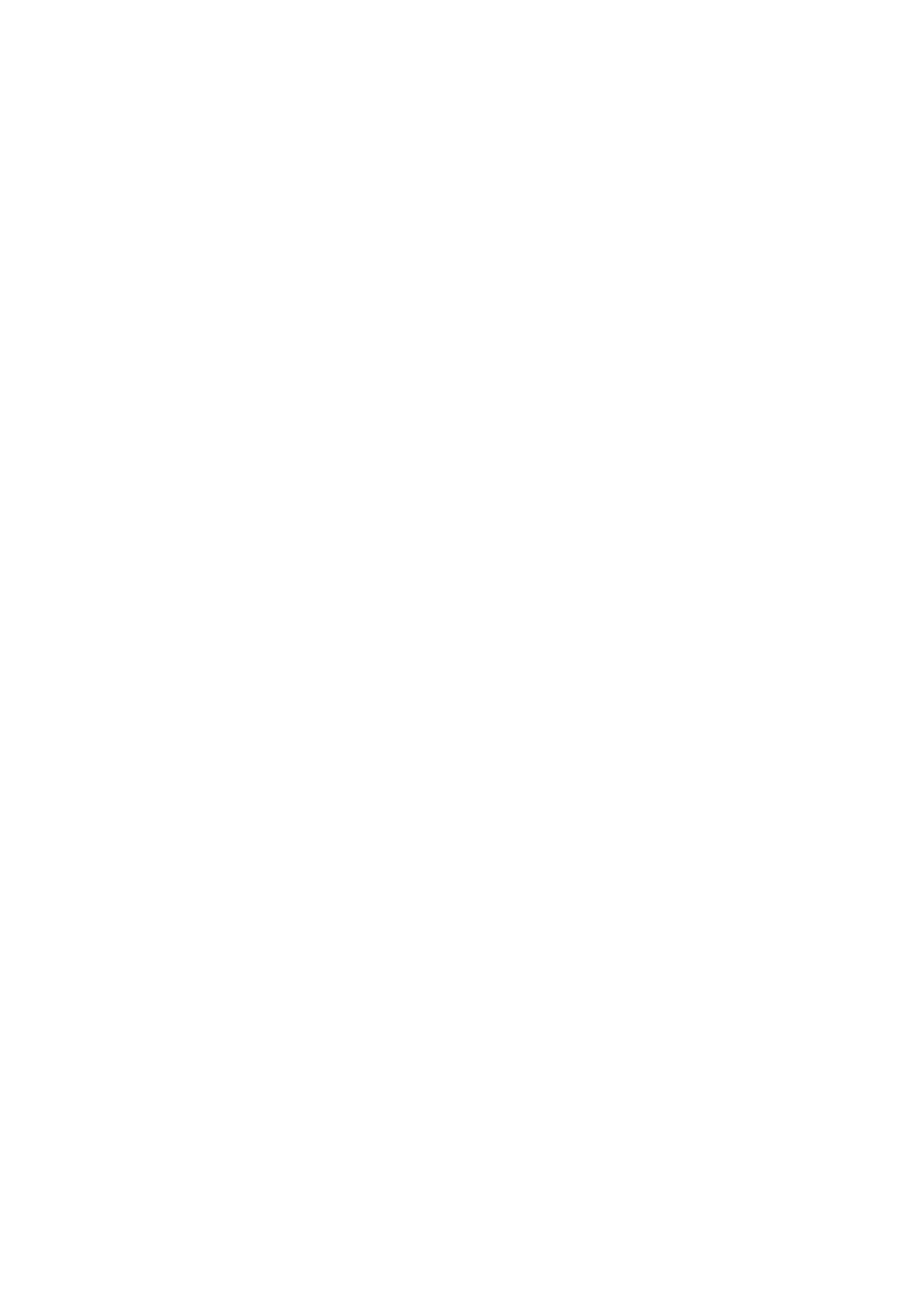 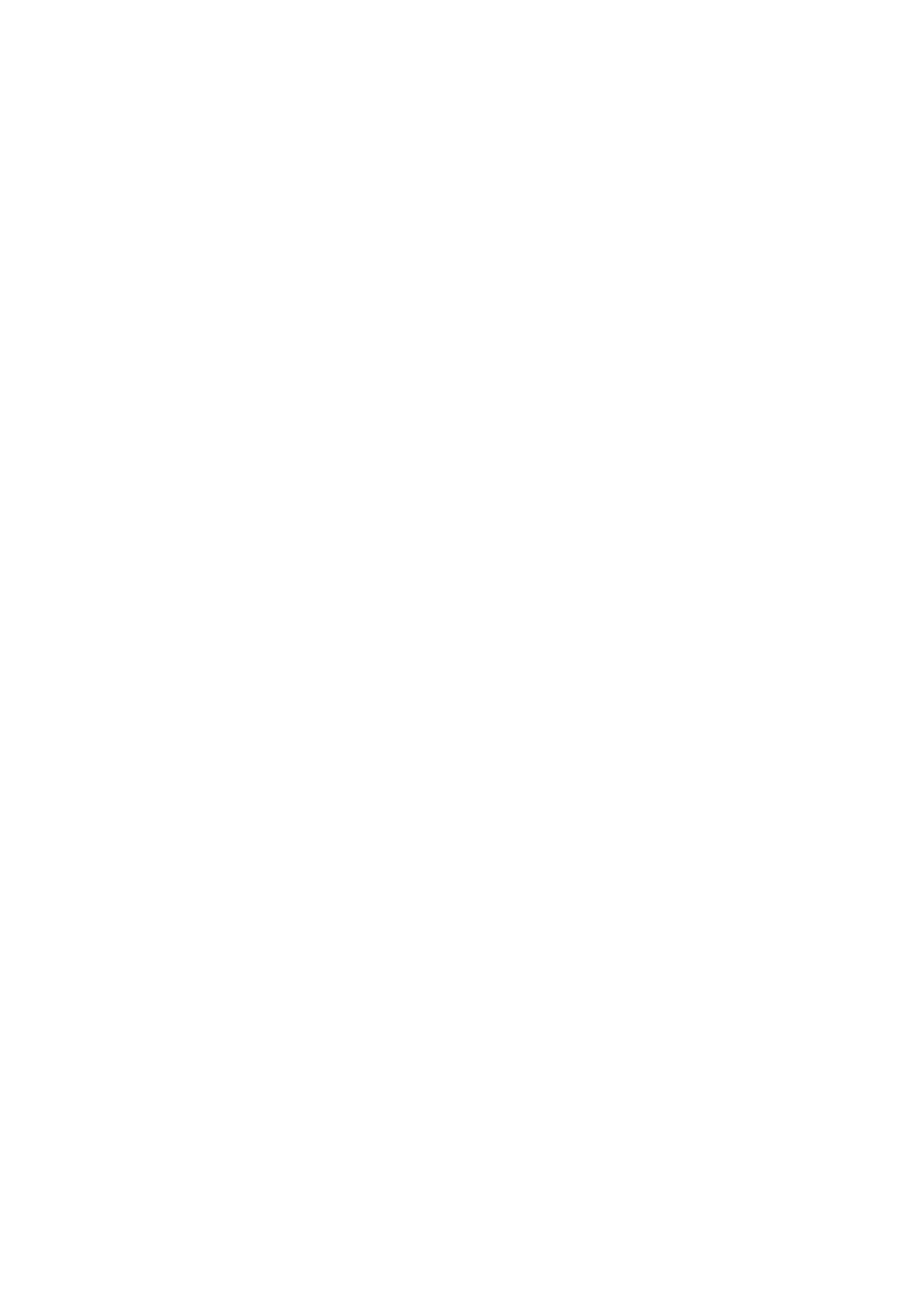 Comments & Observations
ADB
University of Malta
UNDESA
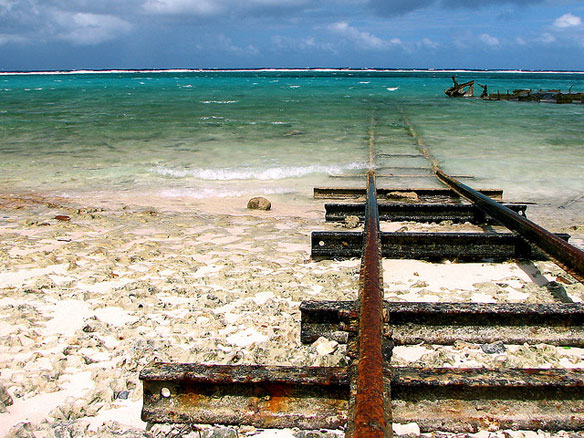 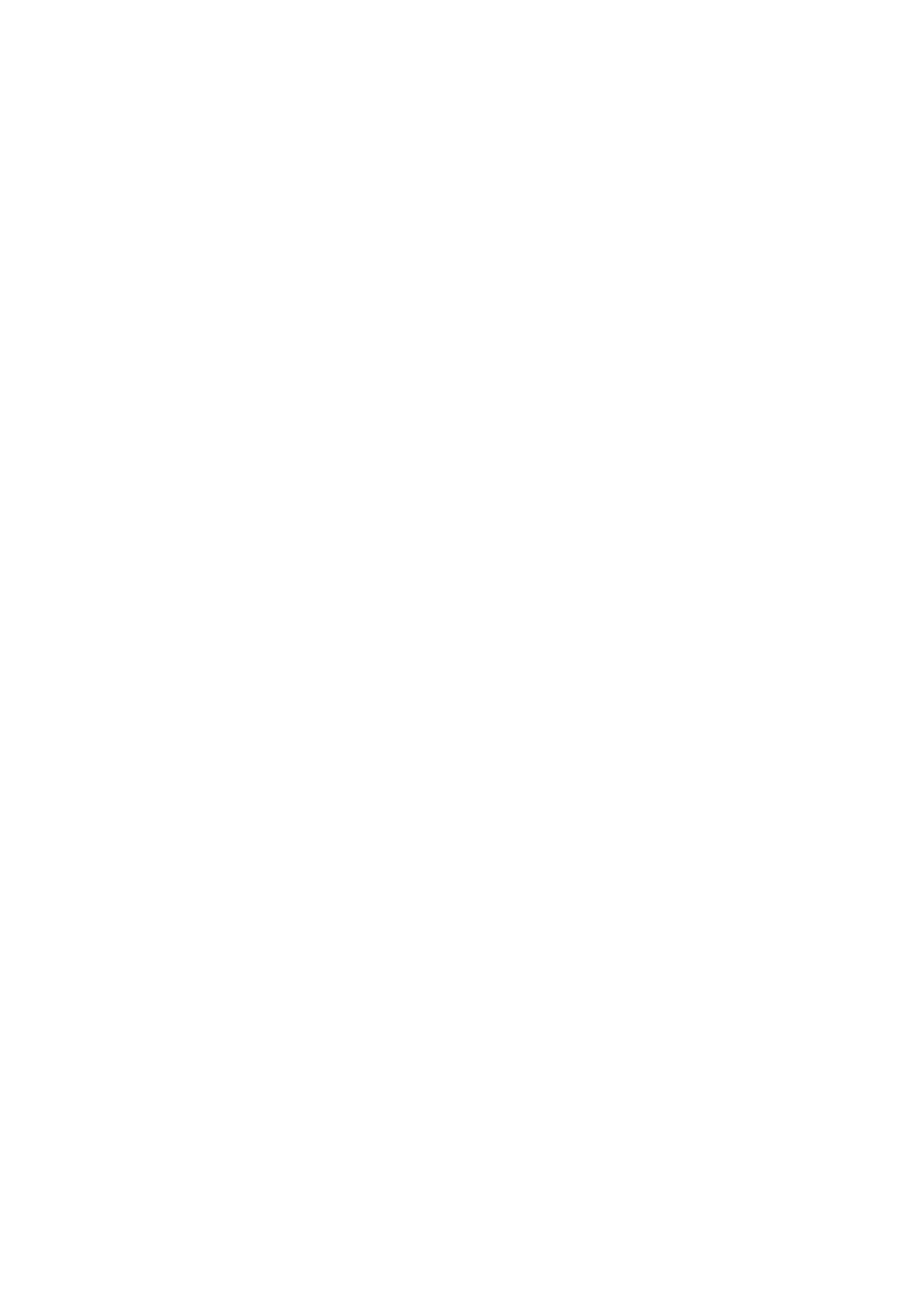 Division for Sustainable Development Goals
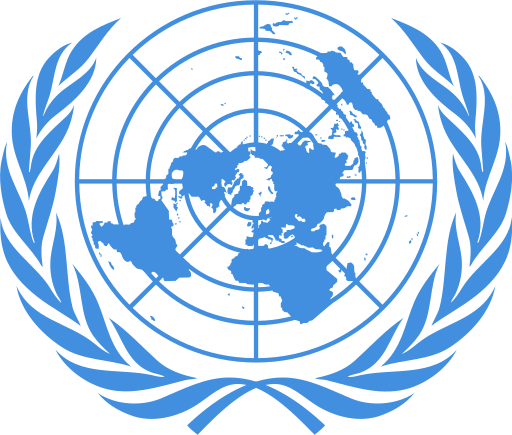 [Speaker Notes: The next section focus on….]
“Multidimensional” Indices: Strategic elements
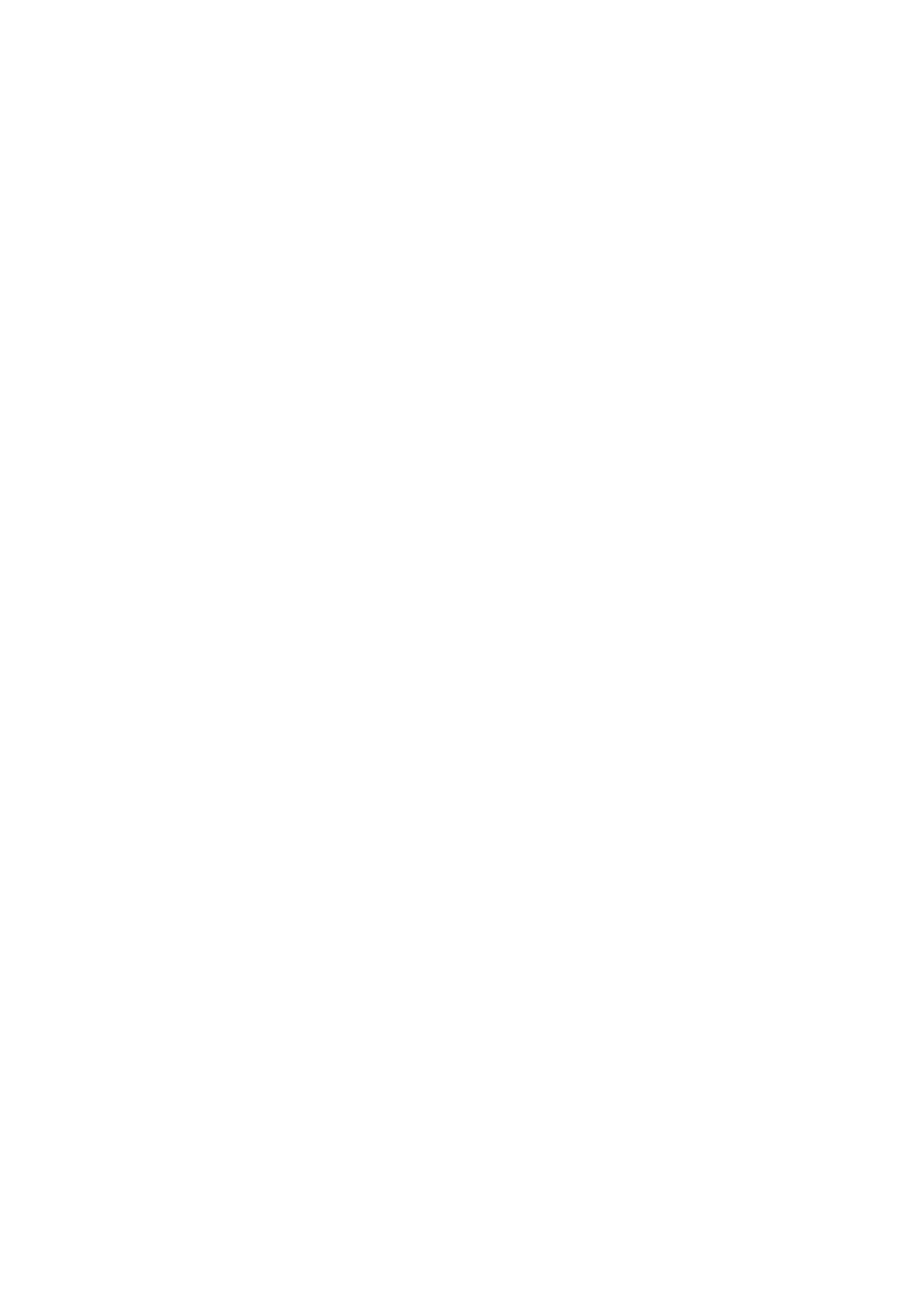 => “Small states structural vulnerability driven mainly by vulnerability to economic and natural disaster shocks and climate change rather than social and political issues”.
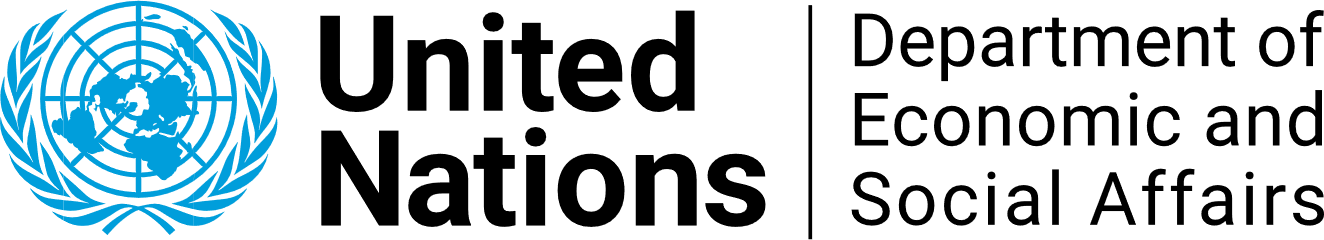 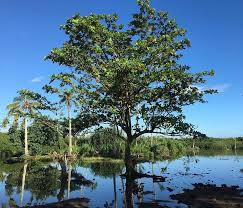 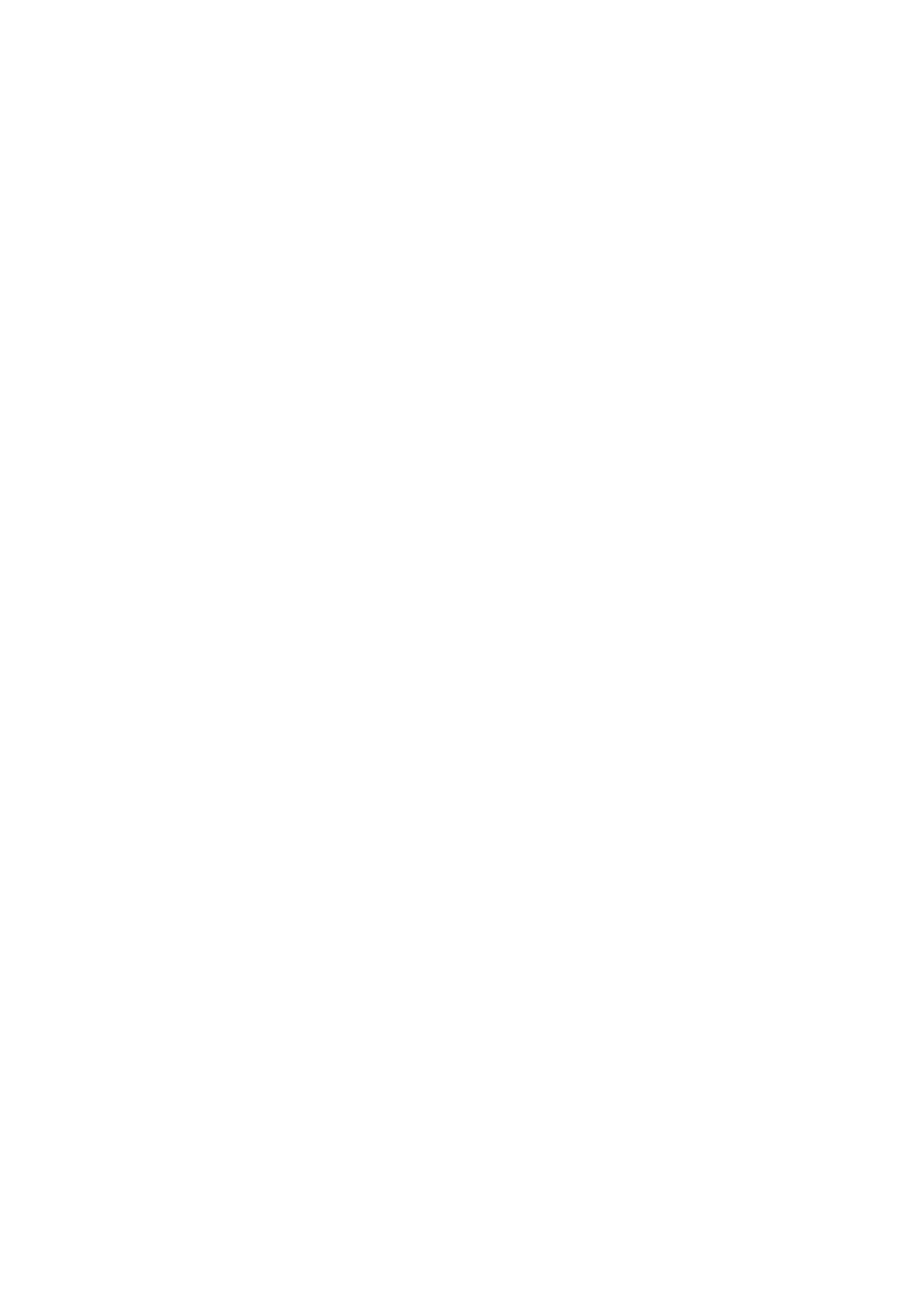 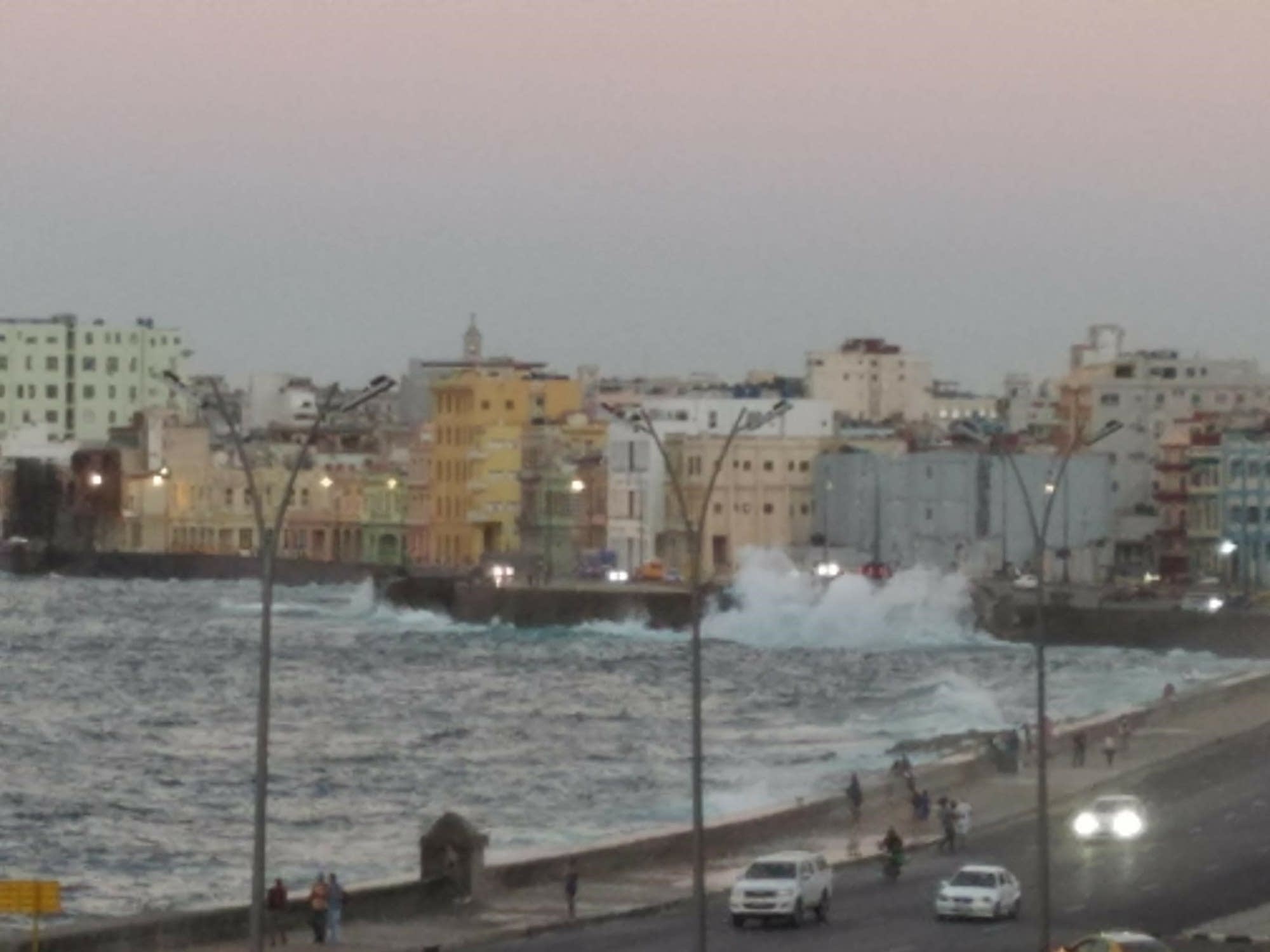 EVI Related Index
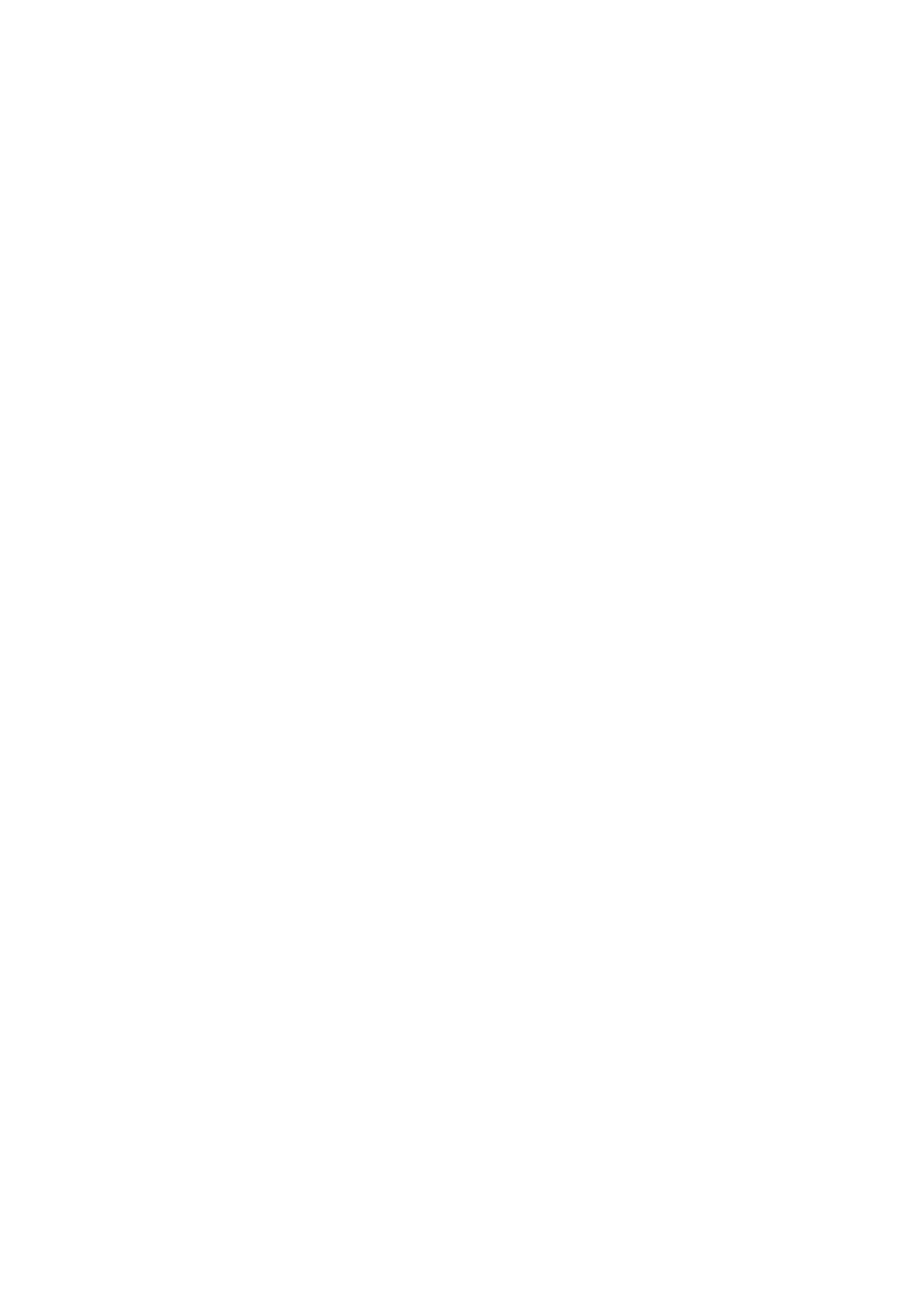 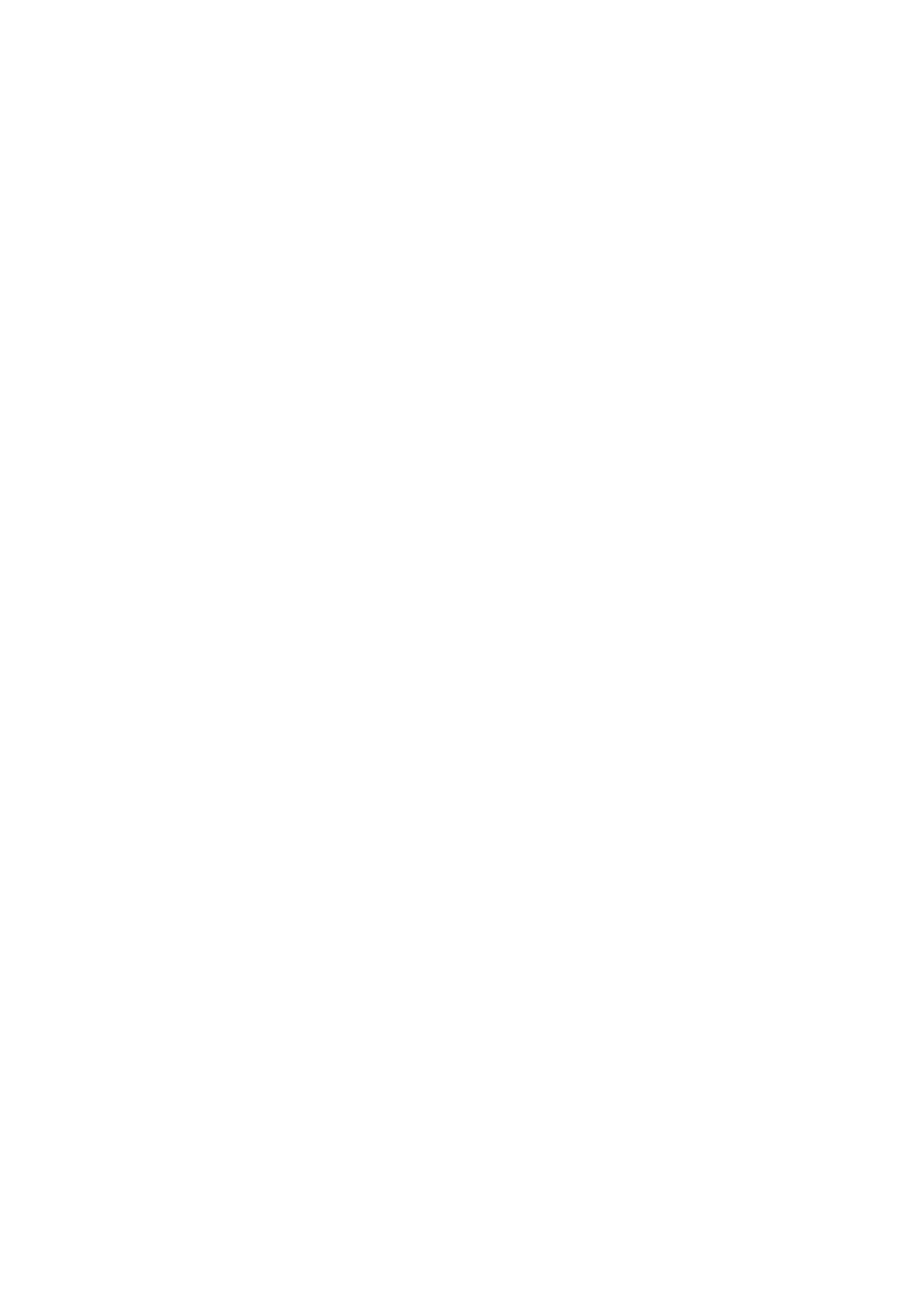 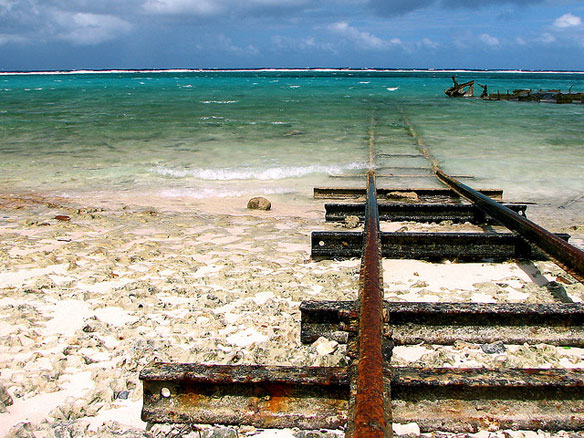 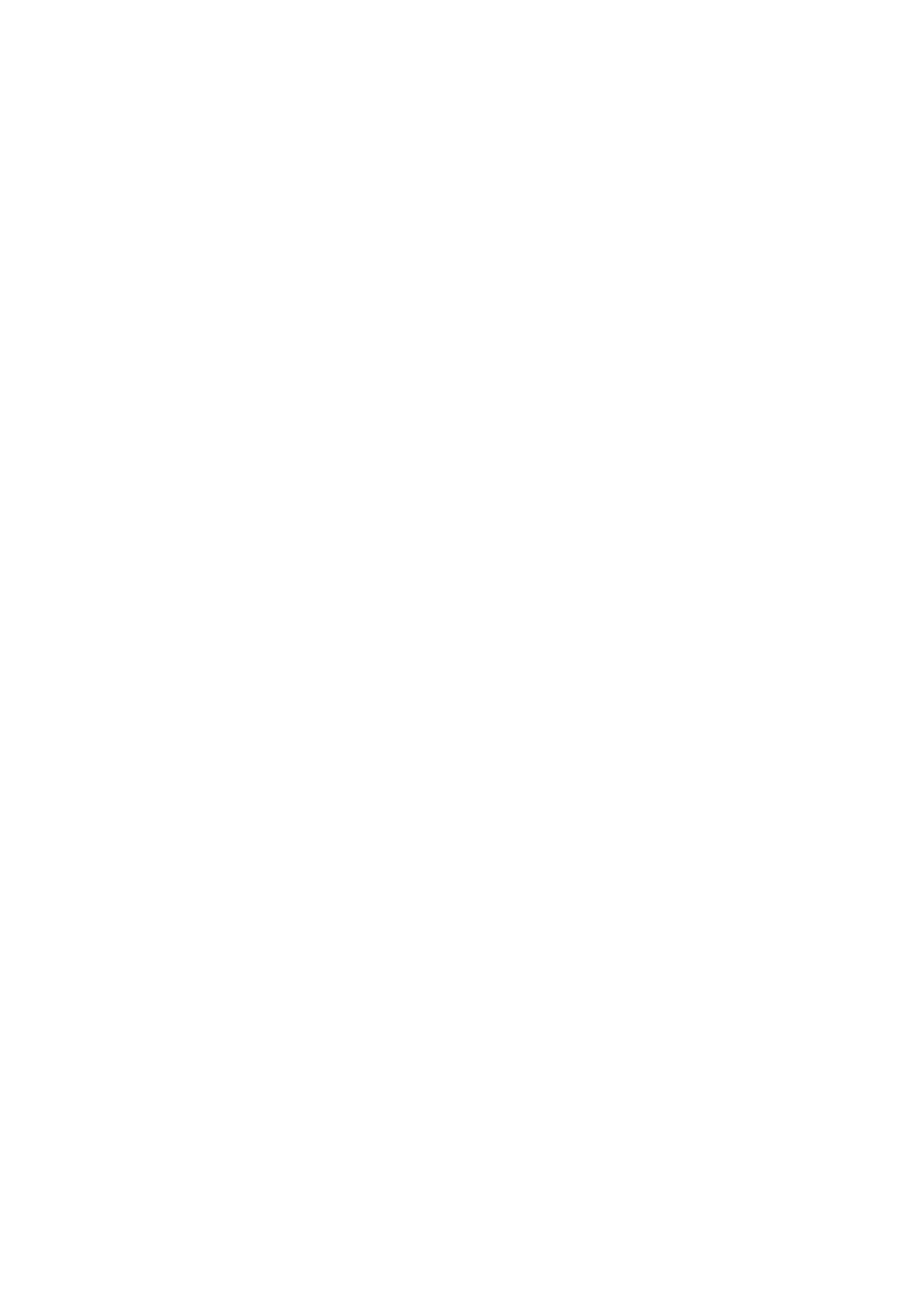 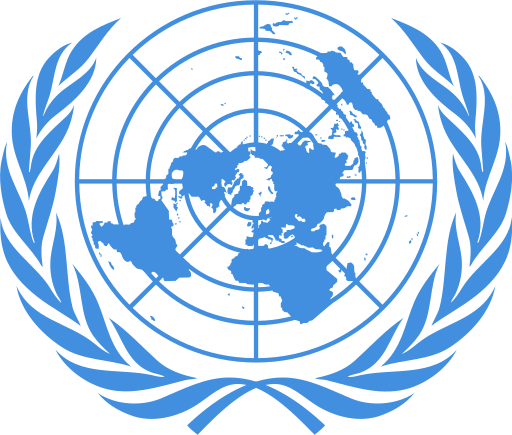 Division for Sustainable Development Goals
Committee for Development Policy Economic & Environmental Vulnerability Index (EVI)
EVI 
Structure:
=> Focus on exogenous components
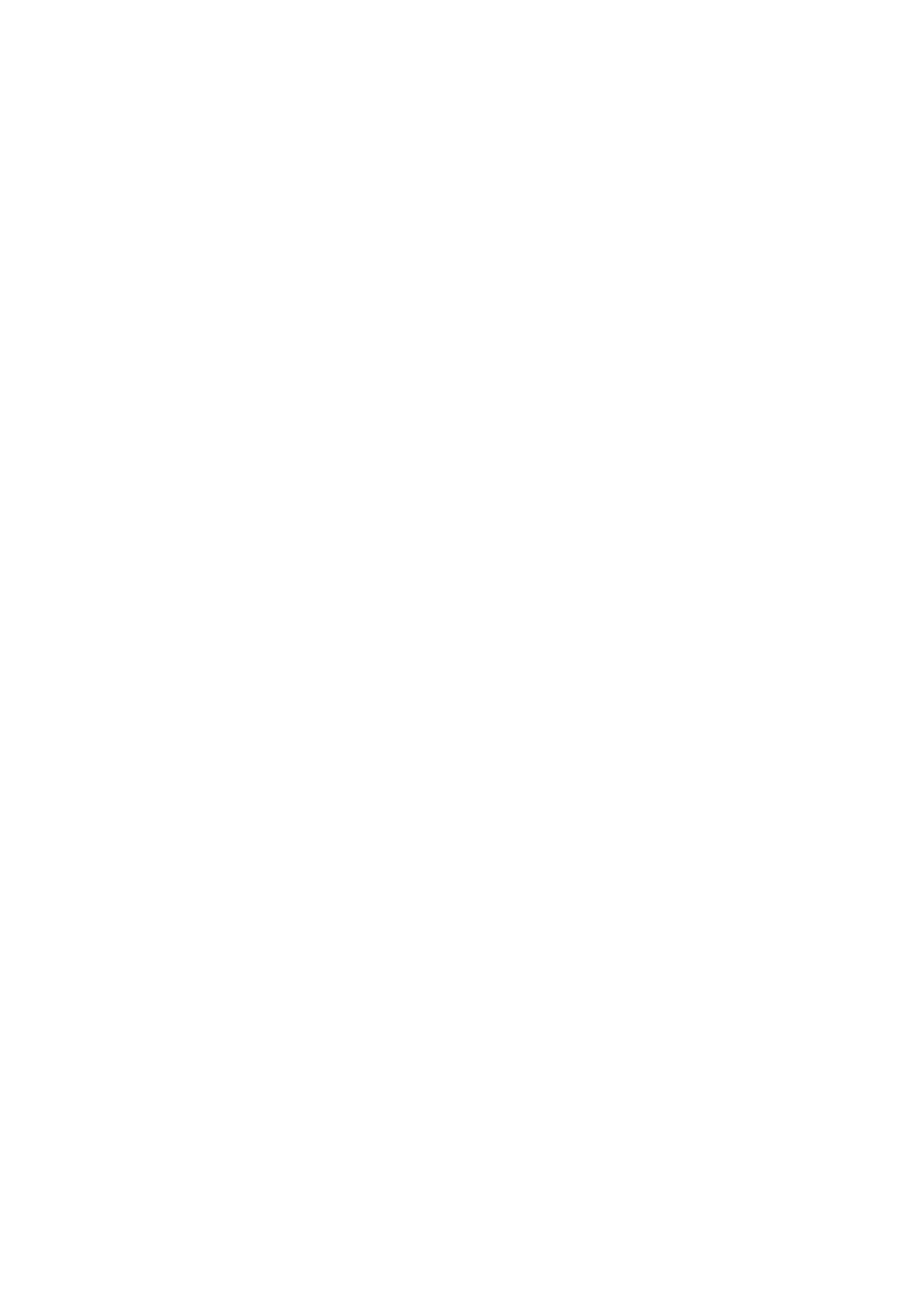 - Already Official UN index, 
- Consistent coverage across countries (143) and time (since 2000) 
- Methodology agreed and reviewed every three years
- Already used to assess the vulnerability beyond the income criterion by some IFIs and MDBs
EVI Advantages:
Division for Sustainable Development Goals
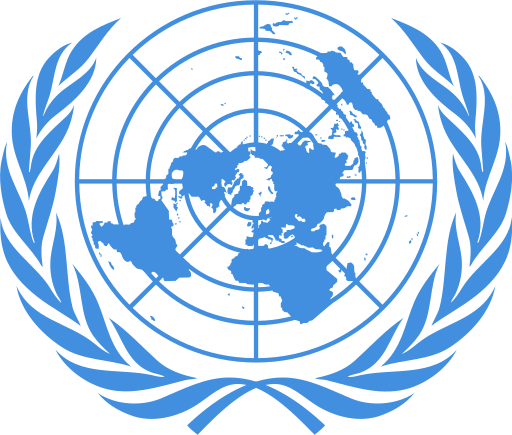 Observations on the EVI
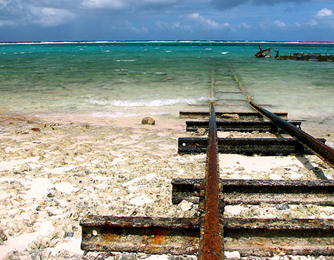 Other Elements Not included in the EVI :
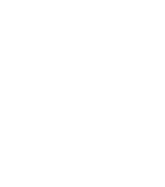 Other Comments
Social 
Governance 
Ecosystem elements
Debt 
Trade-openness 
Digital divide 
Migration 
Demographic factors
Social and Governance: Not exogenous ; Small states structural vulnerability driven mainly by external shocks rather than social and political issues.
Biodiversity is not a direct measure of the vulnerability. Partly a natural endowment, negligible statistical significance
Debt: SIDS total debt service (% of exports) vs other developing countries
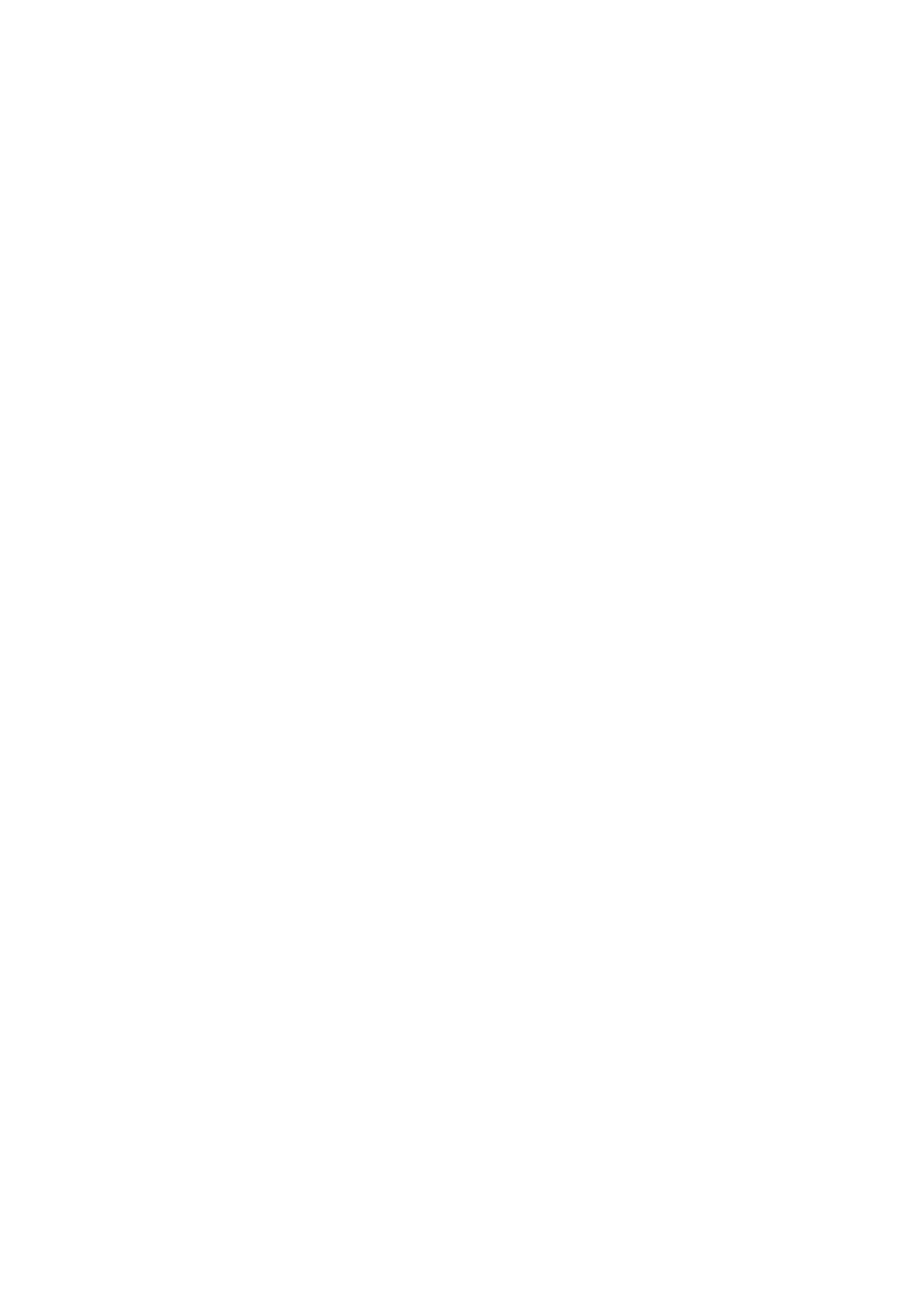 Division for Sustainable Development Goals
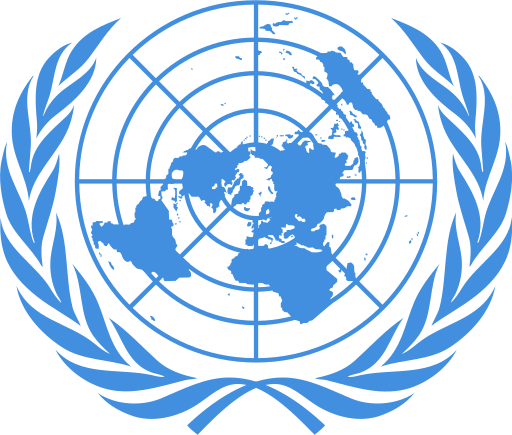 INDICES USING THE EVI AS THEIR BASIS
Variations on the EVI: Considering SIDS Characteristics (EVI+): 

3 Institutions: UNDP, UNCTAD, Caribbean Development Bank (CDB)
CDB
UNCTAD
UNDP
covering the 3 dimensions of SD 
biodiversity -tree cover, etc. (not only climate change) 
debt. 
Openness
Migration (only some aspects)
Tourism
Financial flows 
Homicide & Gender based violence
Poverty
An exposure to climate change indicator:FERDI’s Physical Vulnerability to Climate Change Index (PVCCI)
An economic exposure indicator: UNCTAD’s Productive Capacities Index (to replace the “share of primary sectors in GDP”)Note: UNCTAD’s Productive Capacities Index does not appear to be strictly structural (institutions, governance, etc.).
International tourism, receipts (percentage of total exports) 
Personal remittances, received (percentage of GDP) 
Foreign direct investment, net inflows (percentage of GDP)
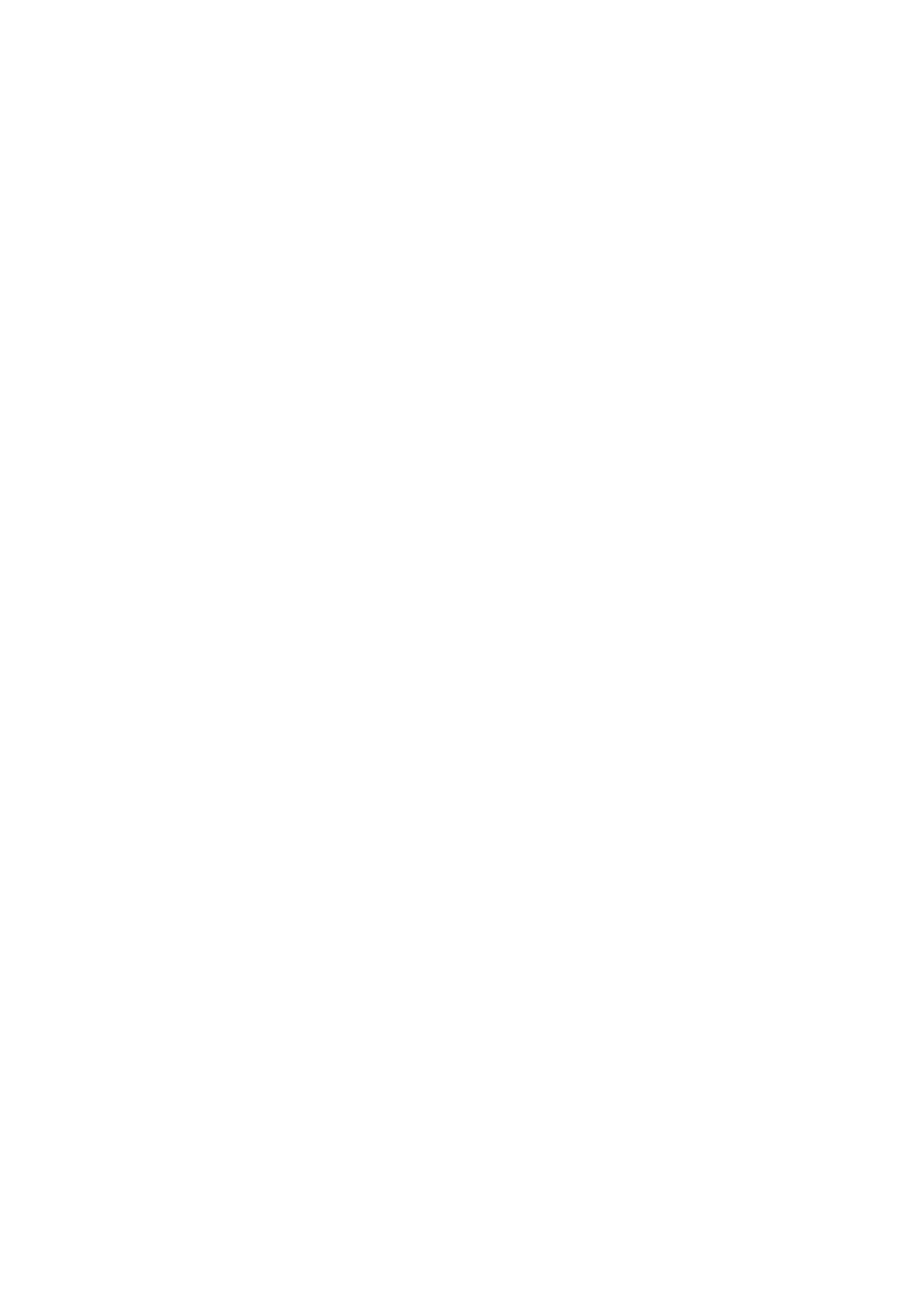 Division for Sustainable Development Goals
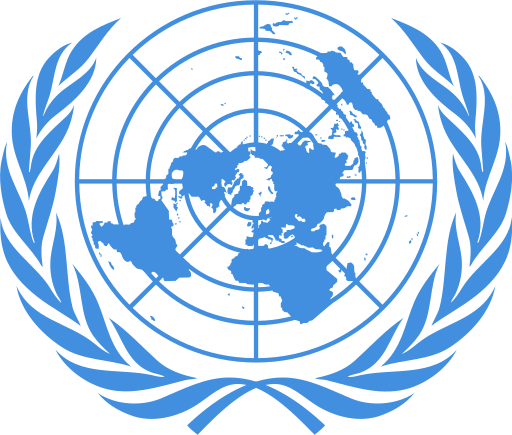 “Multidimensional” Indices: Strategic elements
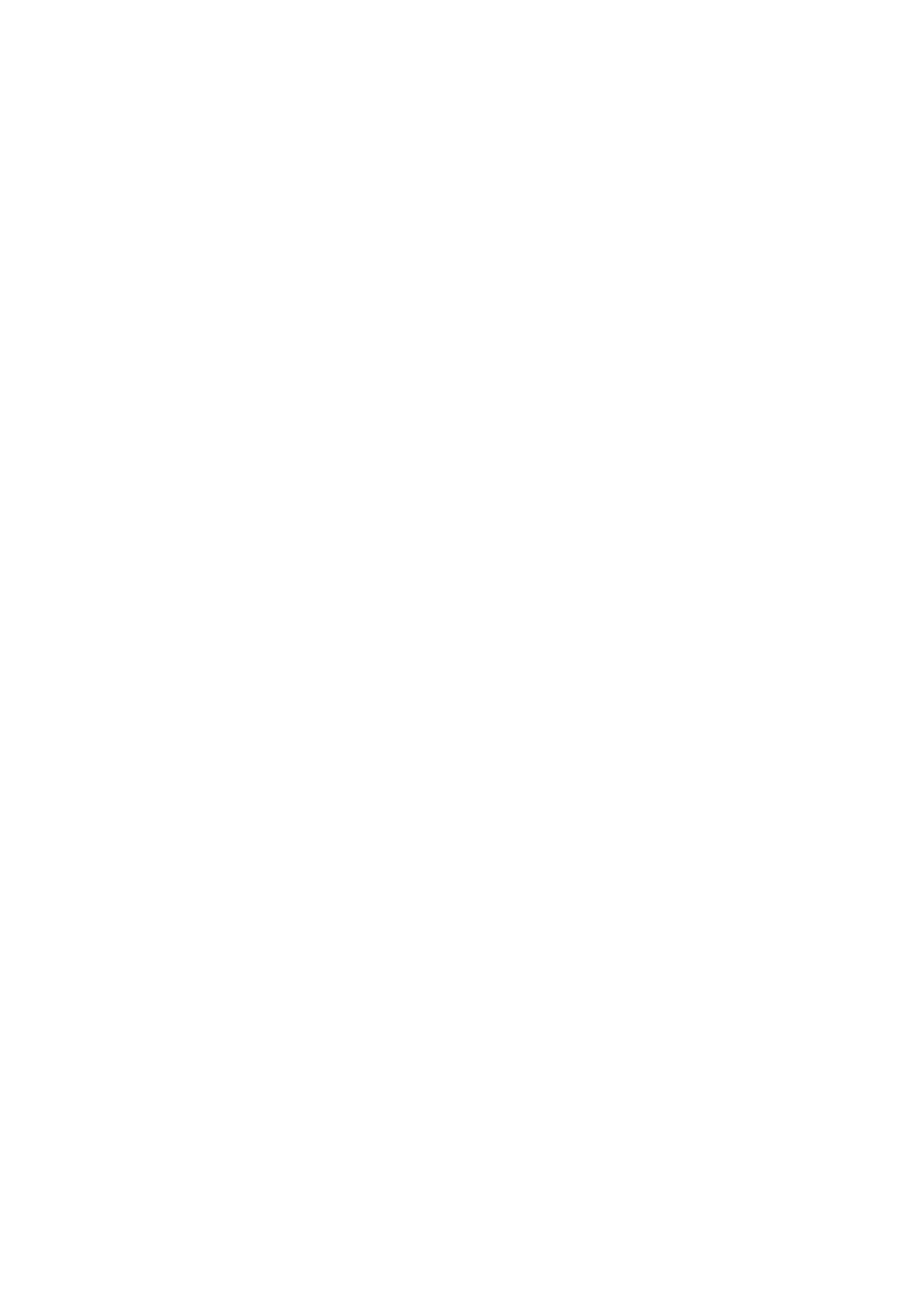 => “Small states structural vulnerability driven mainly by vulnerability to economic and natural disaster shocks and climate change rather than social and political issues”.
[Speaker Notes: A focus on last 2 colomns]
The Commonwealth Approach  - A Universal Vulnerability Index
UVI 
Structure:
- The matrix allows the isolation of exogeneous (structural) factor from non-exogeneous (non-structural) ones             => allowing for smart resources allocations (key sectors)
UVI Advantages:
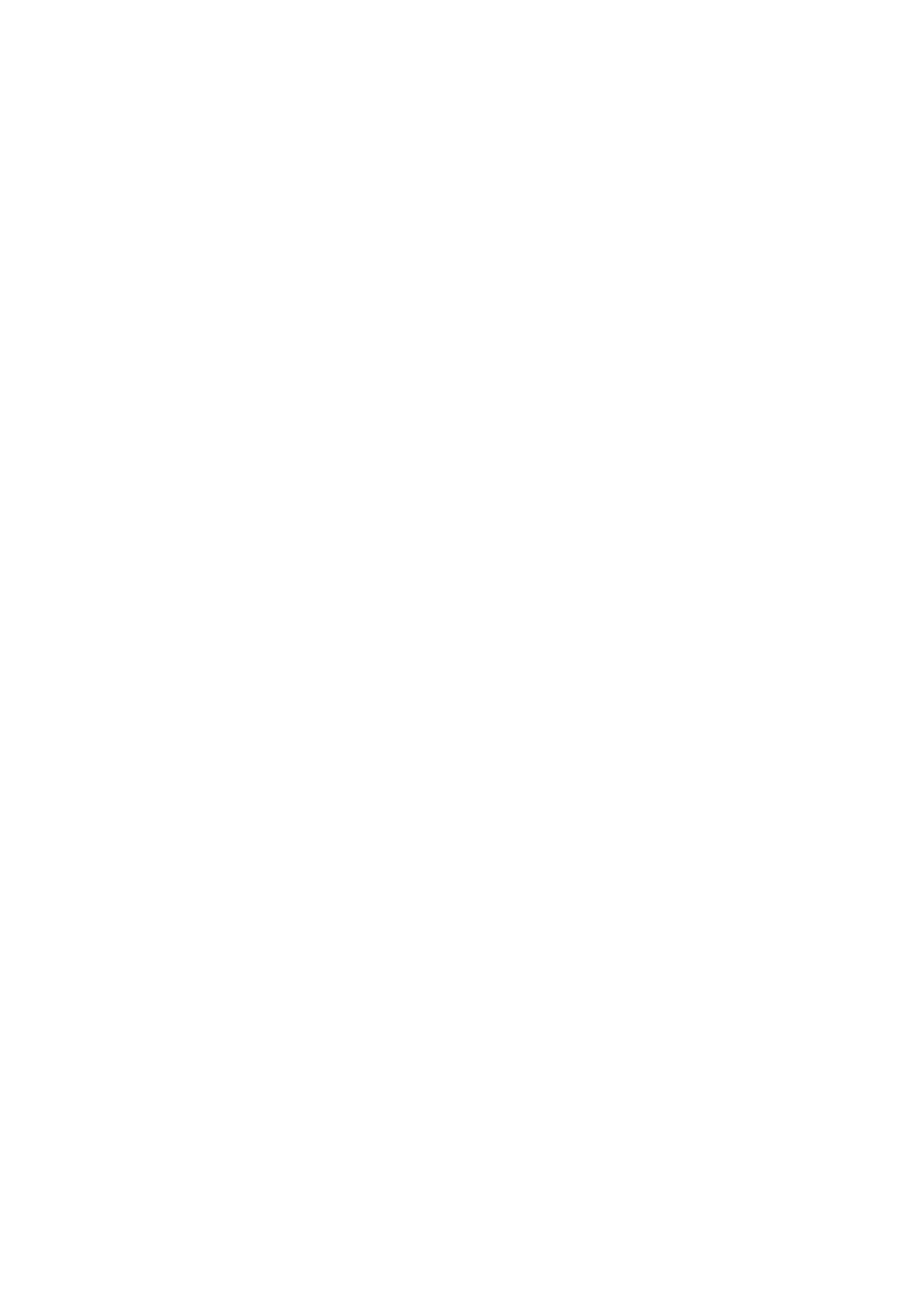 Division for Sustainable Development Goals
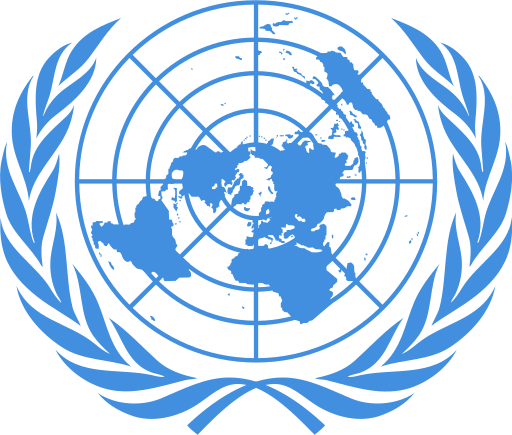 [Speaker Notes: Strong emphasis on resilience and introduces notion of net vulnerability 
Large coverage with limited data imputation.]
SIDS UN Resident Coordinators developed Multidimensional Vulnerability Index
RCO MVI
Structure:
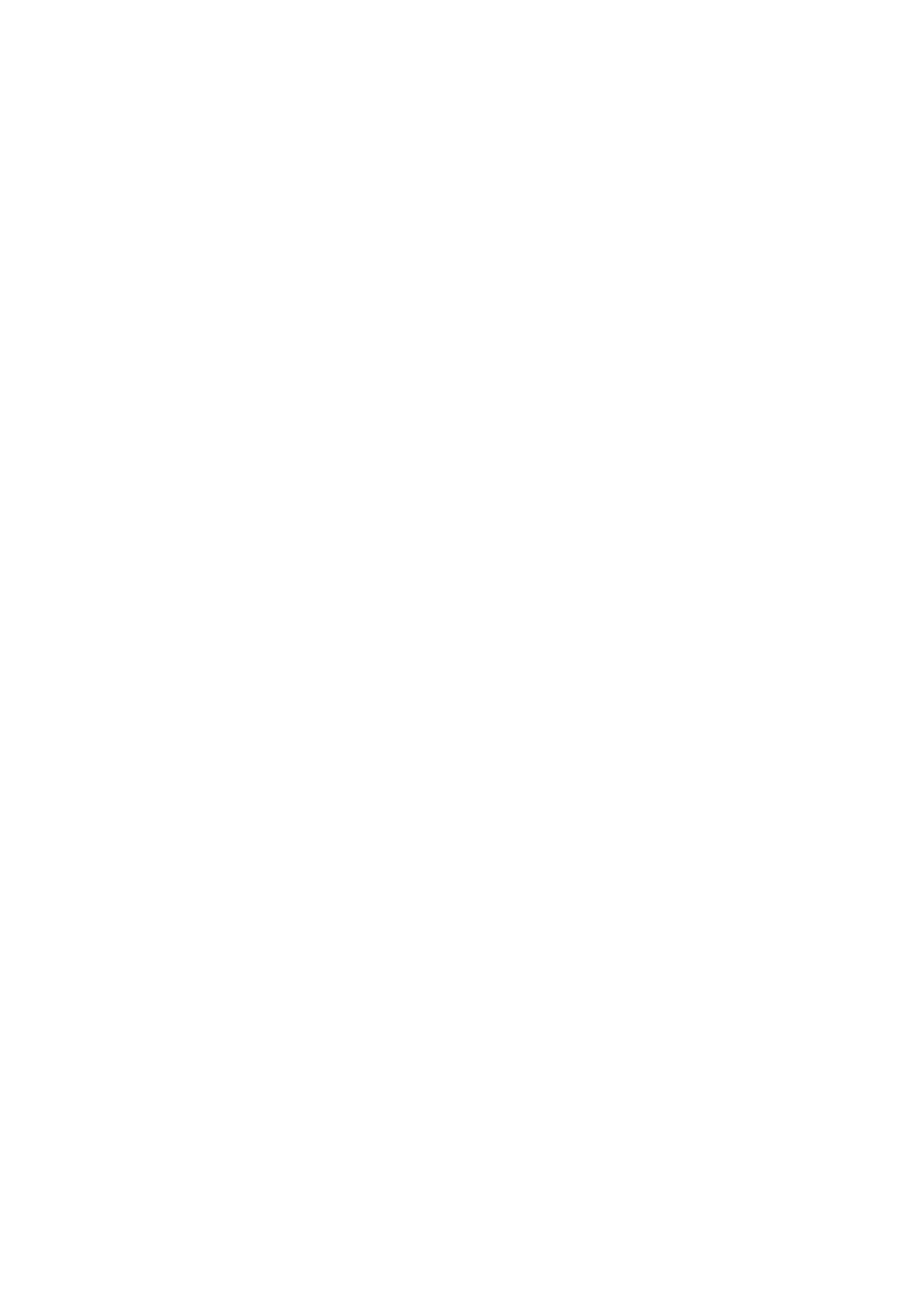 Indicators precisely chosen to reflect SIDS specific vulnerability
RCO MVI Advantages:
Division for Sustainable Development Goals
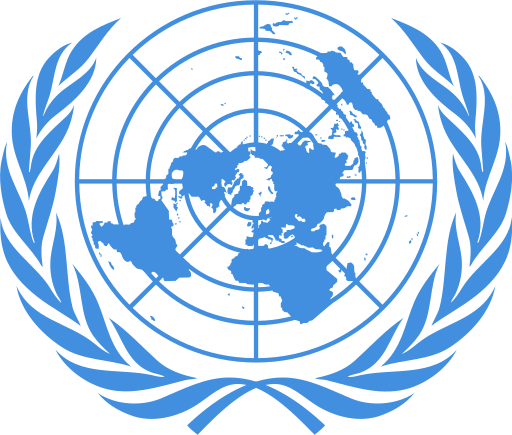 SIDS UN Resident Coordinators developed Multidimensional Vulnerability Index
Not included (observations based on discussions)
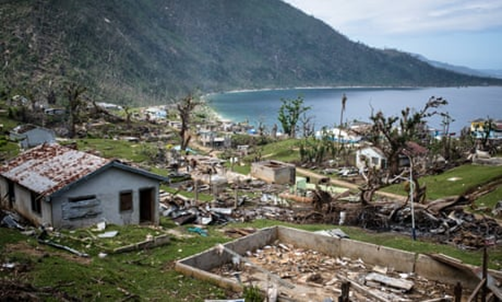 - Social vulnerability  
- Migration
- Digital
- Biodiversity
- Debt
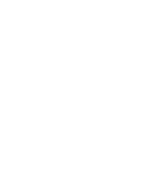 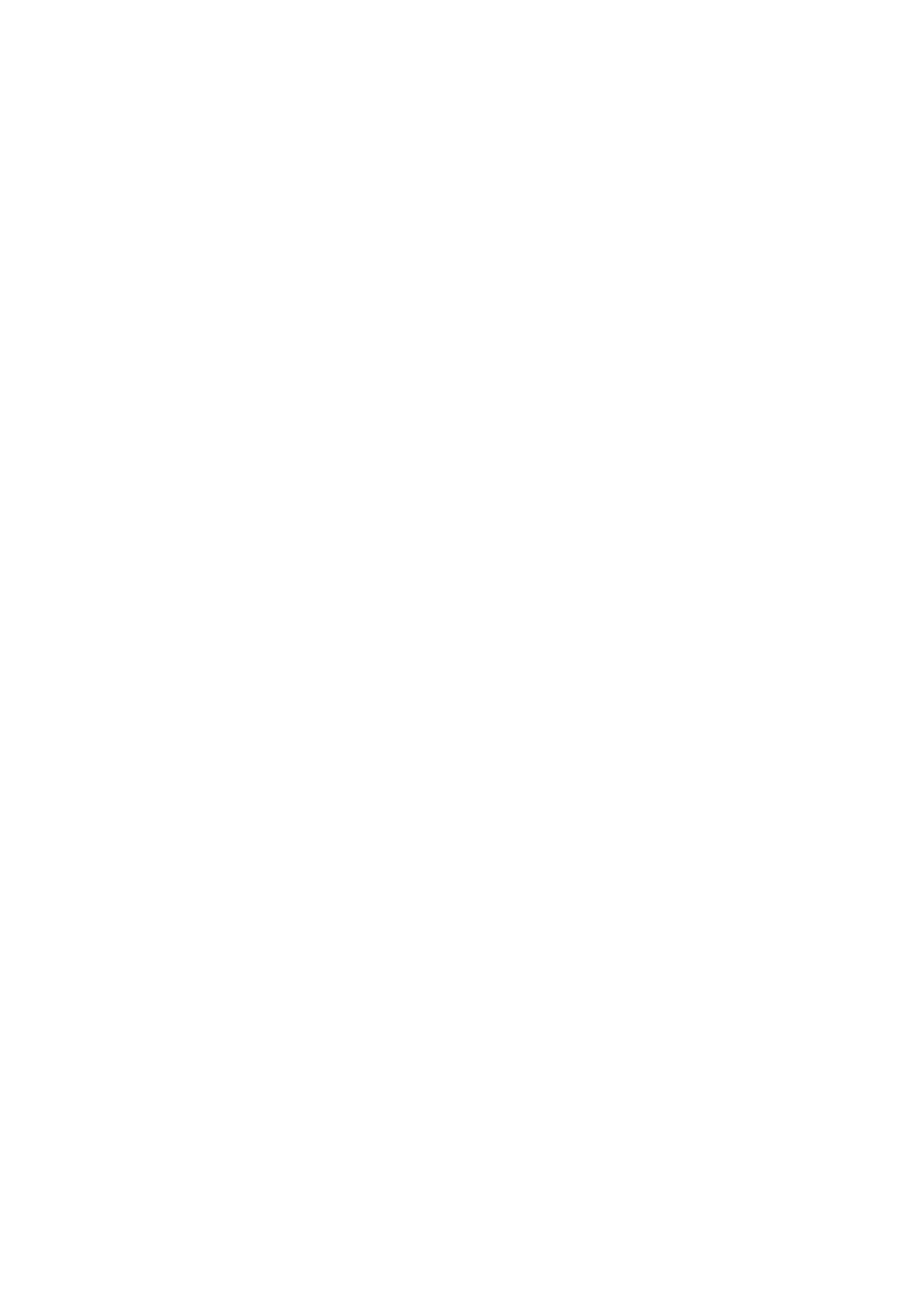 Division for Sustainable Development Goals
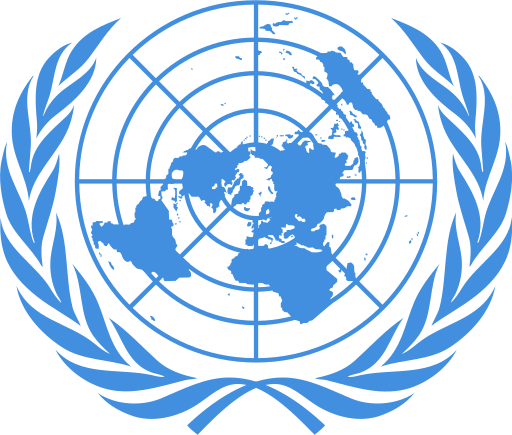 [Speaker Notes: N.B. While providing a large coverage (196 countries), it does not include vulnerabilities of other categories of developing countries (e.g. non-SIDS LDCs) making it somewhat less universal than its coverage might suggest.]
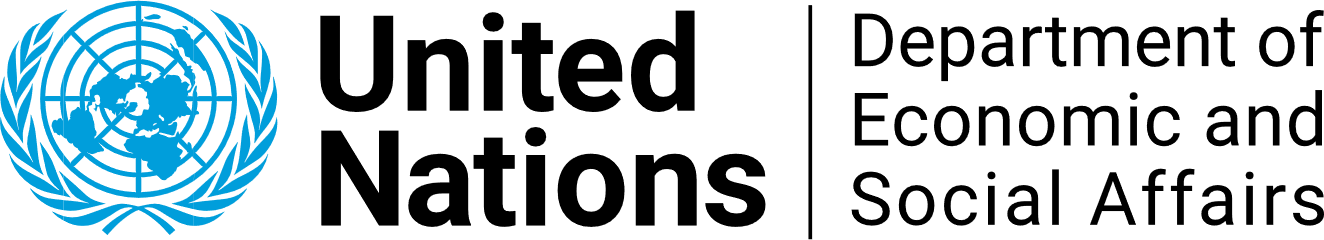 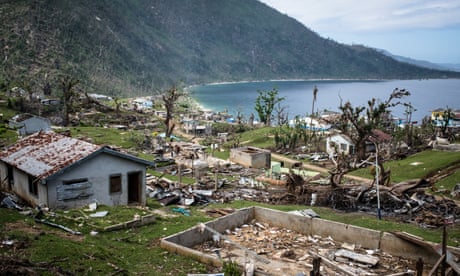 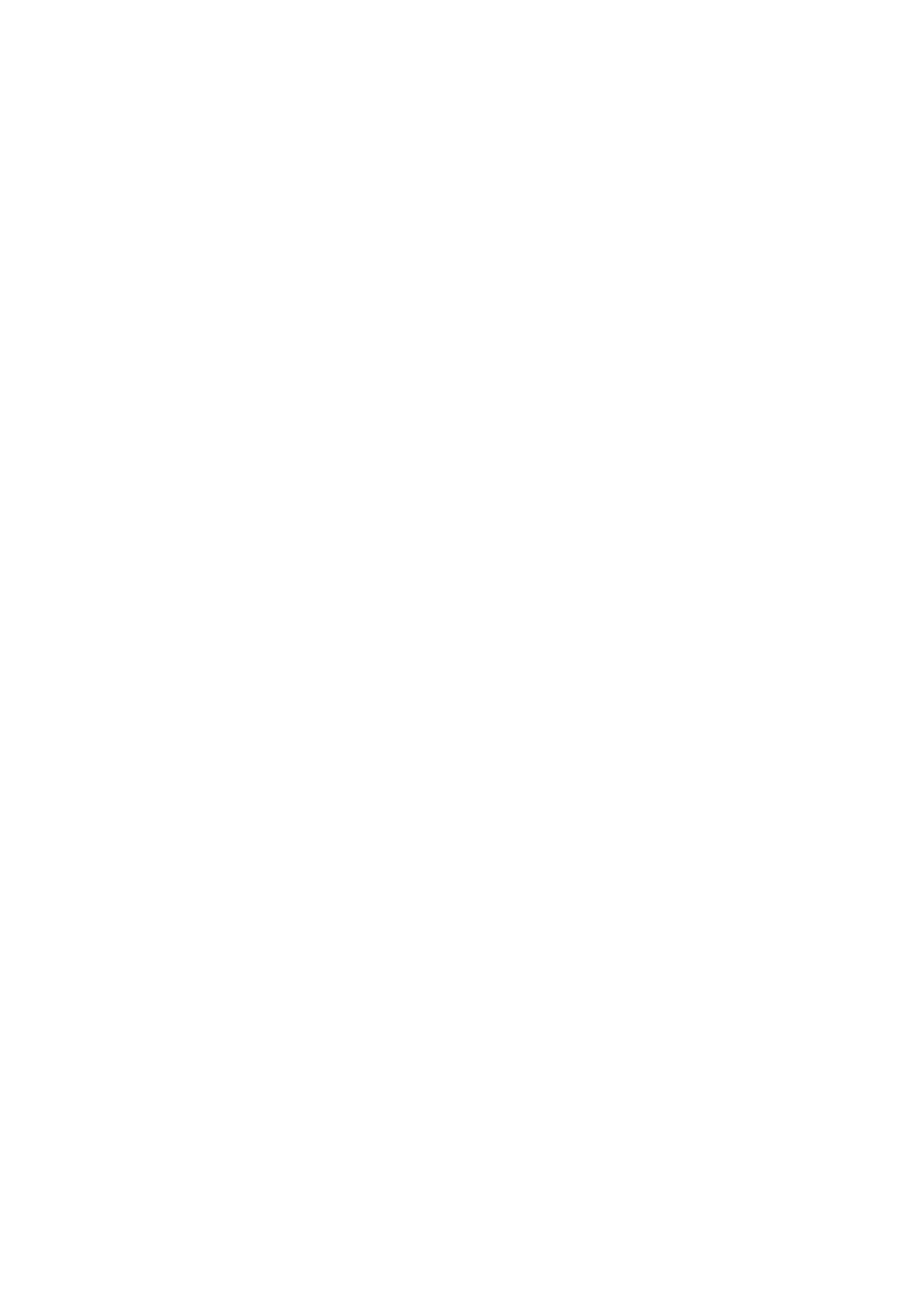 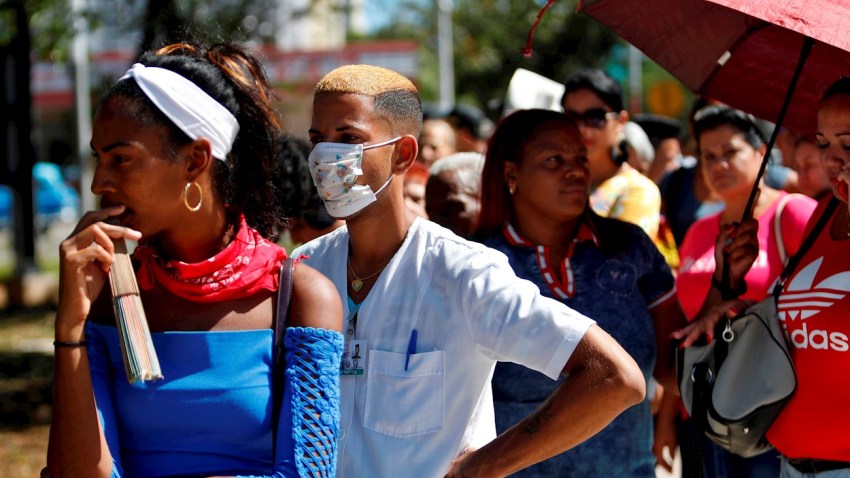 “Thematic Indices & Frameworks
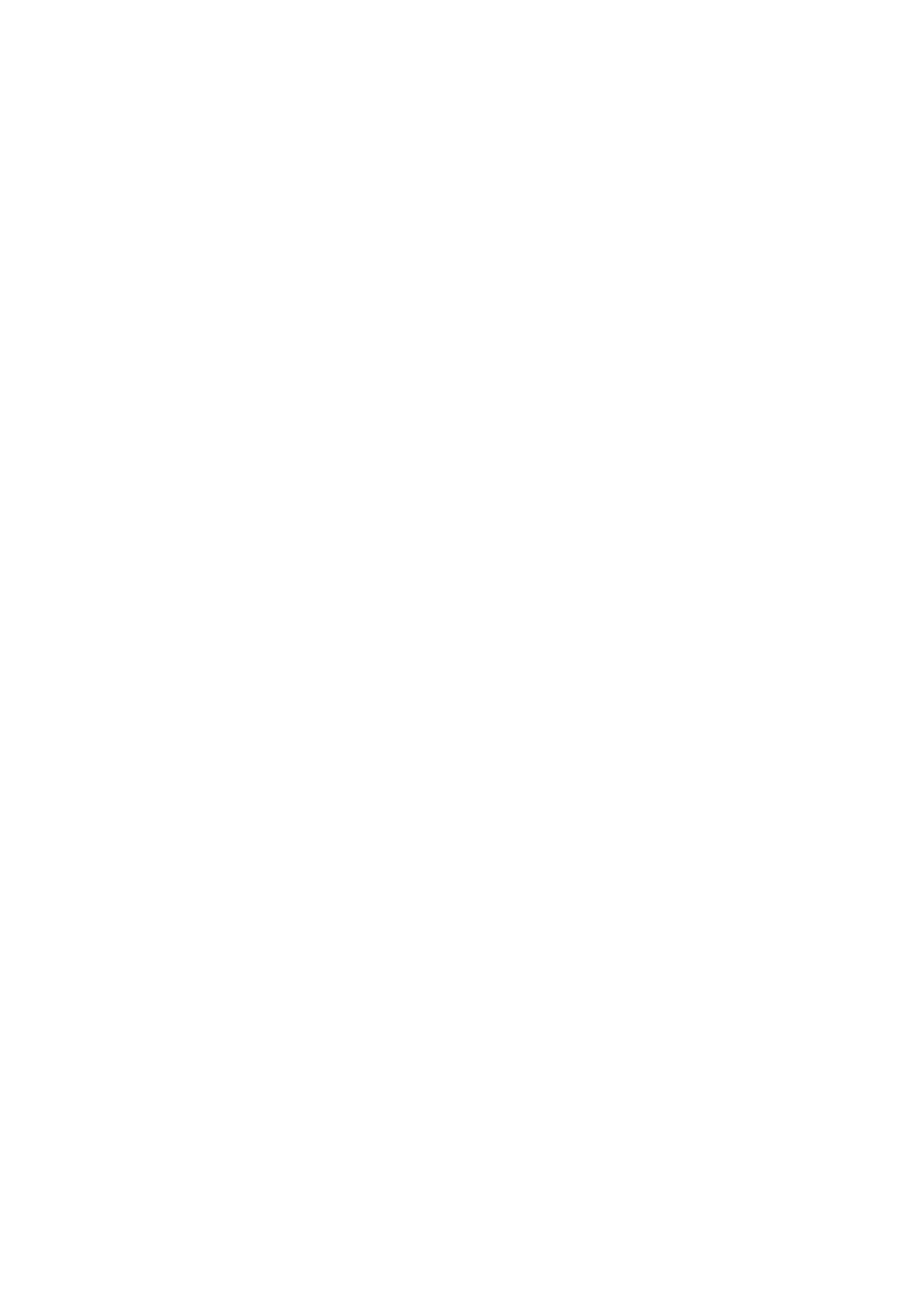 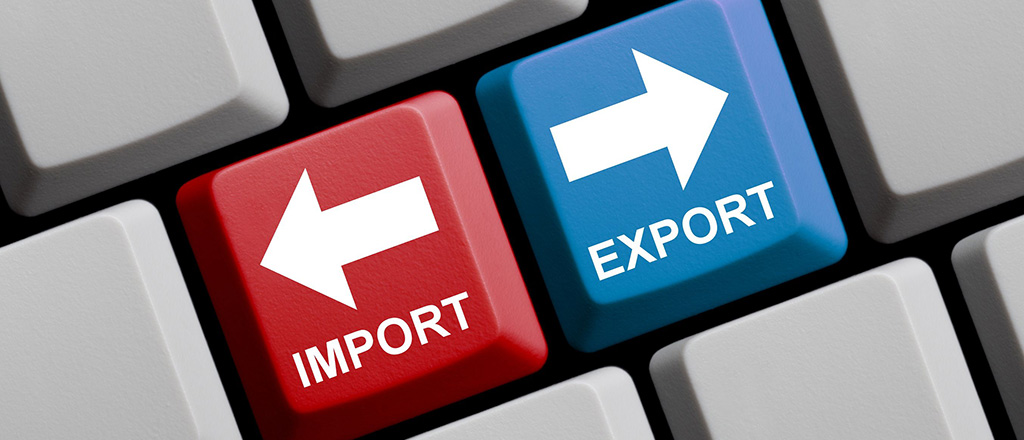 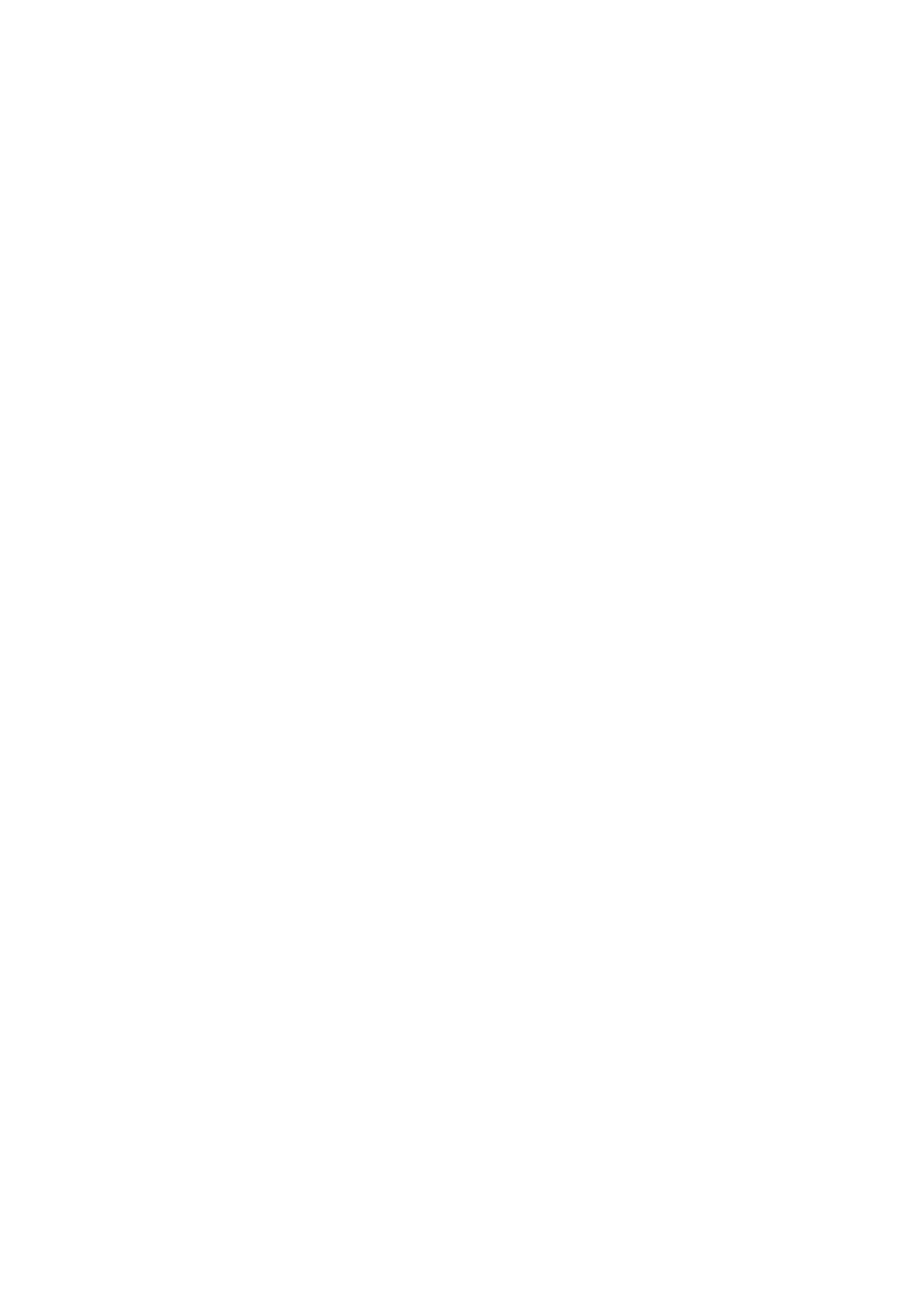 Division for Sustainable Development Goals
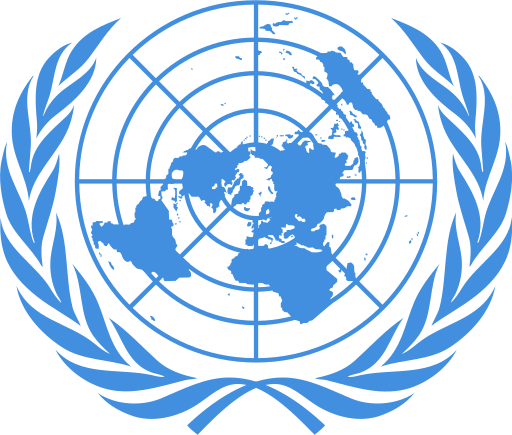 Disaster risk and Humanitarian risk index
/indicators
Multidimensional poverty indices:
Oxford University - Poverty index (Oxford)
WMO - Global Draught Risk
UNFPA - Population adjusted INFORM index and the Demographic explorer for climate adaptation (DECA)

UNDRR- Global Risk Assessment Framework
FAO - Rural poverty index (FAO)
UNEP - Inclusive Wealth Index
Human, Fragility  and Other frameworks
KEY MESSAGE: 
Those thematic indices and frameworks strengthen the rationale for the integration of economic, environmental and social factors in a multidimensional vulnerability index
OECD - Fragility Framework
AfDB - Country Resilience and Fragility Assessment (CRFA) framework
IMF – Debt Sustainability Analysis Framework
UNESCO – Human and Institutional Capacity
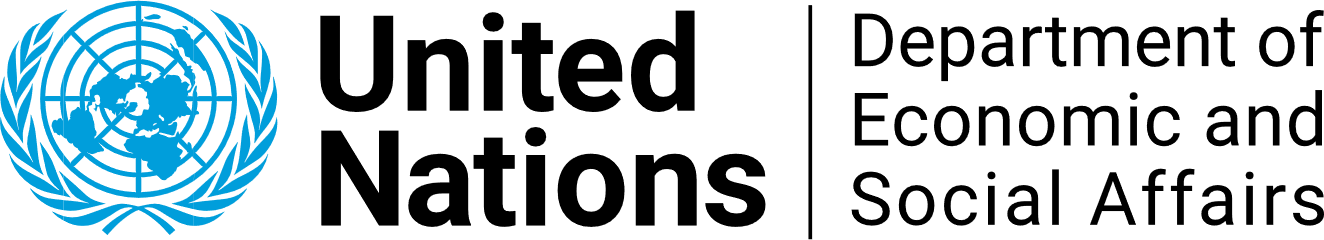 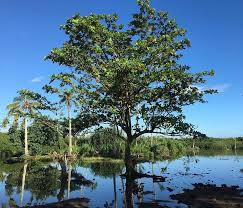 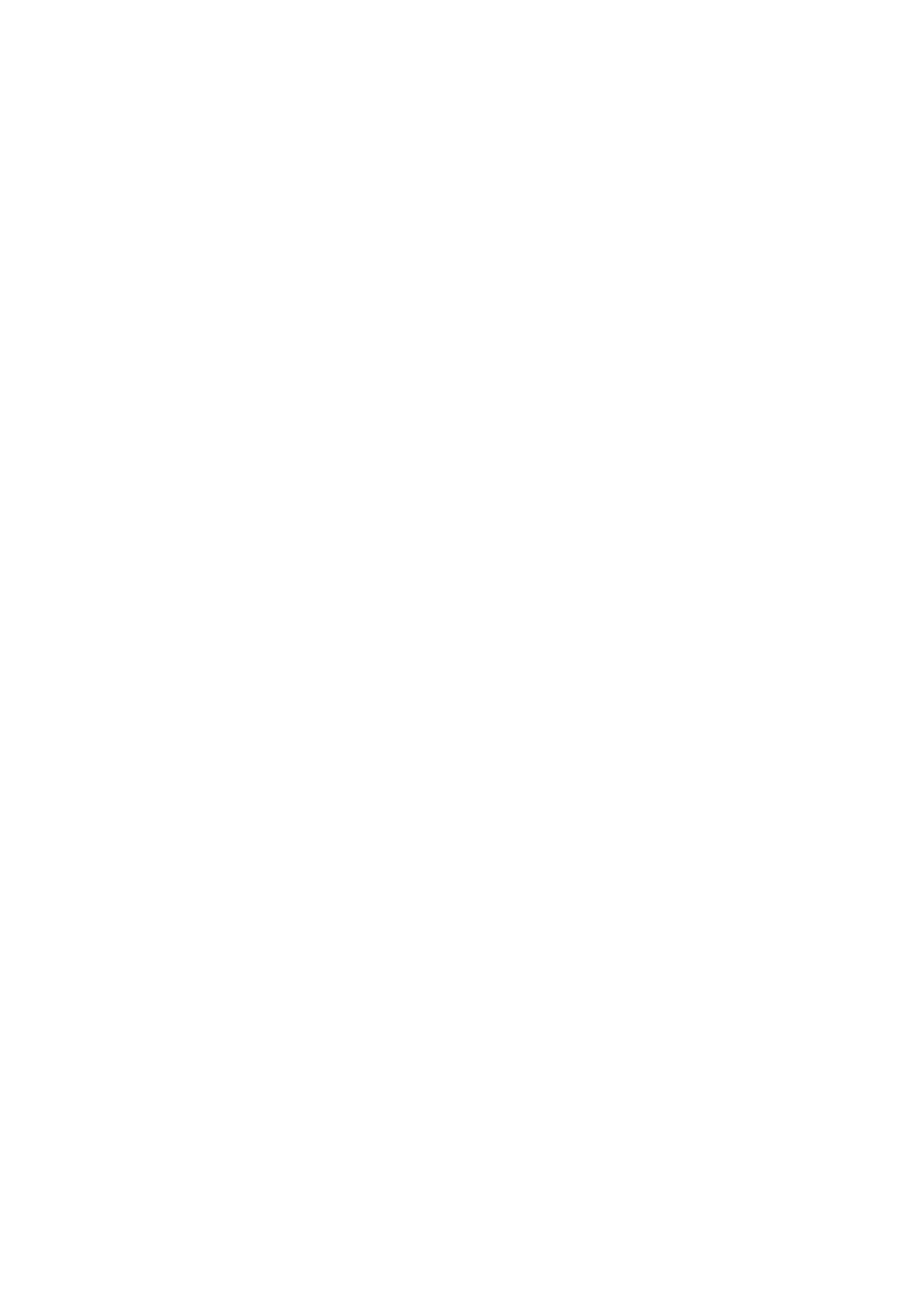 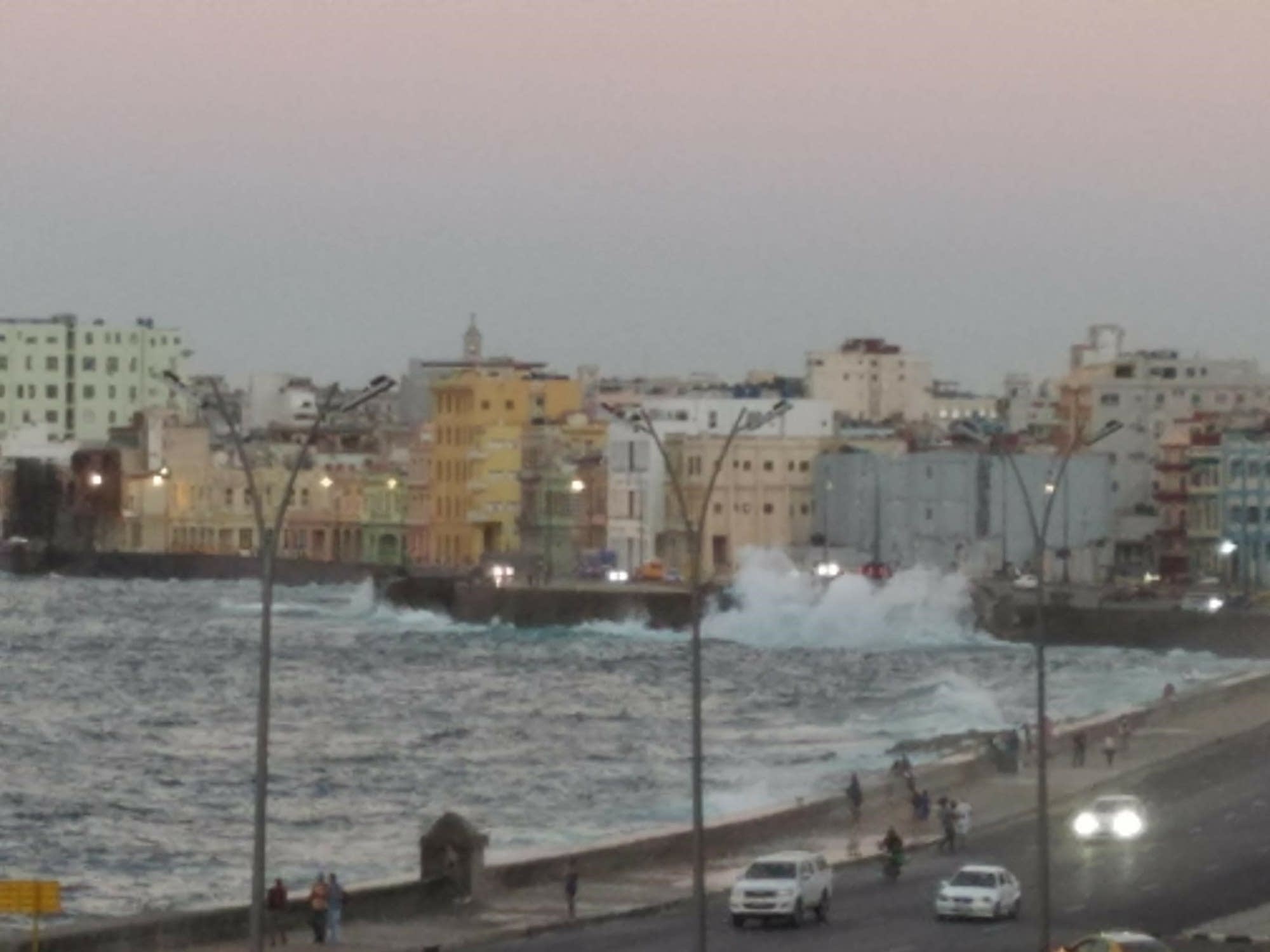 USE / USERS (potentially)
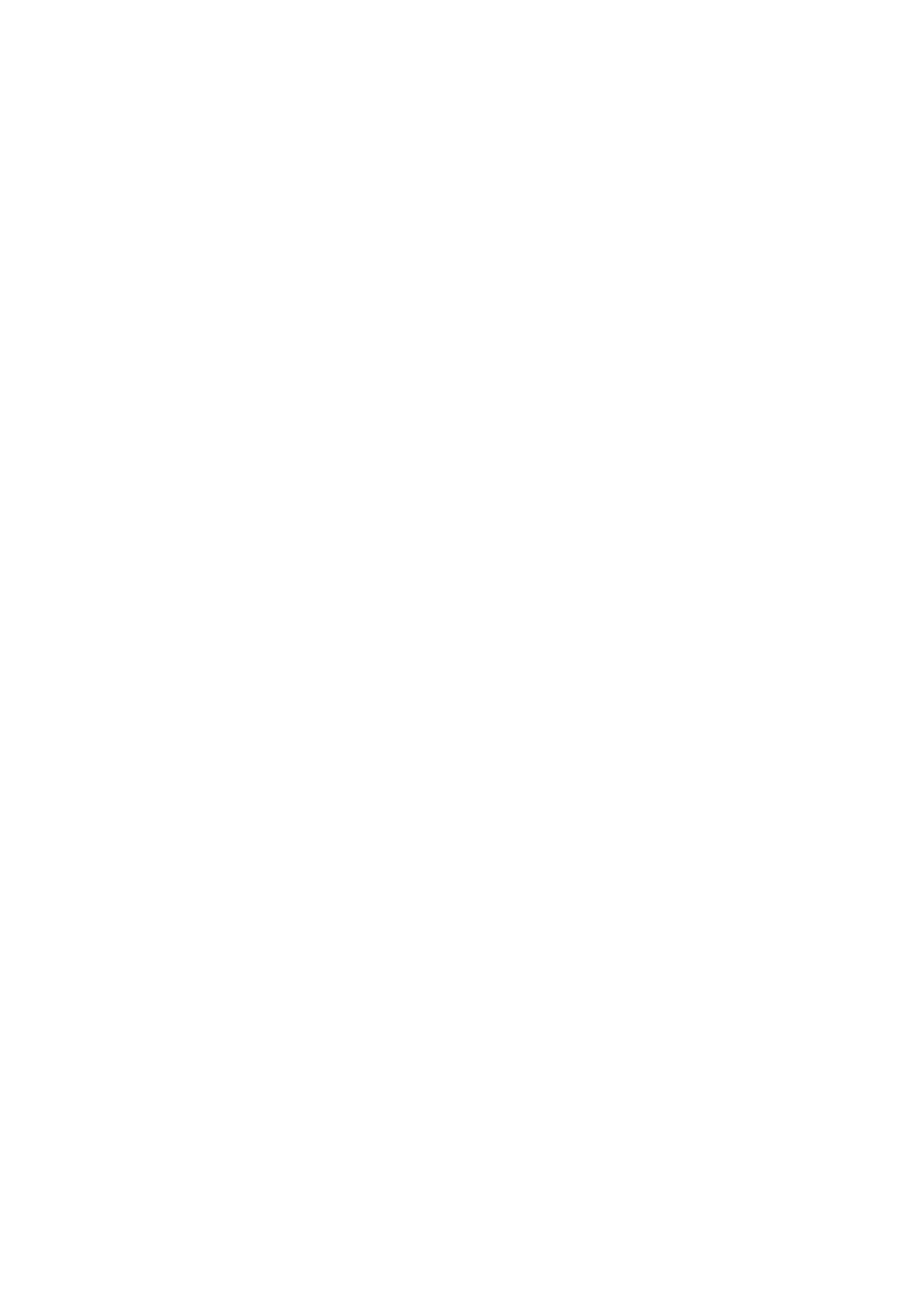 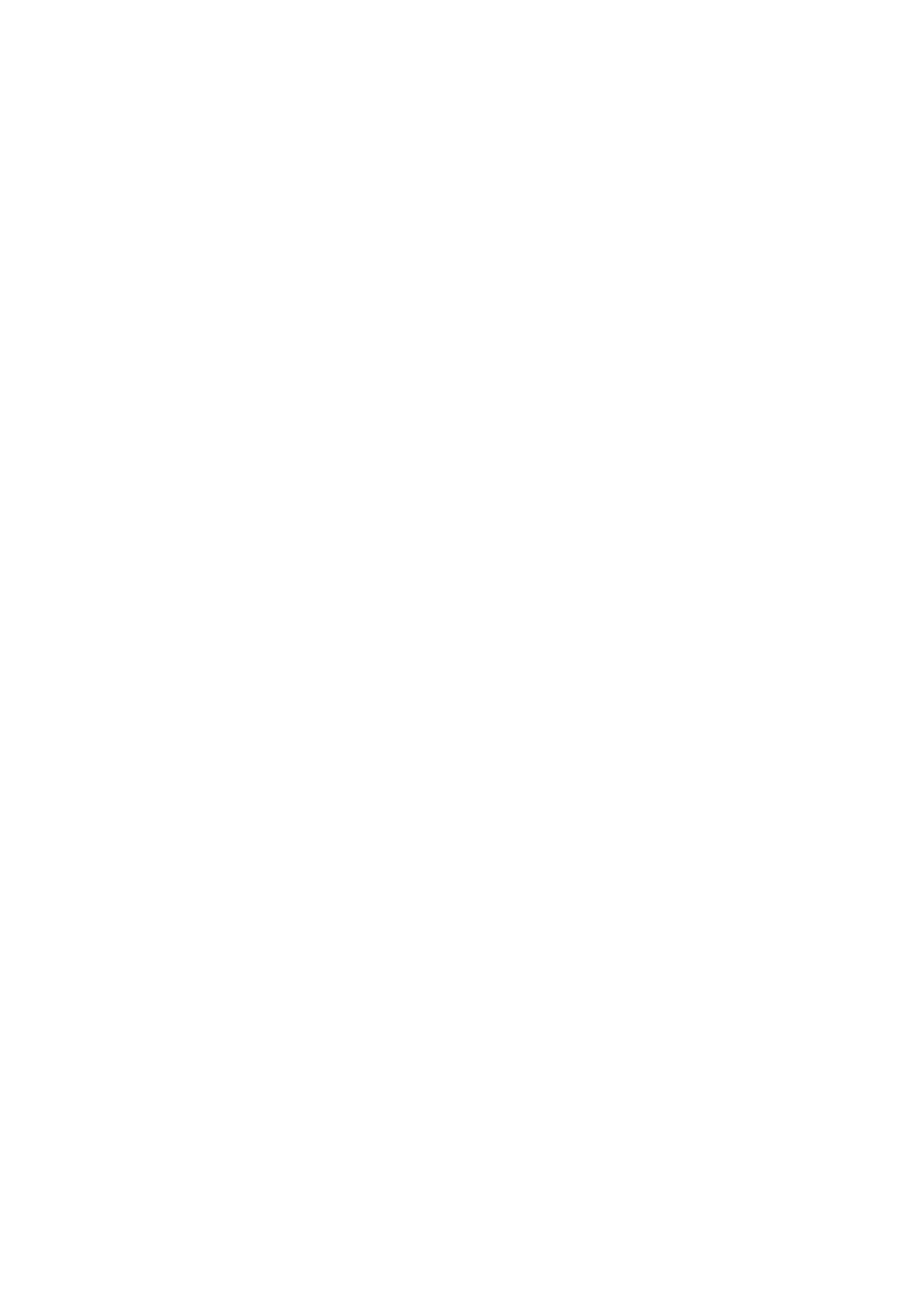 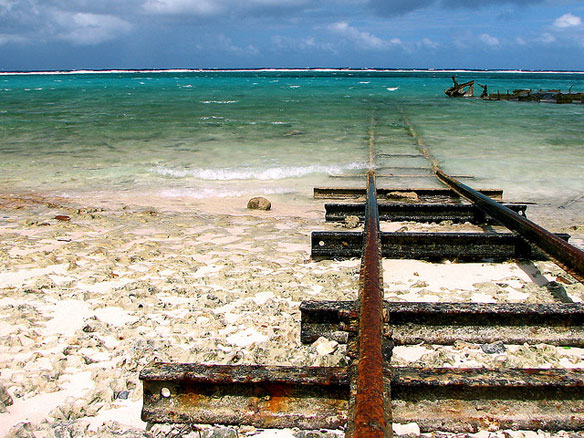 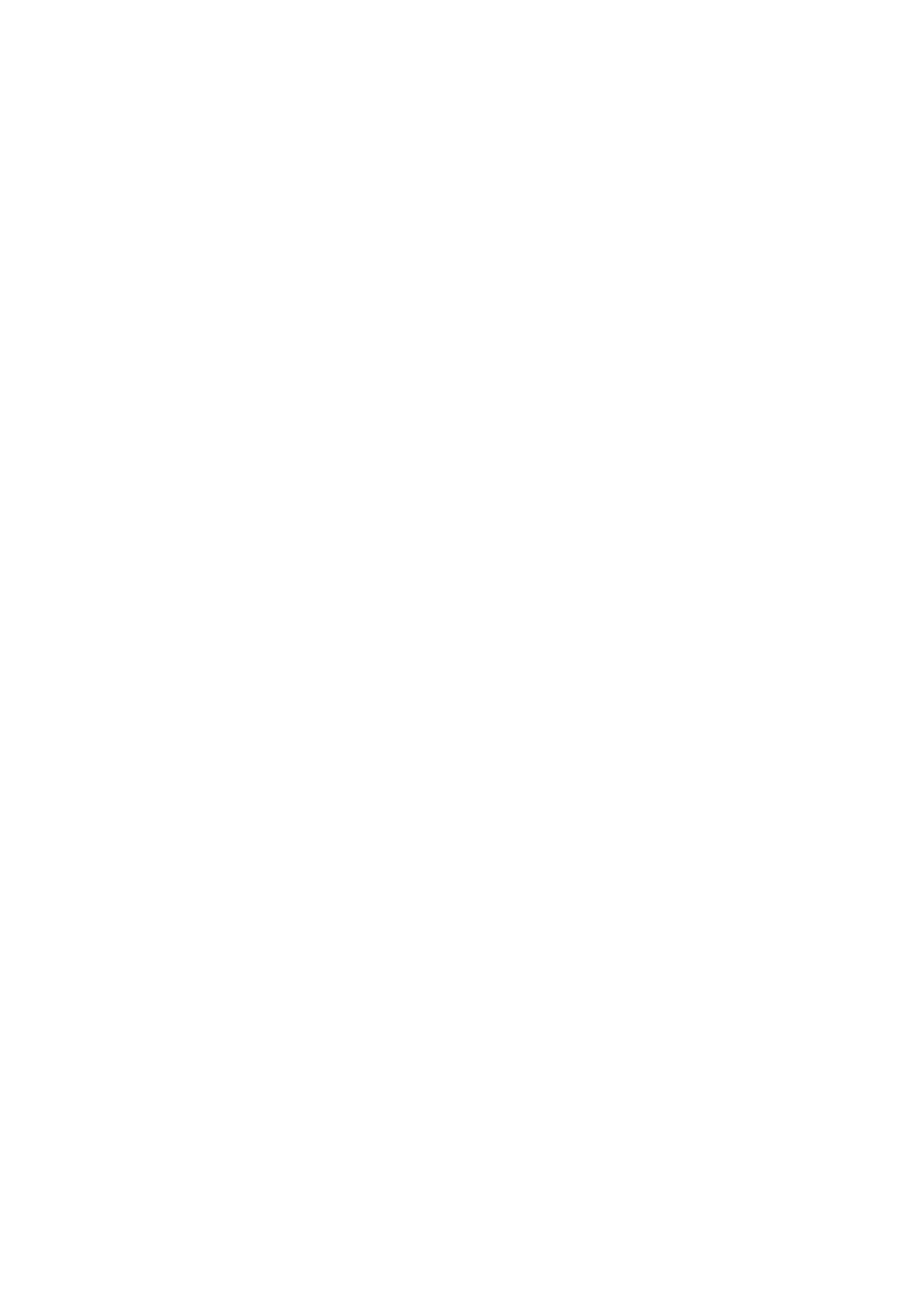 Division for Sustainable Development Goals
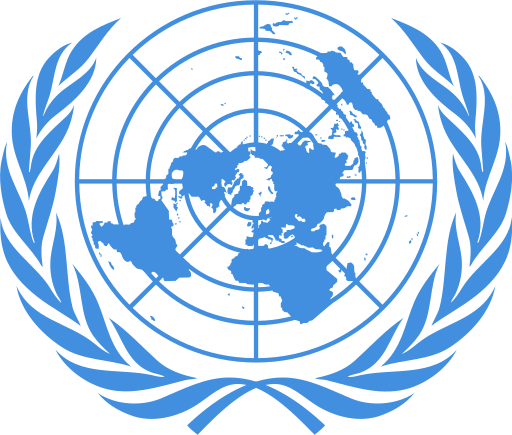 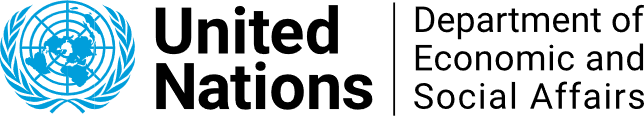 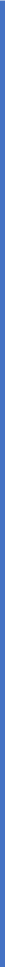 Advocacy  - Emphasis on the vulnerability of SIDS; Leave no one behind

Monitoring, Evaluation & Measurement - Measurement of vulnerability (including exogenous shocks); Monitoring and evaluation of vulnerability and targeted policies

Evidence-based decision making - Supports evidence-based policy formulation and smart resource allocation (Tool for policy makers, development of country strategy papers, country vulnerability profiles, policy-based loans, theories of change etc)

Debt - Could assist in addressing debt vulnerability and support the achievement of debt sustainability 

Finance - Access to concessional finance; MVI might co-exist with GDP per capita criteria; Potentially could be used to improve resource allocation in IFIs
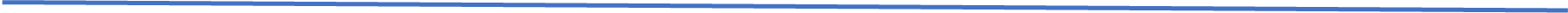 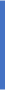 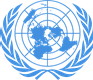 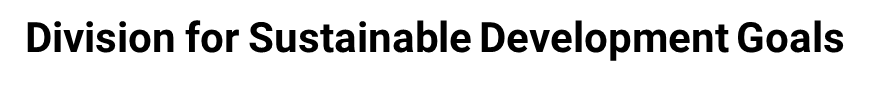 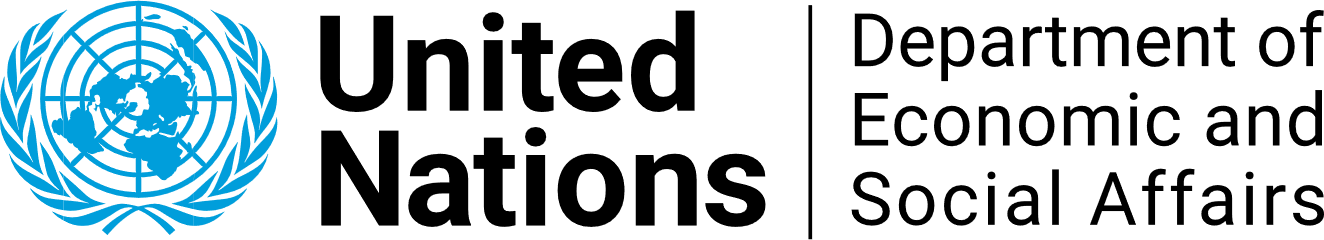 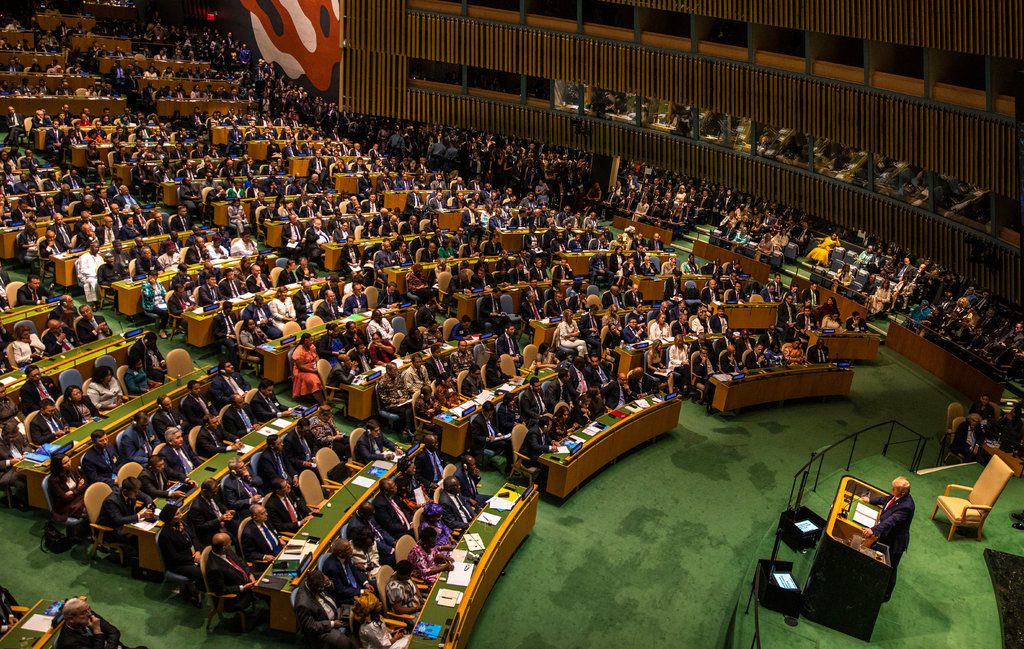 Thank you
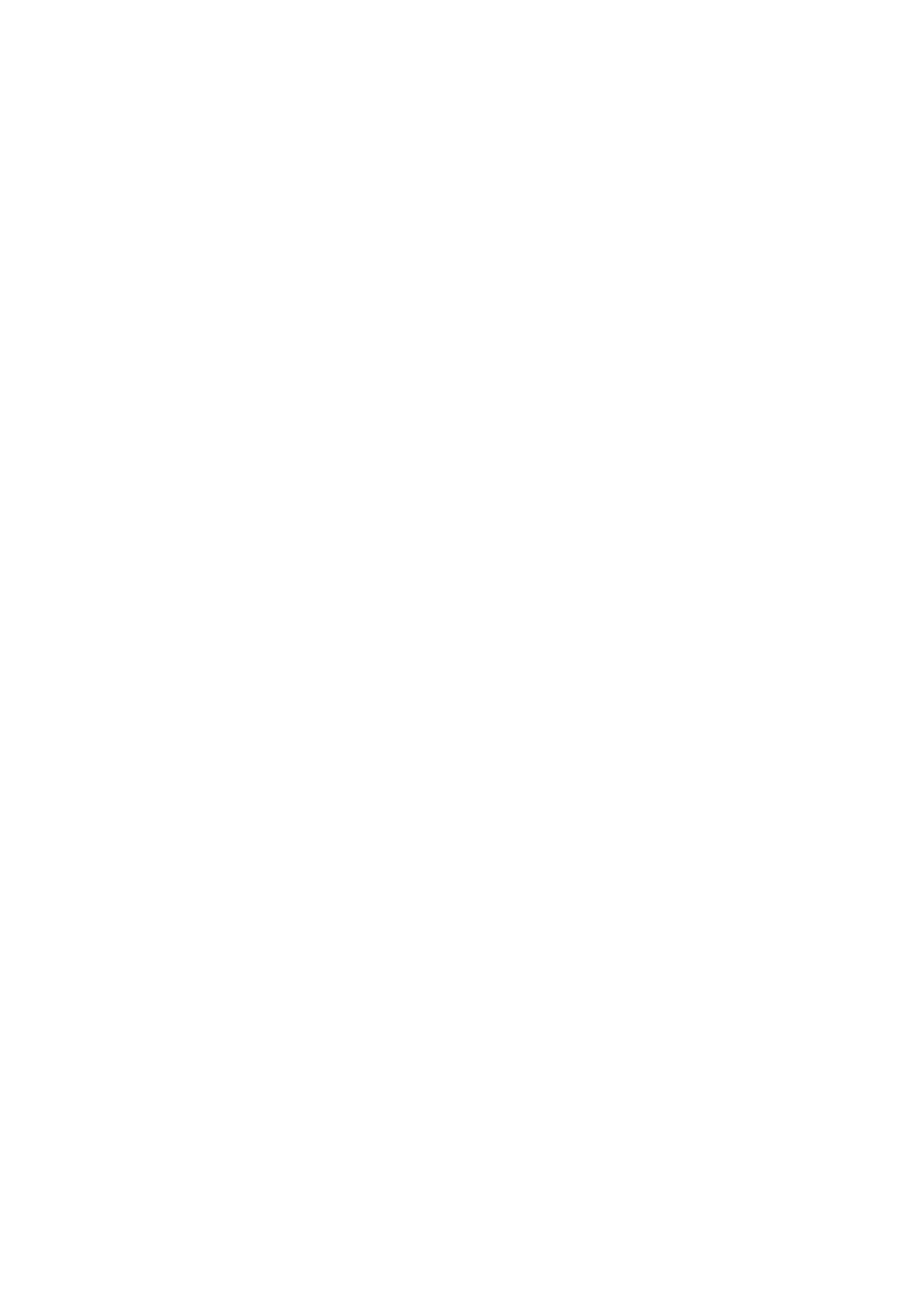 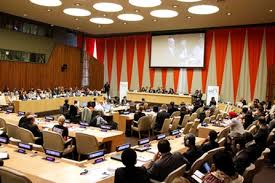 https://sdgs.un.org/topics/small-island-developing-states/mvi
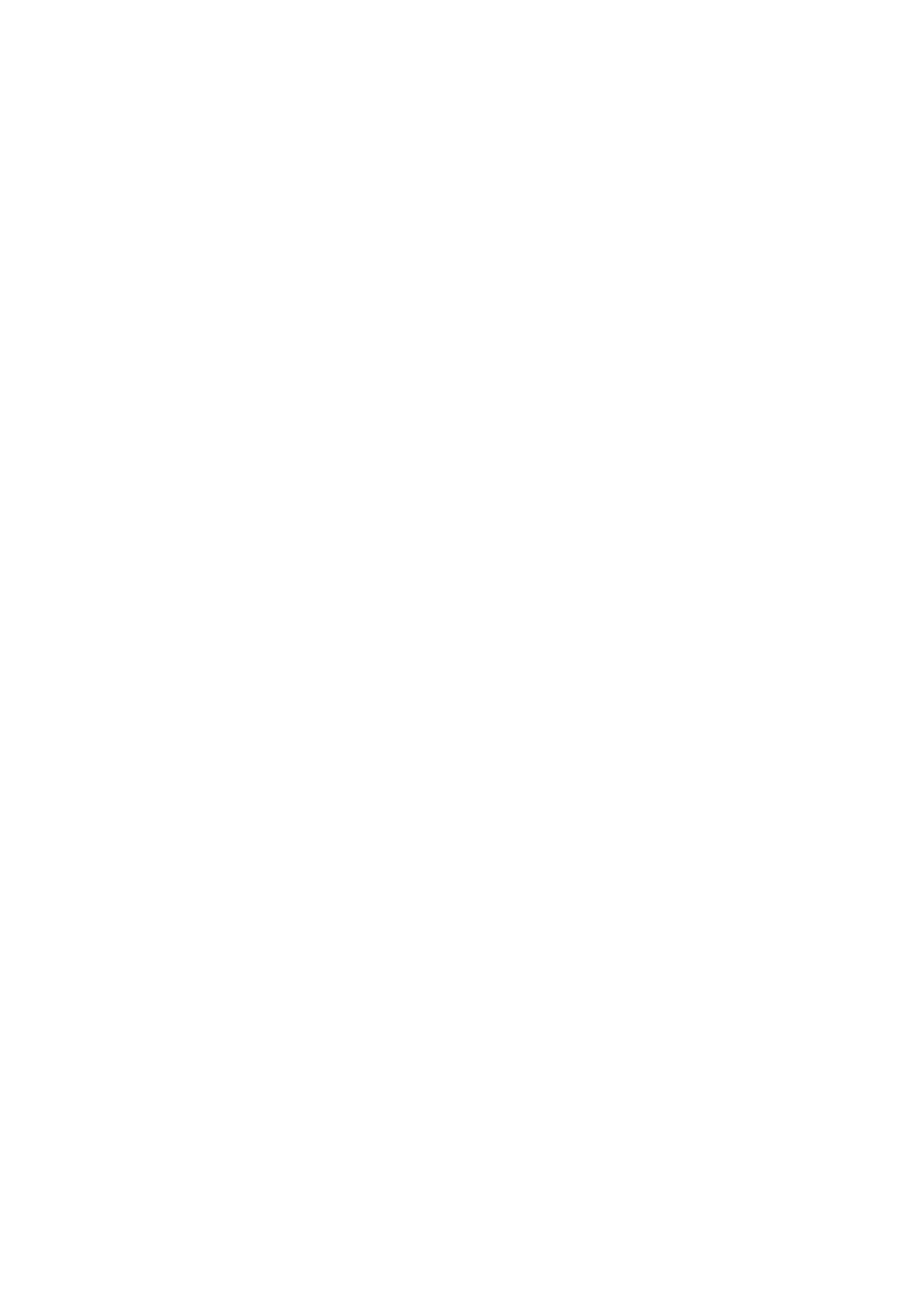 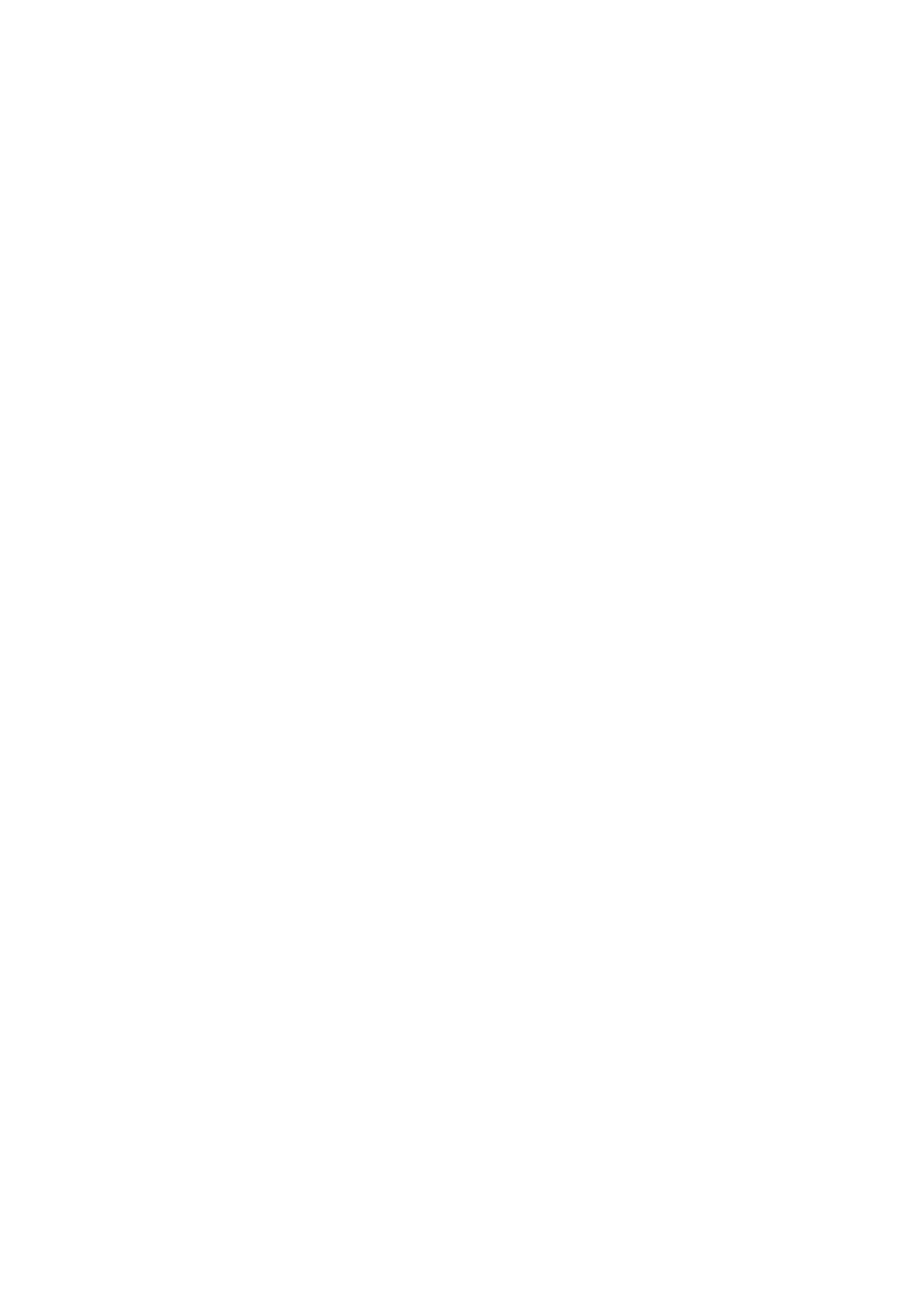 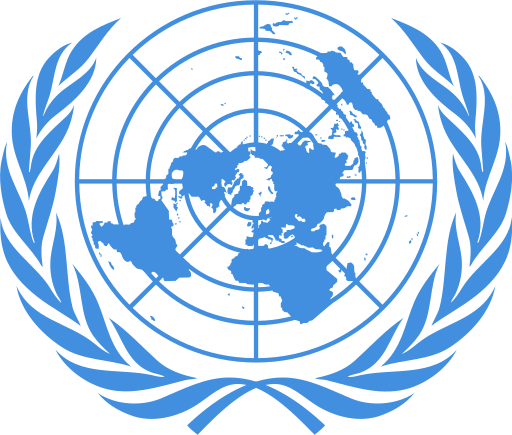 Division for Sustainable Development Goals